Our goal is to compute an experimental electron density map of proteinase K this week
Fourier synthesis
r(xyz)=S |Fhkl| cos2p(hx+ky+lz -ahkl)
             hkl
1) To obtain the phases ahkl we collected diffraction intensities from crystals of Proteinase K in the absence and presence of heavy atom compounds (i.e. native and derivatives).
2) The choice of phase for each reflection can be guided by two types of equations:
a) One relates native to derivative structure factor amplitudes for reflection h,k,l, and requires measurements of “isomorphous differences”
b) One relates derivative structure factor h,k,l to –h,-k,-l, and requires measurements of “anomalous differences”
3) These two types of equations can be combined.
SIR phasing uses differences between measurements of |FP (h,k,l)| and |FPH(h,k,l)| (i.e. isomorphous differences)
FP (h,k,l) = FPH(h,k,l)-fH(h,k,l)
SIR
SAD phasing uses differences between measurements of |FPH(h,k,l)| and |FPH(-h,-k,-l)| (i.e. anomalous differences)
FP (h,k,l) = FPH(h,k,l)-fH(h,k,l)
FP (h,k,l) = FPH(-h,-k,-l)-fH(-h,-k,-l)
SAD
?
*
*
SIRAS phasing uses a combination of isomorphous and anomalous intensity measurements
FP (h,k,l) = FPH(h,k,l)-fH(h,k,l)
FP (h,k,l) = FPH(h,k,l)-fH(h,k,l)
FP (h,k,l) = FPH(-h,-k,-l)-fH(-h,-k,-l)
FP (h,k,l) = FPH(h,k,l)-fH(h,k,l)
FP (h,k,l) = FPH(-h,-k,-l)-fH(-h,-k,-l)
SIR
SIRAS
SAD
?
*
*
*
*
f   =  fo    +  Df’(l)   +   iDf”(l)
Form factor of heavy atom
Normal 
scattering 
factor.
Real correction factor (absorption)
Imaginary correction factor.
Our equation for f predicts that|FPH (HKL) | will change length at different λ and that measuring these “dispersive differences” will be useful for phasing.
Dispersive differences—Differences in reflection intensities due to a change in X-ray wavelength.
Dispersive differences give a new constraint on the choice of phase for each additional l.
FP = FPH(ll) -fH (l1) 
FP = FPH(l2) -fH (l2) 

FP = FPH(ln) - fH (ln)
...
Measure new |FPH(l)| at each l
Three phase triangles eliminate phase ambiguity:
Correction factors are largest near n=nB .
After dampening correction
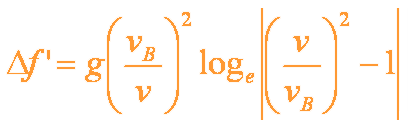 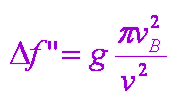 fH  =  fo+                     + i
fH = fo+ Df’ + iDf”
n = frequency incident photon
nB = Bohr frequency of oscillating e-  (related to electronic transition, DE)
g = total oscillator strength for electron.
R.W. James, The Optical Principles of Diffraction of X-rays (1948).
The REAL COMPONENT becomes negative near v= nB.
The IMAGINARY COMPONENT becomes large and positive near n= nB.
n->
Df’
Df”
n=nB
n=nB
Values of fo, Df’, and Df” for any element and wavelength can be retrieved from a table.
http://skuld.bmsc.washington.edu/scatter/
Choose l values to maximize certainty of phase choice.Diversify fH vectors to maximize displacement between FPH circles.
|FPH(hkl)l1|
|FPH(hkl)l1|
|FPH (-h-k-l) l1|*
|FPH (-h-k-l) l1|*
fH l1(-)
fH l1(-)
fH l2 (-)
fH l1(+)
fH l1(+)
fH l2(+)
fH l2(+)
fH l2 (-)
|FPH(hkl)l2 |
|FPH(hkl)l2 |
|FPH(-h-k-l)l2|*
|FPH(-h-k-l)l2|*
Wise choice
Poor choice
Each l produces a different  f’ and f”, hence a different fH  amplitude and phase.
3.0
4.0
1.8
2.0
high remote
peak
low remote
inflection
Se
-0.3
-0.5
-3.0
-8.0
fH( l ) =|fo + Df’(l) + iDf”(l)| e2pi(hxH+kyH+lzH)
fH(low remote)
fH(inflection)
fH(peak)
fH(high remote)
f”
f”
f”
f”
f’
f’
f’
f’
fo
fo
fo
fo
Anomalous
Difference
Patterson Map
P=SSS(|FPH|hkl-|FPH|-h-k-l)2e 2pi(hx+ky+lz)
A MAD experiment (using two wavelengths)
Heavy atom
substructure
Protein+Heavy atom
crystal
Calculate fH (hkl)
And fH (-h-k-l)

At l1 and l2
Interpret
peaks
Include correction for anomalous scattering: Df’(l) and Df”(l)
Crystal
Space
diffraction
lpeak
Graph
linflection
Reciprocal
Space
H K L FPHl1-  FPHl1+   FPHl2+ FPHl2-
1 1 1 707.8  712.4  730.8 717.6
1 1 2 733.6  695.3  813.9 805.3
1 1 3 444.5  456.2  296.1 312.5
1 1 4 575.8  564.7  527.4 518.3
1 1 5 827.8  805.4  759.6 766.3
1 1 6 349.8  354.2  375.6 358.9
1 1 7 359.4  390.8  300.5 286.6
1 1 8 362.5  411.2  396.7 411.5
1 2 0  73.8  132.3  149.8 159.8
|FPHl2|-1-1-1*
|FPHl1|-1-1-1*
|FPHl2|111
|FPHl1|111
*fHl1(-1-1-1)
fHl2(111)
fHl1(111)
*fHl2(-1-1-1)
A MAD experiment with two wavelengths
l1
imaginary
FP(hkl) = FPH (h k l)l1  -fH ( h k l)l1
FP(hkl) = FPH (-h-k-l)l1* -fH (-h-k-l)l1*
|FPHl2|111
*fHl1(-1-1-1)
real
fHl2(111)
fHl1(111)
|FPHl1|-1-1-1*
*fHl2(-1-1-1)
l2
|FPHl1|111
|FPHl2|-1-1-1*
FP (hkl) = FPH (h k l)l2  -fH ( h k l)l2
FP (hkl) = FPH (-h-k-l)l2* -fH (-h-k-l)l2*
Hg & Gd have strong anomalous scattering signal even in-house (λ=1.54 Å)
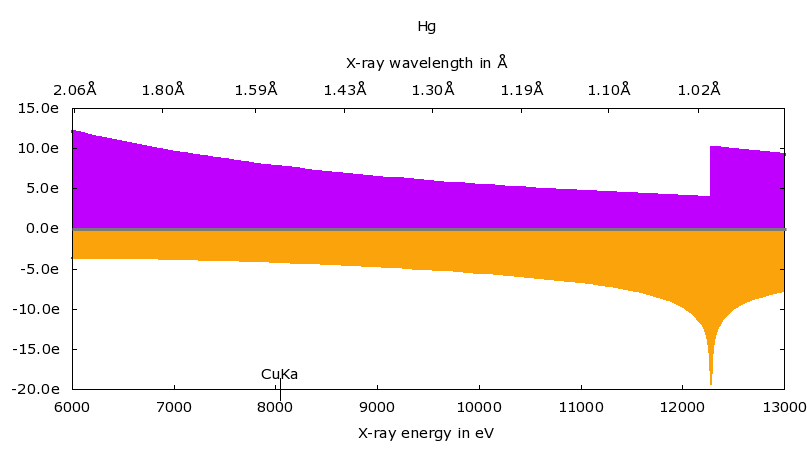 f”
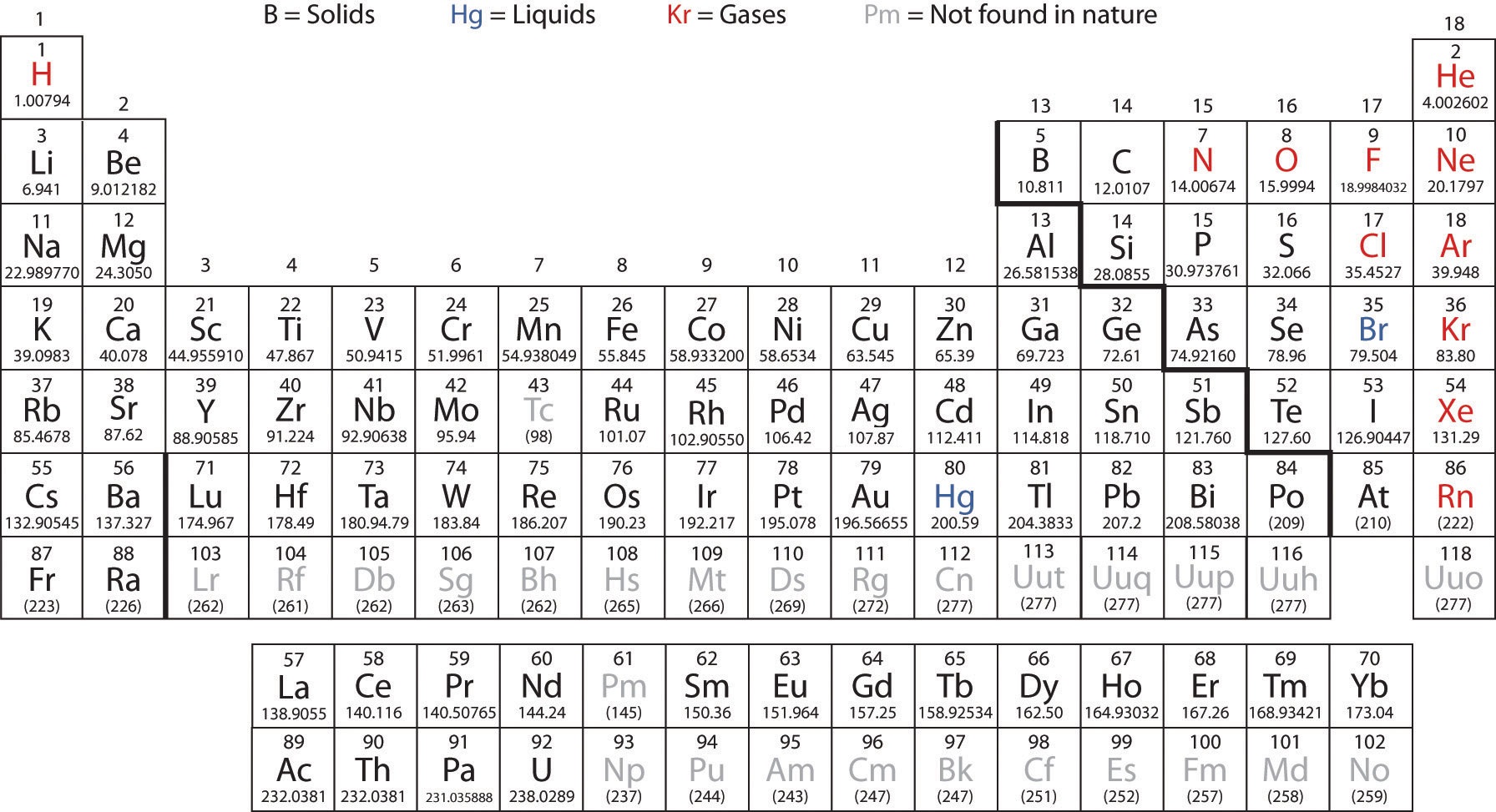 7.8e-
-4.1e-
f’
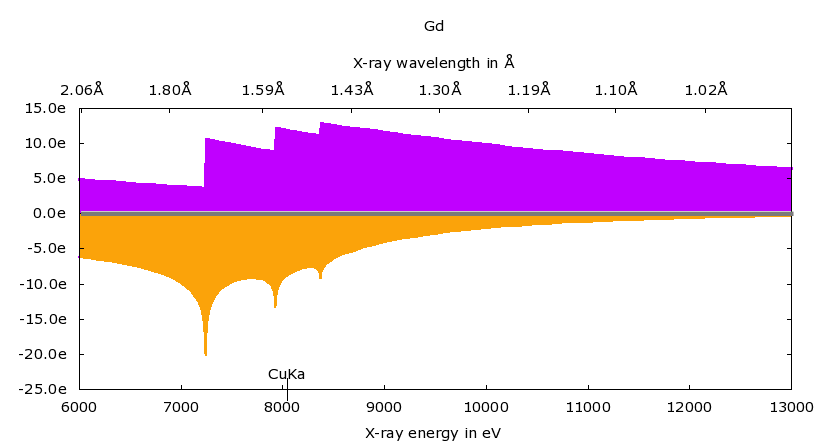 f”
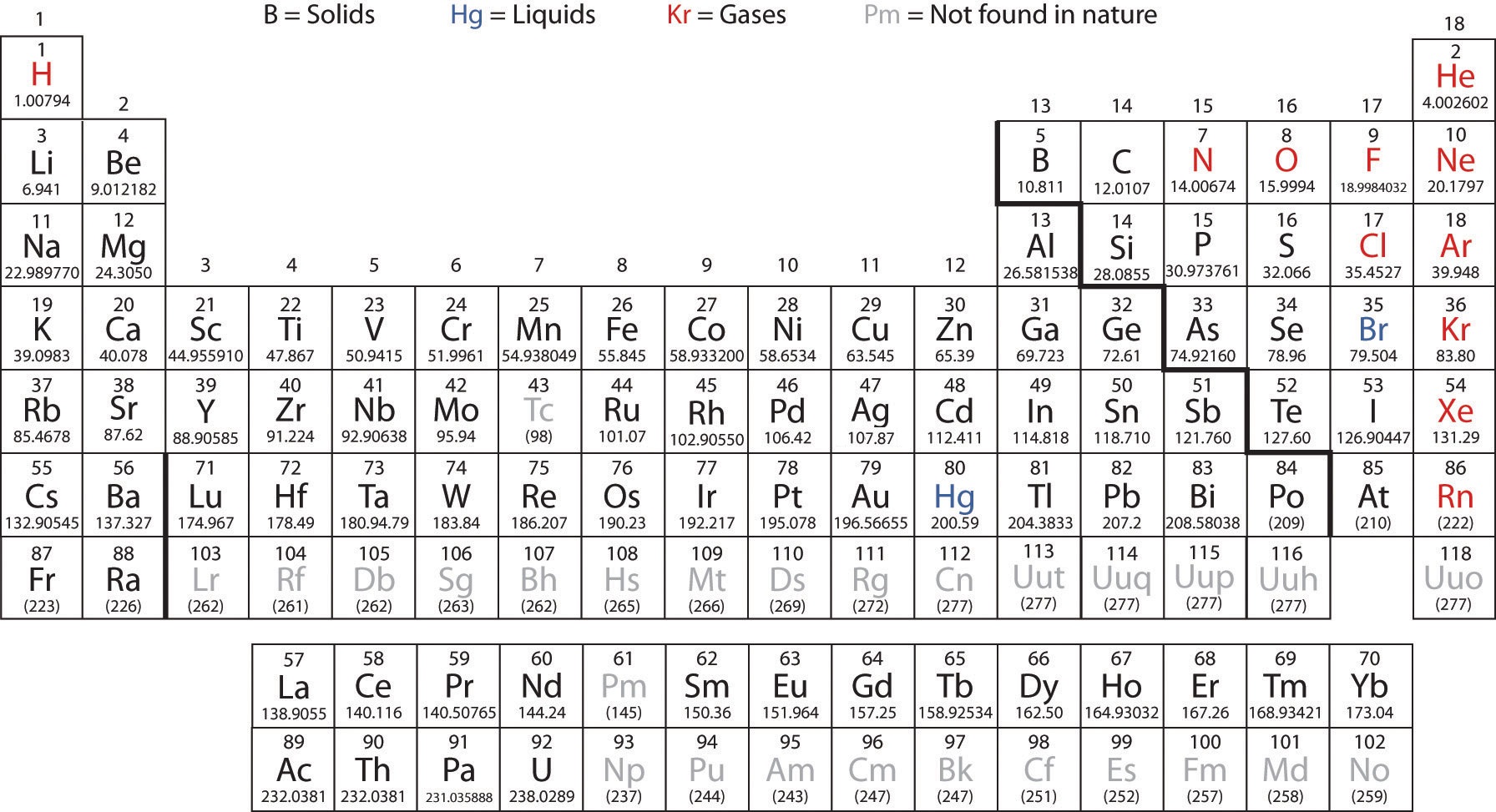 12.0e-
-9.4e-
f’
Our in-house x-ray wavelength =1.54 Å = 8keV
What phasing options are available using the data we collected in house?
PCMBS (Hg)
FP(hkl)= FPHg (hkl)      - fHg(hkl)
Isomorphous

Anomalous

Dispersive
X
FP(hkl)= FPHg(-h-k-l)* - fHg(-h-k-l)*
X
FP(hkl)= FPHg(hkl)ln  - fHg(hkl)ln
X
For Lanthanides (Gd or Eu)
FP(hkl)= FP·La (hkl)      - fLa(hkl)
Isomorphous

Anomalous

Dispersive
X
FP(hkl)= FP·La (-h-k-l)* - fLa(-h-k-l)*
X
FP(hkl)= FP·Gd (hkl)ln  - fGd(hkl)ln
How many circles to draw for each reflection?
X
The strategy best suited for our circumstances is SIRAS phasing.
PCMBS (Hg)
FP(hkl)= FPHg (hkl)      - fHg(hkl)
Isomorphous

Anomalous

Dispersive
FP(hkl)= FPHg(-h-k-l)* - fHg(-h-k-l)*
FP(hkl)= FPHg(hkl)ln  - fHg(hkl)ln
OR
For Lanthanides (Gd or Eu)
FP(hkl)= FP·La (hkl)      - fLa(hkl)
Isomorphous

Anomalous

Dispersive
FP(hkl)= FP·La (-h-k-l)* - fLa(-h-k-l)*
FP(hkl)= FP·Gd (hkl)ln  - fGd(hkl)ln
The strategy best suited for our circumstances is SIRAS phasing.
MIRAS phasing would be most powerful but it requires isomorphism among 3 crystals. That is difficult to achieve. 
SAD phasing would eliminate difficulties attaining isomorphism, but leaves an ambiguity in choice of phase.
SIRAS is a good compromise. It resolves the phase ambiguity and requires isomorphism between 2 (not 3) crystals.
Are these crystals isomorphous?
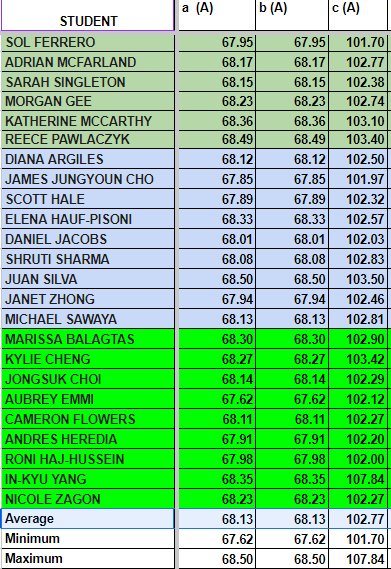 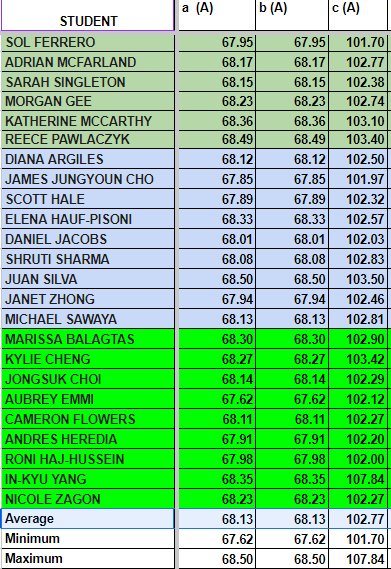 native
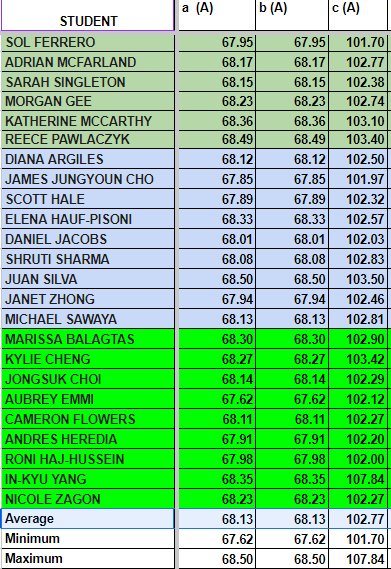 Eu,Gd
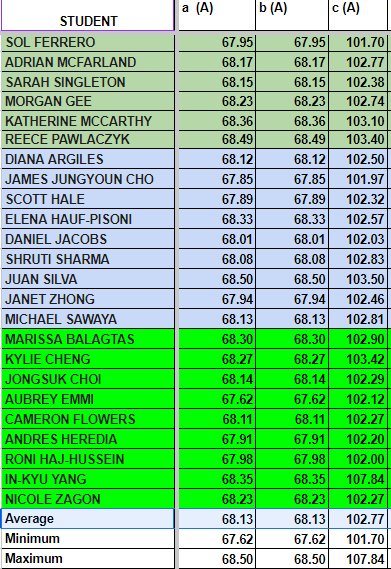 Hg
154 combinations of native and derivative data sets possible
14 heavy atom derivatives
11 Native data sets
11 = eu-adrian
12 = eu-sarah
13 = eu-sol
14 = gd-katherine
15 = gd-morgan
16 = gd-reece
17 = pcmbs-andres
18 = pcmbs-aubrey
19 = pcmbs-cameron
20 = pcmbs-inkyu
21 = pcmbs-jongsuk
22 = pcmbs-kylie
23 = pcmbs-marissa
24 = pcmbs-nicole
0 = native-daniel
1 = native-diana
2 = native-duilio
3 = native-elena
4 = native-james
5 = native-janet
6 = native-jeannette
7 = native-juan
8 = native-sawaya
9 = native-scott
10 = native-shruti
Each student will evaluate one of the 154 difference Patterson maps. Narrow down choices from anomalous difference Patterson.
Calculate anomalous difference Patterson maps to find which data sets have the strongest binding.
P(uvw)=S (|FPH(h,k,l)|-|FPH(-h,-k,-l)|)2 cos2p(hx+ky+lz -ahkl) 
                                                                             set ahkl=0
hkl
Anomalous difference Patterson peak heights indicate which data sets might have best phasing power
peak height     u        v       w     derivative data
   21.93 sigma   0.0588  0.4525  0.2501 pcmbs-cameron.frac
   21.90 sigma   0.4520  0.0592  0.2500 pcmbs-jongsuk.frac
   17.87 sigma   0.0593  0.4540  0.2502 pcmbs-kylie.frac
    9.25 sigma   0.0586  0.4534  0.2499 pcmbs-andres.frac
    9.10 sigma   0.0565  0.4520  0.2498 pcmbs-marissa.frac
    6.56 sigma   0.5000  0.5000  0.2545 eu-adrian.frac
    5.47 sigma   0.4797  0.5000  0.2455 eu-sol.frac
    4.58 sigma   0.0314  0.0000  0.2455 gd-reece.frac
    4.53 sigma   0.5000  0.1731  0.2498 gd-katherine.frac
    4.30 sigma   0.1943  0.0000  0.2455 pcmbs-aubrey.frac
    3.90 sigma   0.3940  0.0000  0.2511 eu-sarah.frac
    3.74 sigma   0.0000  0.3739  0.2455 pcmbs-inkyu.frac
    3.67 sigma   0.0107  0.1741  0.2545 pcmbs-nicole.frac
    3.53 sigma   0.2946  0.0000  0.2509 gd-morgan.frac
We gathered all your structure factor measurements into one file
11 = eu-adrian
12 = eu-sarah
13 = eu-sol
14 = gd-katherine
15 = gd-morgan
16 = gd-reece
17 = pcmbs-andres
18 = pcmbs-aubrey
19 = pcmbs-cameron
20 = pcmbs-inkyu
21 = pcmbs-jongsuk
22 = pcmbs-kylie
23 = pcmbs-marissa
24 = pcmbs-nicole
6 Lanthanide 
derivatives
0 = native-daniel
1 = native-diana
2 = native-duilio
3 = native-elena
4 = native-james
5 = native-janet
6 = native-jeannette
7 = native-juan
8 = native-sawaya
9 = native-scott
10 = native-shruti
11 Native 
data sets
8 Mercury 
derivatives
m230d_2024_scaled.mtz
Each line in the composite data file corresponds to one reflection h,k,l
H 
 

K


L






FreeR_flag






FP_native-thalia








SIGFP_native-thalia





FP_native-Jeannette








SIGFP_native-Jeannette






FP_native-ericp



SIGFP_native-ericp






FP_eu-Jason






SIGFP_eu-Jason







D_eu-Jason







SIGD_eu-Jason





FP_eu-Shervin




SIGFP_eu-Shervin






D_eu-Shervin






 
SIGD_eu-Shervin	





FP_gd-justin








SIGFP_gd-justin






D_gd-justin



SIGD_gd-justin






FP_gd-Theodosia







SIGFP_gd-Theodosia







D_gd-Theodosia






SIGD_gd-Theodosia





FP_gd-angela





SIGFP_gd-angela






D_gd-angela







SIGD_gd-angela






FP_pcmbs-aadhishre






SIGFP_pcmbs-aadhishre







D_pcmbs-aadhishre


SIGD_pcmbs-aadhishre







FP_pcmbs-evan







SIGFP_pcmbs-evan






D_pcmbs-evan







SIGD_pcmbs-evan





FP_pcmbs-lenka




SIGFP_pcmbs-lenka






D_pcmbs-lenka







SIGD_pcmbs-lenka





FP_pcmbs-nico








SIGFP_pcmbs-nico






D_pcmbs-nico



SIGD_pcmbs-nico






FP_pcmbs-Shelby







SIGFP_pcmbs-Shelby







D_pcmbs-Shelby






SIGD_pcmbs-Shelby






FP_pcmbs-Shervin




SIGFP_pcmbs-Shervin






D_pcmbs-Shervin







SIGD_pcmbs-Shervin





FP_pcmbs-tyler







SIGFP_pcmbs-tyler







D_pcmbs-tyler



SIGD_pcmbs-tyler





FP_pcmbs-megan







SIGFP_pcmbs-megan







D_pcmbs-megan






SIGD_pcmbs-megan





FP_pmsf-fay




SIGFP_pmsf-fay
2   1   1       18.00     16.43      0.89    182.87      0.62     70.74 1.24    211.55      3.75     -4.34      7.51    265.11 2.44      0.34      4.88    448.60      9.46     -1.42 16.22    288.00      2.48      6.32      4.97    269.17 1.14      7.83      2.29    358.12      1.90      1.28 3.80    397.79      3.96     39.11      7.93    285.77 2.08    -49.07      4.15    356.27      6.53    -27.43 13.06    155.14      2.28     -1.75      4.55    230.49 4.24      2.57      8.47    298.73      2.46    -21.24 4.93    214.39      2.93    -18.06      5.85    367.43 4.32
    2   1   2        5.00    300.44      6.67    304.74      1.09    293.64 2.62    313.33      4.12    -63.24      8.24    317.38 1.37    -32.26      2.74    361.88      7.07    -25.78 12.12    346.12      2.95    -12.01      5.89    258.05 1.10    -41.28      2.21    374.12      1.87    -18.13 3.74    390.79      3.90    -19.65      7.80    394.43 2.50     29.70      5.00    350.56      6.48     18.59 12.97    180.36      2.37    -33.55      4.74    274.95 4.50     -3.85      8.99    340.59      2.31     38.76 4.62    211.78      2.93    -11.87      5.86    483.48 4.58
    2   1   3        0.00    738.70      6.70    649.10      1.84    671.04 4.44    747.37      9.43     64.05     18.85    676.77 2.51     36.56      5.03    749.69     11.88      2.02 20.38    735.56      5.99     30.26     11.98    672.03 2.70     49.72      5.40    776.91      3.95     29.20 7.89    752.53      9.63     35.67     19.26    961.39 6.07     67.54     12.14    957.29     15.51     75.65 31.03    635.15      7.04     31.68     14.08    728.74 9.56     58.94     19.12    998.01      6.20     87.26 12.40   799.75      7.36     -1.50     14.72    750.40 6.90
    2   1   4       16.00    460.59      4.18    368.82      1.00    416.17 2.40    573.82      7.09     -1.90     14.17    431.32 1.61     -3.08      3.22    630.73      9.63      5.39 16.54    609.57      4.86     -5.83      9.72    431.56 1.71     -2.33      3.41    556.84      2.83      4.47 5.66    569.72      5.68     -5.69     11.36    662.54 4.05    -19.00      8.09    691.51     11.57     -8.32 23.14    300.75      3.26     -5.87      6.51    452.05 6.12    -18.52     12.24    626.20      3.34    -13.53 6.69    422.47      3.63     -6.35      7.26    674.32 5.87
    2   1   5        9.00    422.10      3.31    413.04      1.12    386.31 2.23    490.86      6.06     25.60     12.12    418.68 1.56      5.35      3.12    569.74      8.48      4.48 14.56    518.78      3.93      6.49      7.87    356.76 1.41     15.10      2.82    507.94      2.63     -0.59 5.27    480.29      5.04      1.49     10.08    675.91 4.06      1.10      8.12    768.02     11.48      3.24 22.96    276.61      3.09     10.04      6.17    522.35 7.29      5.13     14.58    694.67      3.71      0.44 7.42    547.12      4.69     -7.52      9.38    560.48 5.30
    2   1   6        6.00     43.41      1.11     76.89      0.89     44.37 0.80    140.38      1.84    -21.12      3.68     52.34 0.73    -11.72      1.45    175.20      2.82     12.85 4.85     42.85       0.78     -8.89      1.56     77.70 0.57    -28.65      1.13    183.28      0.98     -4.38 1.97    137.82      1.21    -15.94      2.42    113.07 0.83    -11.12      1.66    147.38      2.76      0.76 5.52      87.32      2.51     12.07      5.02     37.92 3.53    -11.94      7.06    109.42      0.65    -11.80 1.30     77.11      2.34     24.27      4.69    259.05 2.52
    2   1   7       11.00    498.33      3.35    336.44      0.98    363.20 1.94    644.81      7.96     23.96     15.92    362.83 1.37     10.01      2.73    406.71      6.12     14.01 10.53    581.77      4.34     14.11      8.67    399.32 1.58     13.24      3.16    418.52      2.37      7.43 4.74    387.29      3.08      2.68      6.17    417.06 2.79      7.24      5.57    471.10      6.94      6.60 13.87    328.71      3.89     10.00      7.78    389.68 5.59      8.57     11.18    395.19      2.12      0.64 4.23    365.70      3.08      1.59      6.15    376.76 3.80
    2   1   8       10.00    453.79      2.61    379.35      1.15    378.21 2.03    453.17      5.59     23.88     11.19    371.12 1.39     18.11      2.79    407.30      6.43     15.68 11.07    463.29      3.46     12.72      6.92    383.41 1.52     14.08      3.04    336.34      2.01     20.18 4.02    323.40      2.59      8.37      5.19    191.99 1.67     32.30      3.34    278.38      4.65     22.22 9.29     400.24      4.31     20.70      8.62    291.32 3.91     -2.83      7.82    176.45      0.98     44.06 1.97    250.91      2.65      8.57      5.31    383.75 3.74
    2   1   9        1.00    784.65      4.49    668.87      1.77    681.55 3.38    901.36     11.13     10.29     22.27    707.61 2.63      7.81      5.27    769.05     13.00    -20.14 22.41    795.40      5.93     -3.61     11.86    706.41 2.79      8.84      5.57    744.34      4.82      2.86 9.64    701.56      5.93     31.71     11.86    717.37 4.31      6.47      8.62    813.97     14.69      8.28 29.38    644.23      6.83      0.42     13.67    717.64 9.72     31.18     19.45    736.65      3.93     10.72 7.86    756.13      6.68     20.36     13.36    735.14 7.16
    2   1  10        4.00    964.93      5.52    810.33      2.13    825.84 4.10   1058.62     13.09    -33.47     26.18    839.53 3.12    -19.54      6.24    760.57     11.54     -8.34 19.91    945.94      7.05    -17.37     14.11    886.92 3.50    -30.08      6.99    789.50      4.82    -11.54 9.64    784.40      6.23    -14.20     12.45    668.22 4.09      4.49      8.17    719.17     10.99     14.05 21.98    912.80      9.50     -8.16     19.00    829.03 10.77    -1.01     21.54    657.48      3.51     -0.08 7.03    826.83      7.30      1.50     14.60    834.00 8.40
    2   1  11        8.00    311.34      1.75    290.47      0.95    276.86 1.41    410.02      5.19    -18.20     10.39    259.03 1.02     -5.72      2.05    286.39      4.41    -11.94 7.62    378.18       2.83    -12.33      5.66    244.32 1.00     -0.79      2.01    277.94      1.77     -9.85 3.53    250.73      2.02    -14.30      4.04    356.70 2.15    -15.48      4.29    357.24      5.29    -29.14 10.59    246.49      3.00      0.44      6.00    270.16 3.97    -19.74      7.93    359.61      1.93    -17.60 3.87    312.46      2.79    -31.51      5.58    296.82 2.99
    2   1  12        1.00    487.27      2.72    549.41      1.50    515.65 2.57    480.63      5.94     -6.23     11.88    532.51 1.99     -7.02      3.99    440.24      6.71      1.10 11.62    398.84      2.98     -2.36      5.97    470.16 1.86     -7.44      3.73    527.93      3.33     -2.75 6.65    495.06      3.98      7.68      7.96    445.93 2.68    -10.11      5.36    414.74      6.22     -9.46 12.45    547.30      5.66     -3.18     11.32    506.10 7.00    -32.08     14.01    503.93      2.70     -7.25 5.39    519.23      4.36    -32.78      8.72    412.86 4.02
    2   1  13       10.00    342.66      2.00    403.55      1.19    395.03 1.99    294.78      3.82     -6.60      7.65    403.29 1.53     -1.31      3.06    382.49      5.74      2.68 9.94    262.65       1.98     -1.44      3.96    358.48 1.44    -11.05      2.88    395.80      2.50     -2.18 5.00    379.41      3.02      2.49      6.03    379.66 2.29    -46.28      4.58    354.13      5.19    -44.69 10.38    347.83      4.10    -18.41      8.19    341.96 4.52    -37.37      9.03    369.20      2.00    -63.97 3.99    335.80      3.09    -37.80      6.18    372.91 3.76
    2   1  14       14.00    500.76      2.79    422.36      1.23    437.78 2.20    570.56      7.05     -1.41     14.10    447.65 1.69      9.25      3.38    463.40      6.91     16.69 12.00    521.48      3.89     -5.24      7.79    515.04 2.04      9.42      4.08    462.05      2.91     -3.80 5.83    462.41      3.56      4.03      7.12    458.14 2.76     32.09      5.52    454.49      6.61     25.19 13.22    420.80      4.91     16.80      9.81    438.34 5.89     -5.95     11.78    466.16      2.50     31.01 5.00    425.81      3.77     11.66      7.55    408.88 4.00
    2   1  15       19.00    364.78      2.05    317.54      1.06    337.80 1.71    447.44      5.56    -11.88     11.11    339.07 1.31     -9.44      2.62    403.34      6.04    -11.68 10.51    429.81      3.21     -5.44      6.42    372.89 1.50    -20.53      3.00    402.96      2.62     -7.13 5.25    377.96      2.92      3.66      5.84    346.11 2.13     39.95      4.26    322.08      4.81     21.52 9.61     316.41      3.73    -22.77      7.46    314.29 4.52     -5.50      9.03    346.53      1.88     39.14 3.76    301.13      2.92     12.74      5.83    405.52 4.08
    2   1  16        4.00    501.13      2.80    542.49      1.51    571.44 2.85    375.05      4.66    -11.90      9.33    550.05 2.07     -4.81      4.13    511.24      7.76     -7.53 13.53    328.55      2.46     -8.63      4.93    562.34 2.26    -10.12      4.53    547.64      3.55     -2.89 7.11    532.59      4.42     17.54      8.83    440.91 2.70      9.74      5.39    369.99      5.49     10.03 10.97    515.22      5.66     14.76     11.33    498.01 6.75      0.43     13.49    457.19      2.45      9.34 4.91    460.27      4.06     10.38      8.12    583.13 5.87
    2   1  17       19.00    341.81      1.95    445.14      1.31    408.49 2.06    441.73      5.50     -9.89     11.01    448.74 1.70      3.07      3.40    343.14      5.19     15.51 9.06    436.72       3.26      1.94      6.53    396.34 1.68    -12.22      3.36    329.22      2.15      2.51 4.31    336.65      2.52     -8.05      5.04    176.30 1.14     25.45      2.27    175.96      3.01     17.99 6.02     422.91      4.78     -4.31      9.56    311.15 4.33      3.00      8.65    158.48      1.05     24.36 2.10    277.86      2.78     16.05      5.56    297.91 3.12
    2   1  18       18.00    349.08      1.99    429.38      1.29    418.19 2.11    260.99      3.37     -4.73      6.73    390.60 1.50      9.38      3.00    315.05      4.76      5.12 8.34    207.37       1.62     -6.73      3.23    370.37 1.54     13.71      3.08    354.14      2.32      3.98 4.64    359.87      2.68      0.50      5.37    358.02 2.21     13.07      4.42    320.54      4.82      6.79 9.64     393.74      4.56    -36.74      9.13    378.30 5.26    -14.67     10.51    349.32      1.90     22.08 3.80    401.95      3.53      2.45      7.05    305.85 3.20
    2   1  19        5.00    173.95      1.28    191.88      1.20    195.03 1.13    228.06      3.15      7.64      6.29    190.13 0.95     26.14      1.91    180.39      3.03      9.63 5.32    150.27       1.37     12.86      2.75    194.59 1.00     36.78      1.99    198.61      1.36     14.76 2.73    171.81      1.38     13.40      2.77    443.94 2.93     30.24      5.87    416.08      6.10      5.44 12.21    143.07      4.02     15.90      8.04    253.65 3.88     11.16      7.77    485.41      2.61     35.97 5.22    416.74      3.65     18.70      7.31    241.92 2.54
    2   1  20       16.00    321.71      1.88    392.09      1.25    413.28 2.10    272.20      3.43     10.28      6.86    407.87 1.56      6.89      3.13    387.61      5.84      6.20 10.27    252.32      1.93     -5.90      3.87    357.77 1.55     11.24      3.10    409.23      2.67      7.13 5.35    419.02      3.23      6.52      6.45    482.59 2.91     16.80      5.82    438.48      6.42      1.55 12.84    265.30      3.59      2.40      7.18    386.69 5.46      5.21     10.92    486.16      2.62     20.36 5.23    354.88      3.26     10.00      6.52    401.60 4.04
    2   1  21        1.00    135.18      1.50    124.69      1.59    120.93 1.19    279.37      3.63      4.41      7.26    104.70 1.11     -3.67      2.22    201.43      3.75     -5.12 6.61    242.55       1.88     -2.48      3.76    105.93 0.96    -12.31      1.92    117.56      1.03     -0.81 2.07     98.80      1.03     -0.91      2.05    265.94 1.67     19.42      3.33    306.53      4.69      5.01  9.38     95.35      5.87     -2.72     11.74    111.61 3.53     -8.34      7.05    306.24      1.68     22.99 3.37    214.33      2.91     21.62      5.82    163.19 1.63
    2   1  22        9.00    600.53      3.36    377.86      1.26    339.70 1.76    289.60      3.67     10.42      7.35    381.33 1.48     -9.02      2.97    658.23      9.92    -11.53 17.55    274.11      2.11      1.64      4.21    371.61 1.53    -24.99      3.06    555.74      3.61      0.62 7.23    463.19      3.69     -4.44      7.37    616.19 3.71     -3.12      7.41    578.38      8.42    -19.03 16.83    308.06      3.94    -18.01      7.88    405.48 5.37    -11.68     10.74    495.41      2.67     -8.62 5.33    316.13      3.13      1.76      6.26    371.66 3.63
    2   1  23        3.00    523.14      2.95    540.57      1.57    580.58 2.91    867.61     10.73     21.44     21.46    537.55 2.11      2.95      4.21    534.31      8.14      8.85 14.44    970.64      7.24     10.42     14.49    503.77 2.08     13.23      4.17    551.79      3.59      8.48 7.18    538.40      4.33     -3.34      8.66    484.99 2.98     14.62      5.96    422.12      6.24     28.34 12.48    610.83      6.83      1.84     13.66    526.57 6.81      3.85     13.63    506.00      2.72     14.51 5.45    568.79      4.83     11.94      9.67    570.23 5.75
    2   1  24       15.00    687.83      3.84    696.40      1.92    699.20 3.49    443.55      5.52      3.11     11.04    693.32 2.60      4.96      5.20    669.69     10.54    -13.99 18.75    339.77      2.59     -0.44      5.17    708.27 2.80      7.40      5.61    713.65      4.63     10.57 9.27    656.61      5.06     -1.40     10.13    549.45 3.37     27.32      6.75    596.35      8.72     21.91 17.44    707.19      7.45     32.61     14.91    637.18 8.23     21.28     16.46    511.13      2.76     27.63 5.51    627.17      5.28     19.44     10.57    673.52 6.56
    2   1  25       15.00    393.96      2.29    170.29      1.48    172.23 1.27    721.82      8.94      7.97     17.88    141.36 1.08     -3.78      2.17    487.76      7.94     30.92 14.17    665.37      4.97      0.91      9.94    156.38 1.01      7.08      2.02    354.65      2.35     -2.53 4.69    255.06      1.94     -3.76      3.87    460.57 2.79    -14.48      5.58    378.89      6.12     -7.58 12.24    281.64      3.93      1.59      7.85    158.40 3.51    -11.19      7.01    435.53      2.36    -20.83 4.72     83.03      6.40      0.91     12.80     76.06
All data sets were scaled to native-daniel
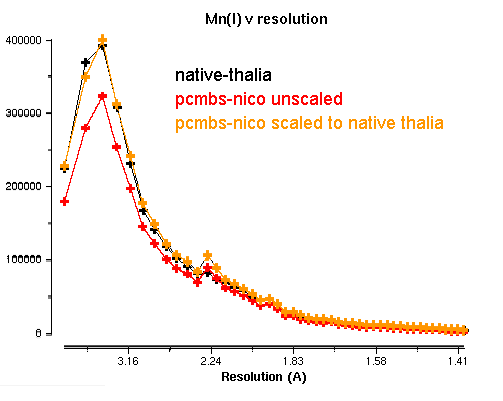 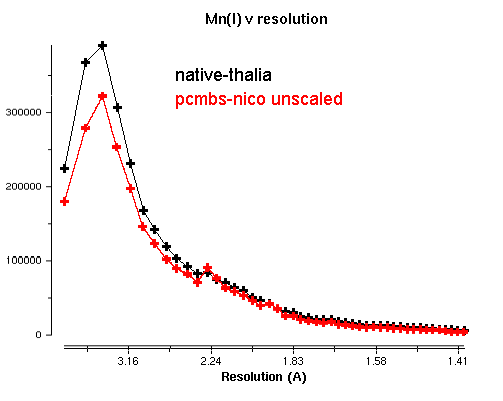 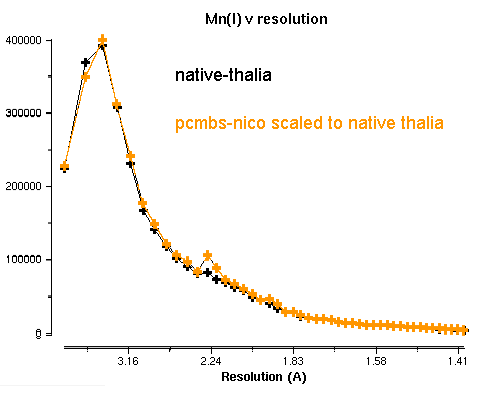 Fit curves using two parameters, 
a constant, k 
an exponential, B.
What is the consequence of neglecting scaling?
Calculate isomorphous difference Patterson maps to find heavy atom locations.
Patterson map synthesis
P(uvw)=S (|FPH|-|FP|)2 cos2p(hx+ky+lz -ahkl) 
                                                                     set ahkl=0
hkl
What are these values, where do they come from?
Use ccp4i interface to calculate difference Patterson maps
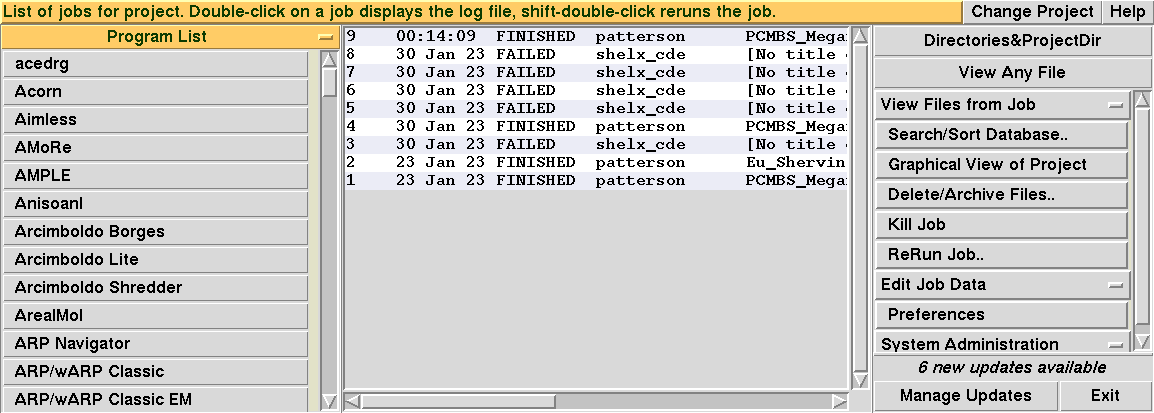 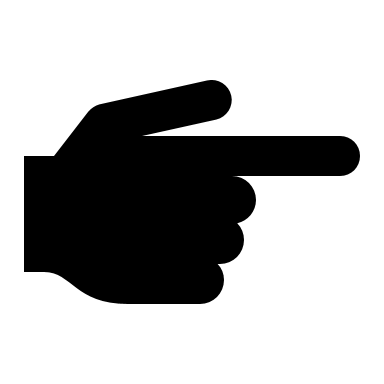 Scroll down Program List to find FFT for Patterson
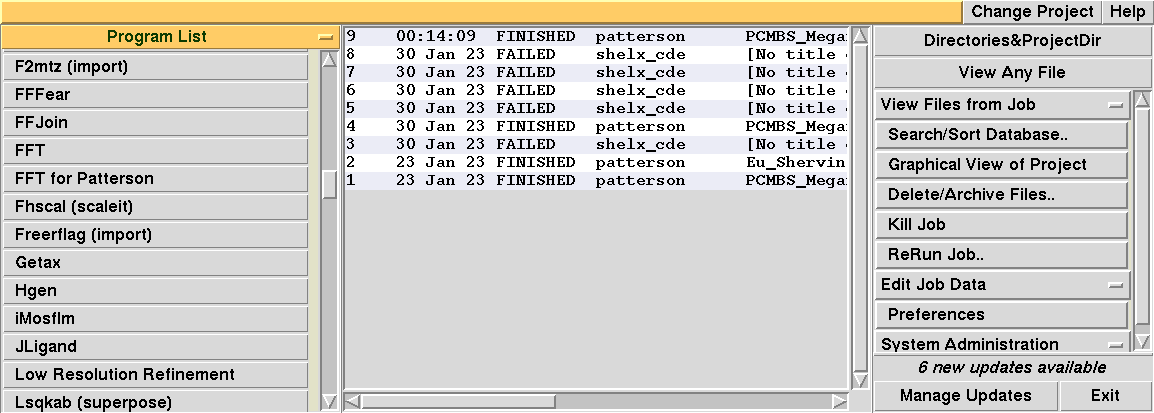 The task window for Patterson will pop up. Enter title & data file
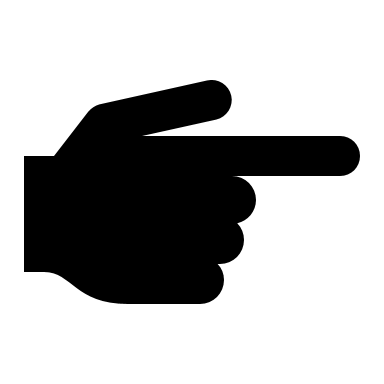 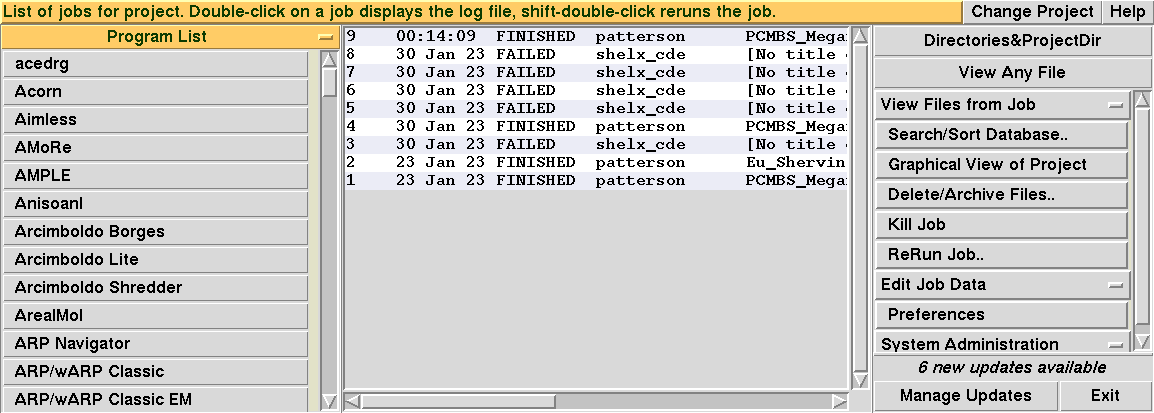 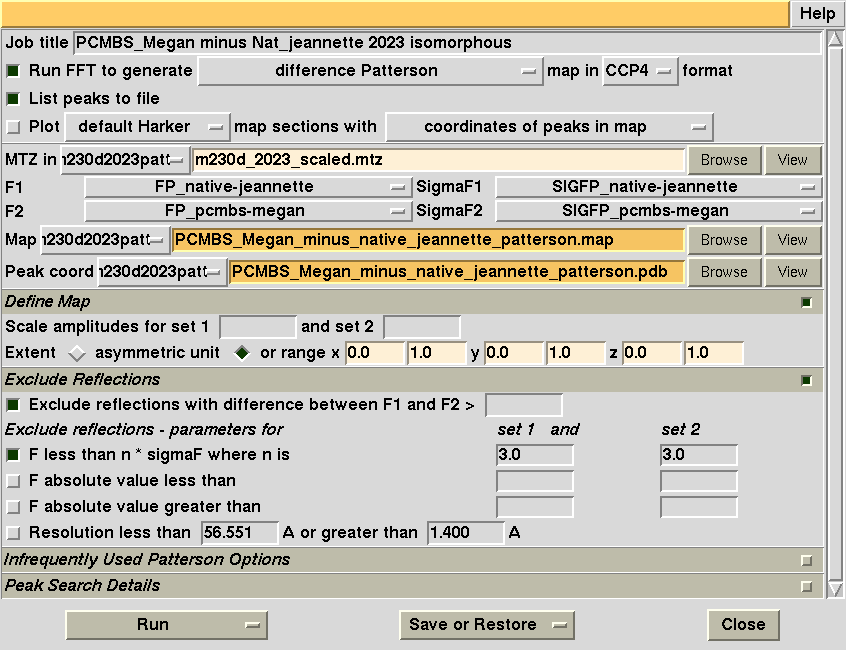 Enter title
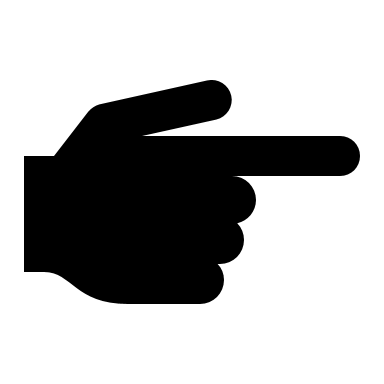 Browse to select m230d_2024_scaled.mtz
Duilio and I assigned one difference map to each student
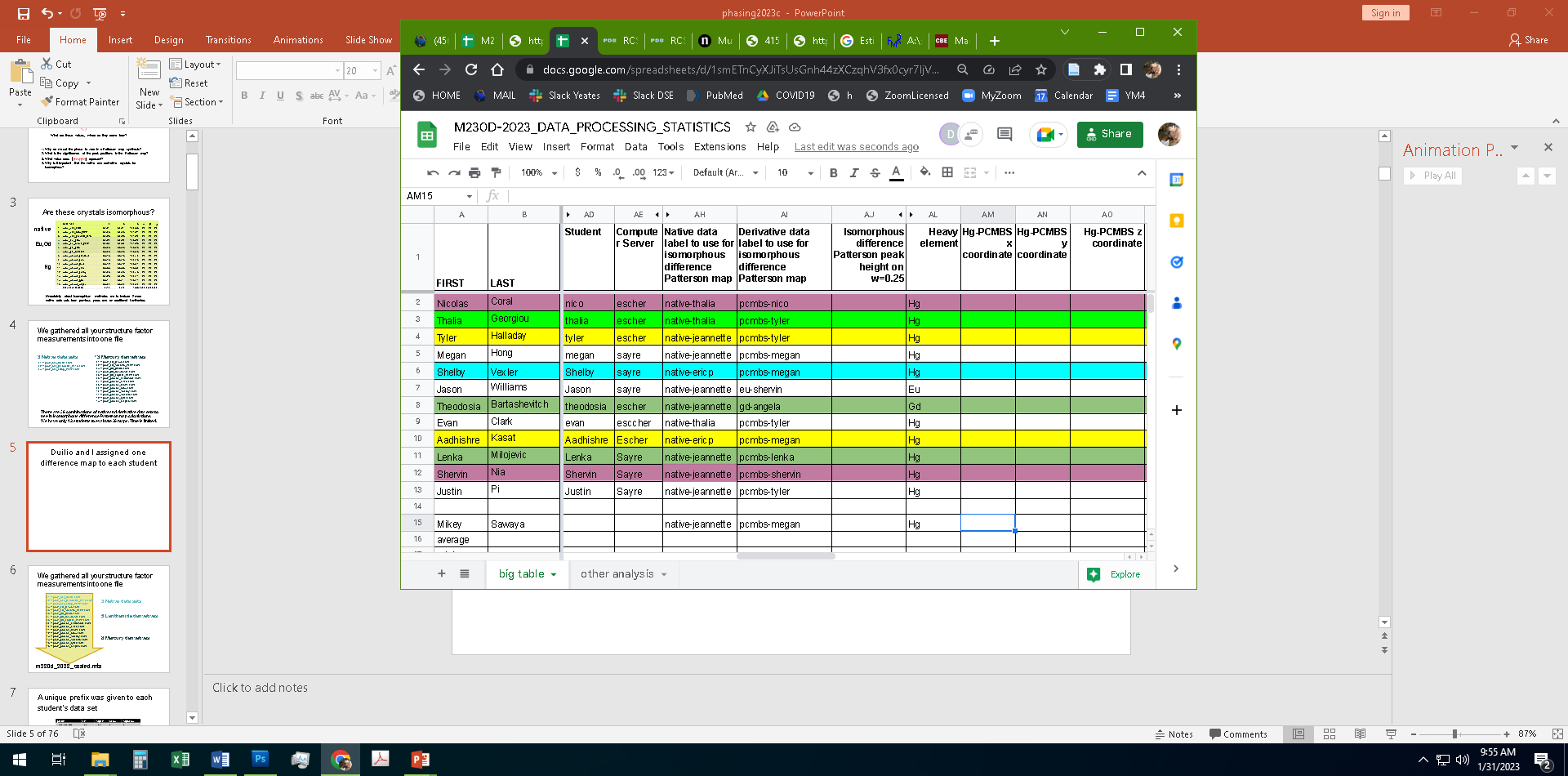 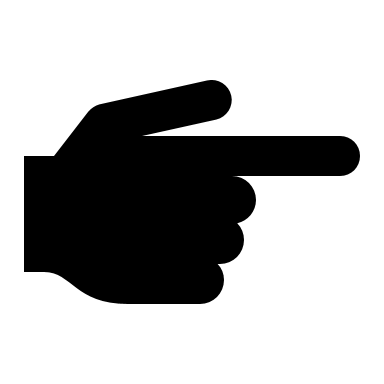 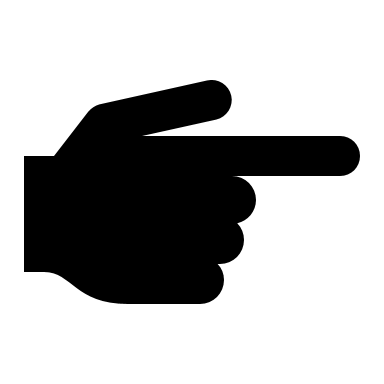 Select native |FP|
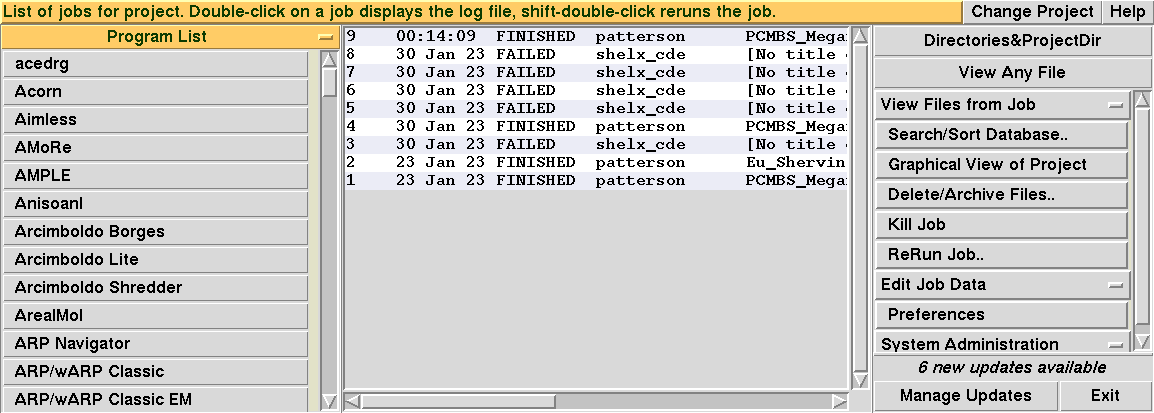 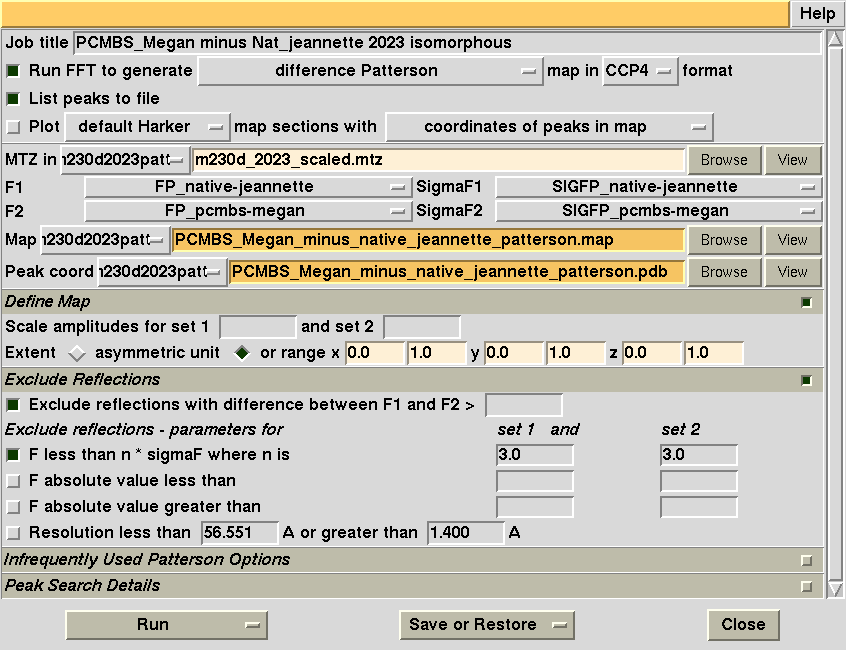 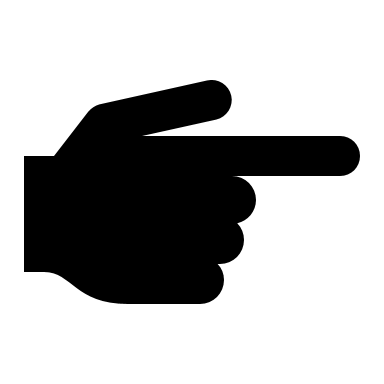 Change F1 to select native assigned to you
Select derivative |FPH |
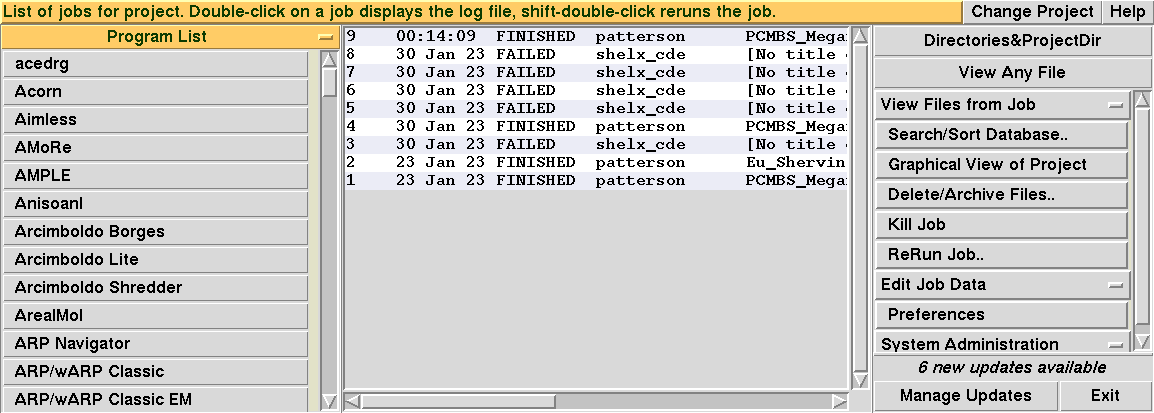 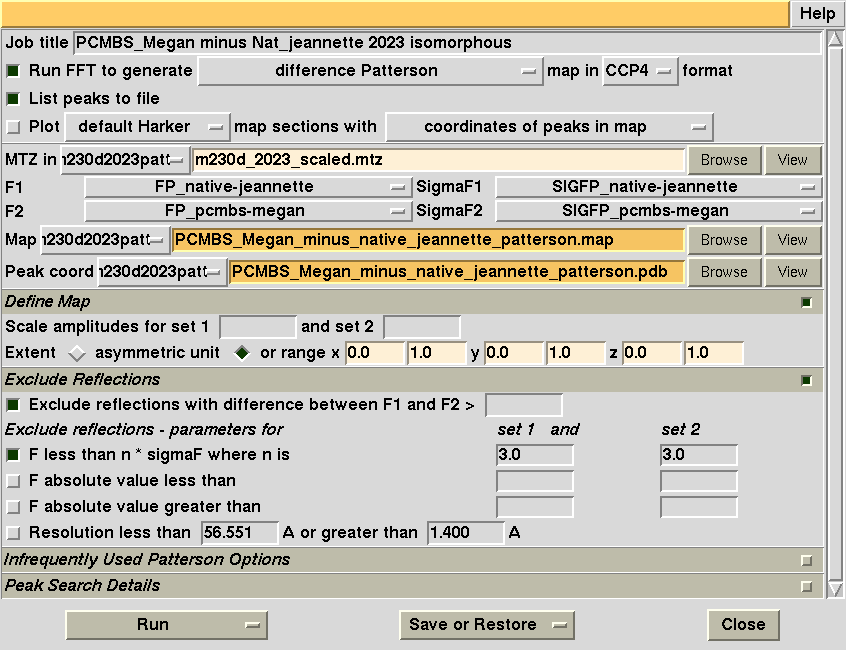 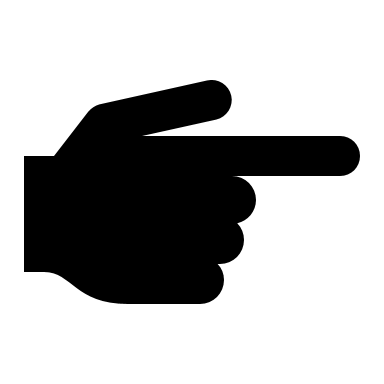 Change F2 to select derivative assigned to you
Select directory for map output. Enter title for map.
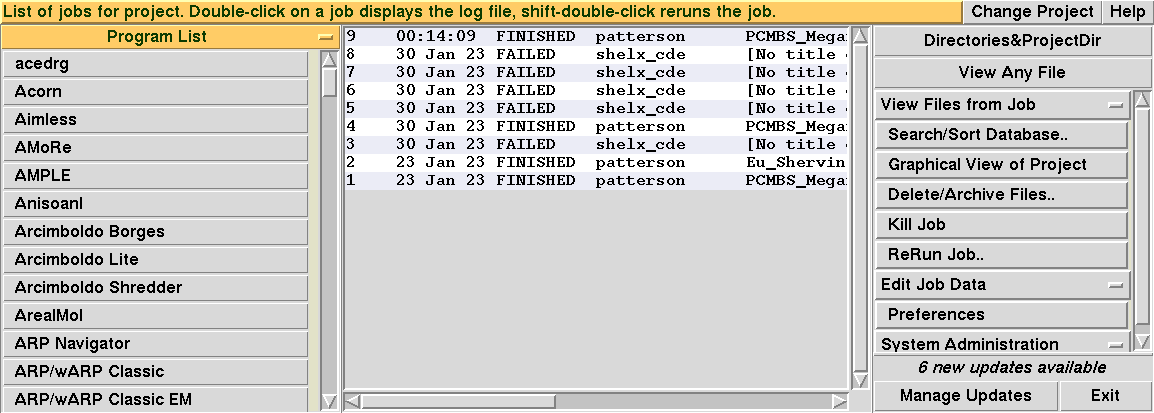 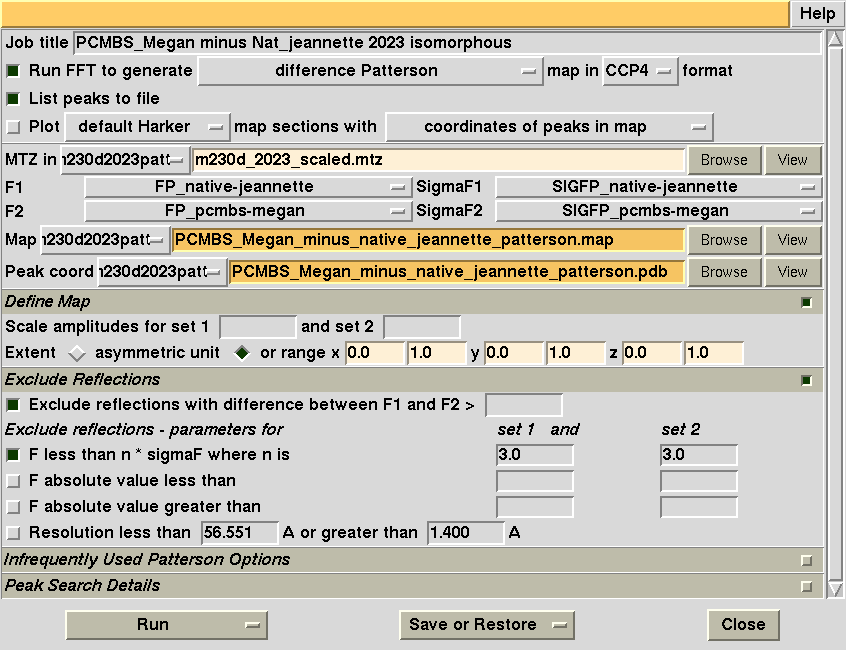 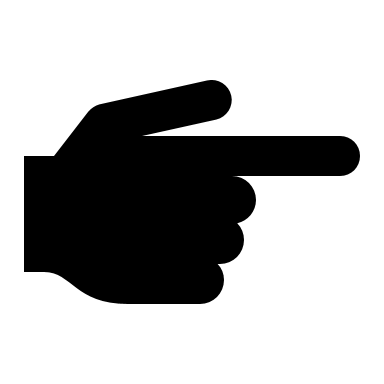 Enter appropriate title for Patterson map output.
Select directory for map output. Enter title for map.
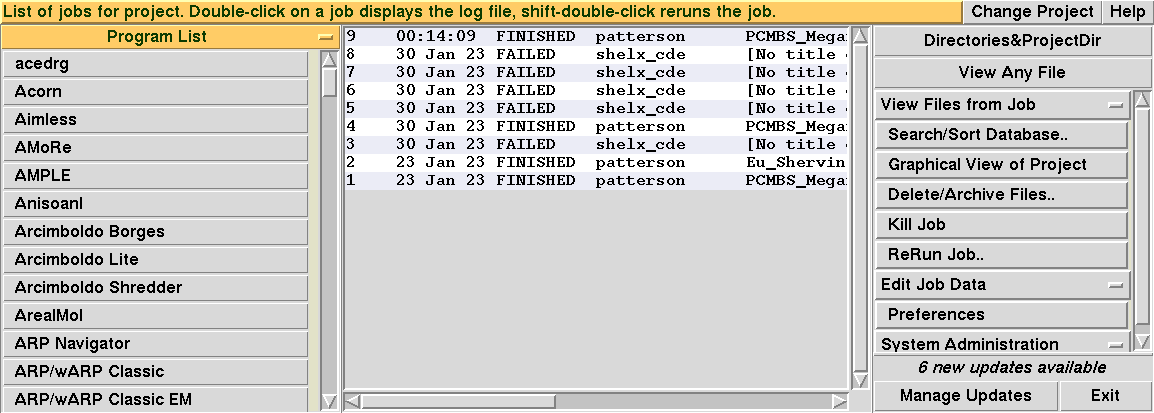 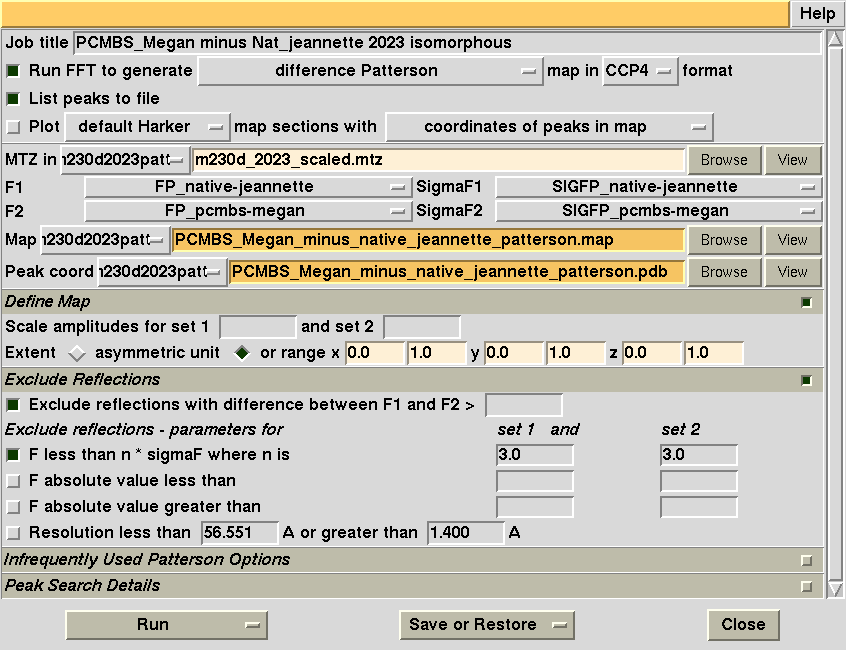 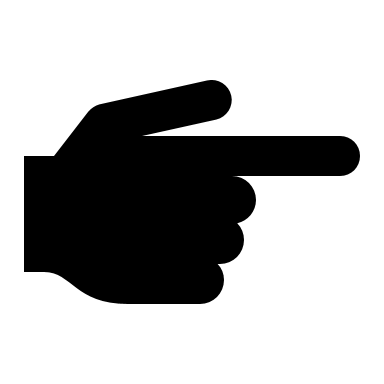 Enter extent for umin, umax, vmin, vmax, wmin, wmax
We will get a list of difference Patterson peaks in the unit cell.
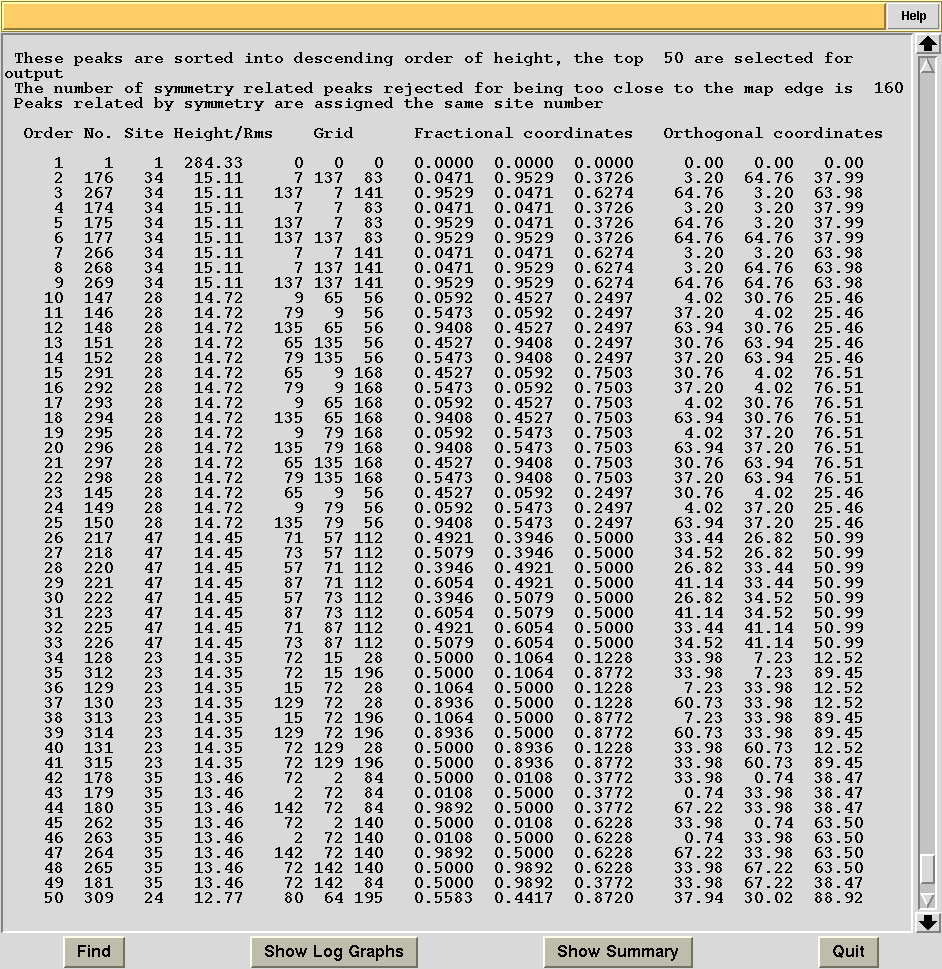 Find the highest peak on the w=0.25 section
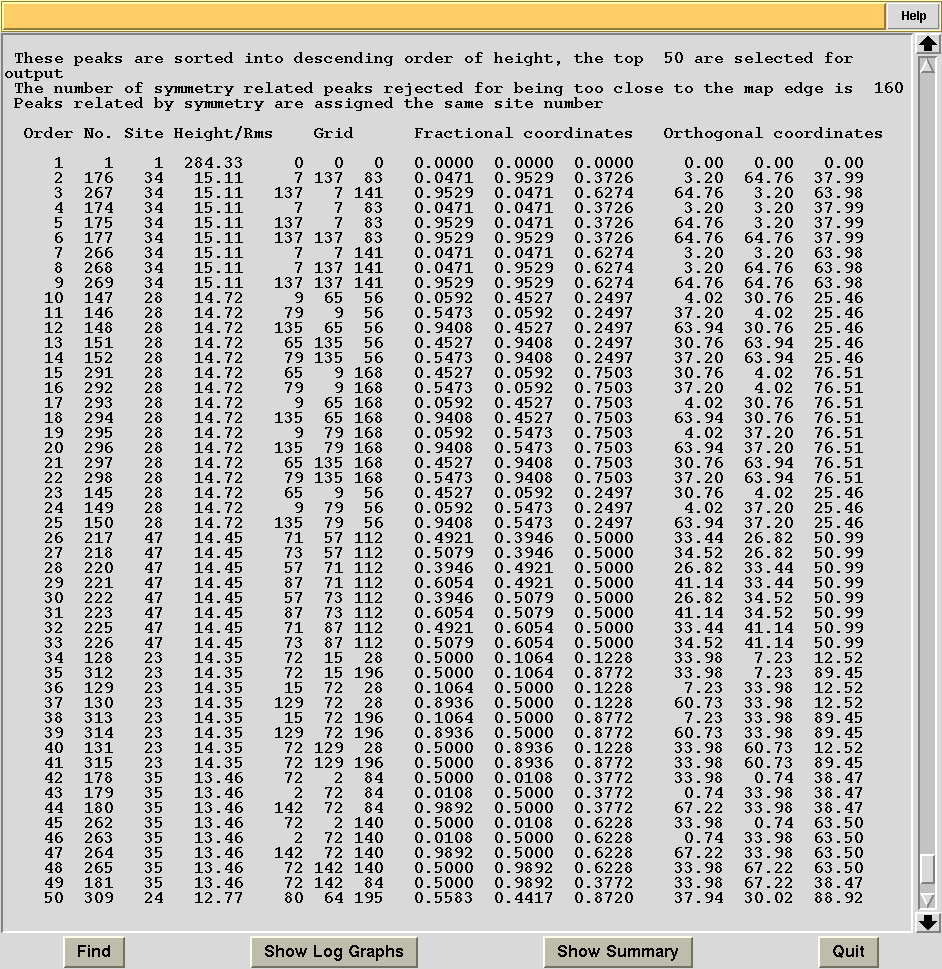 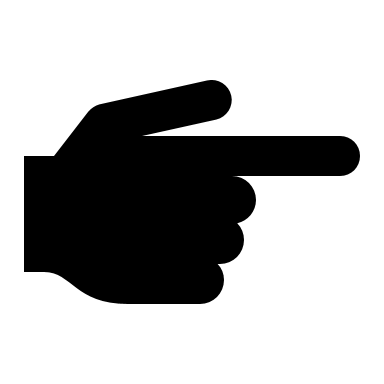 U=0.25
Find the highest peak on the w=0.25 section
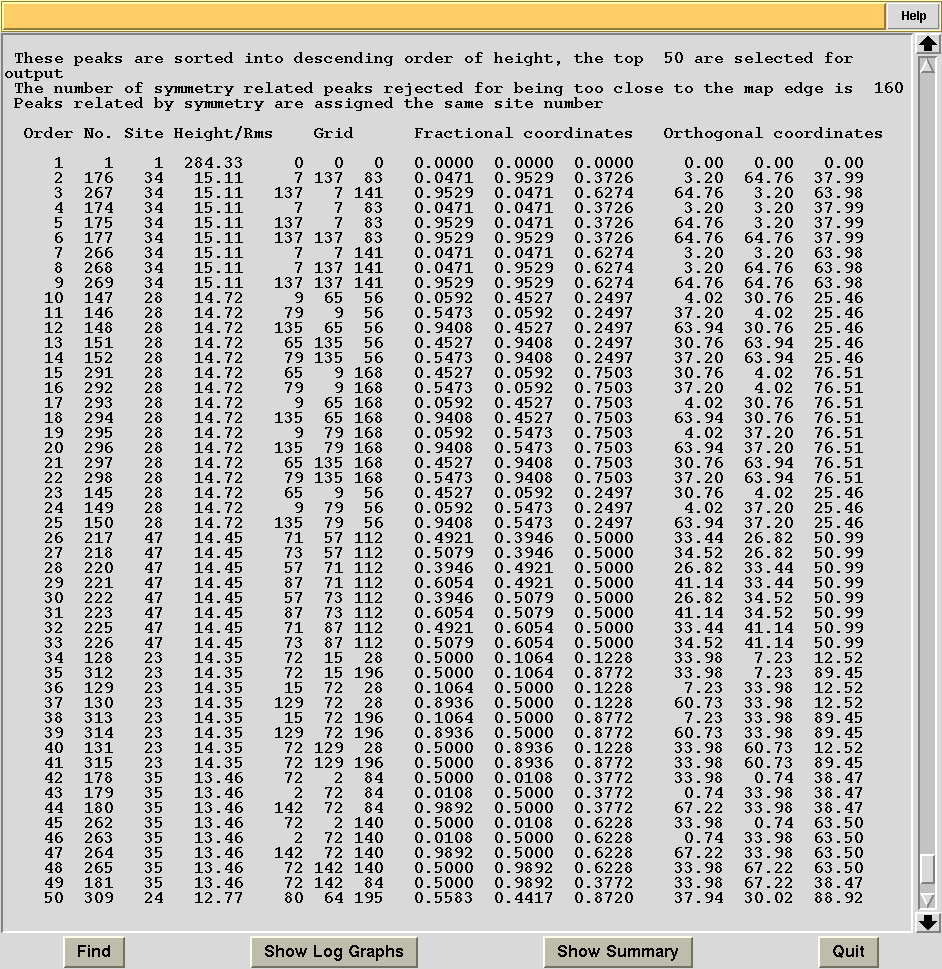 Note peak height and enter it in spreadsheet
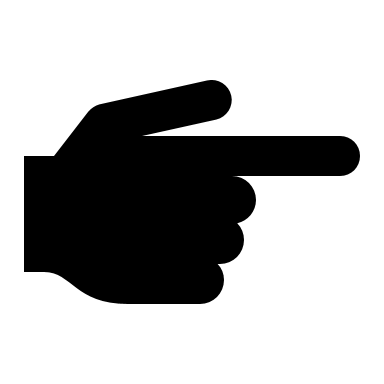 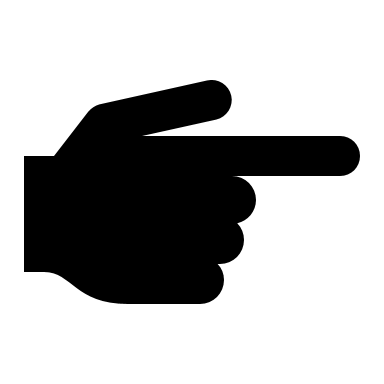 U=0.25
View difference Patterson maps with the program mapslicer
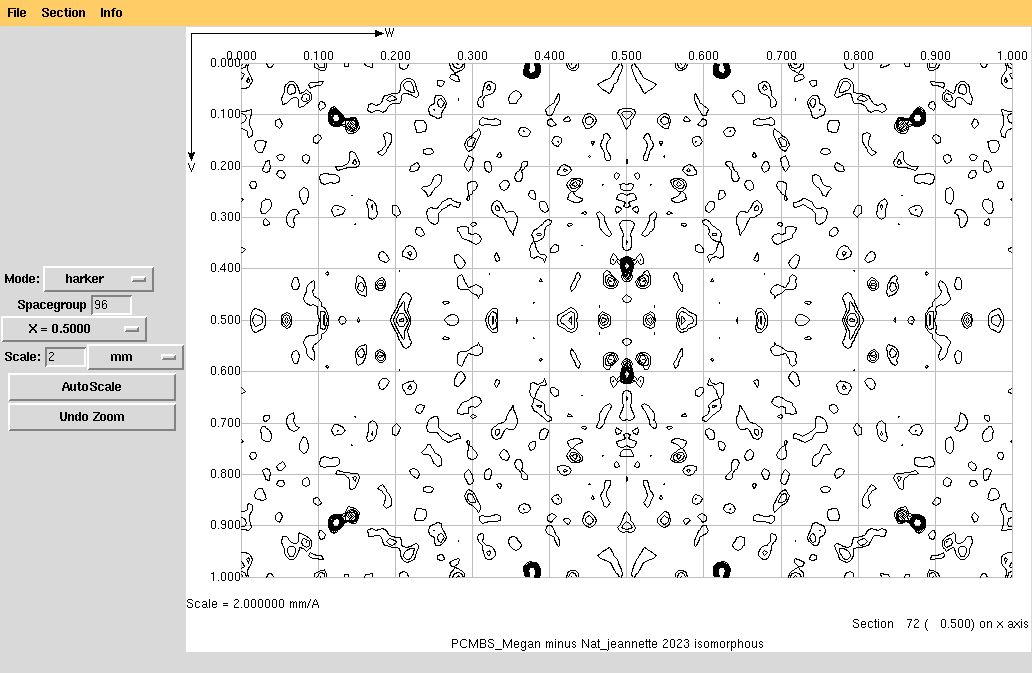 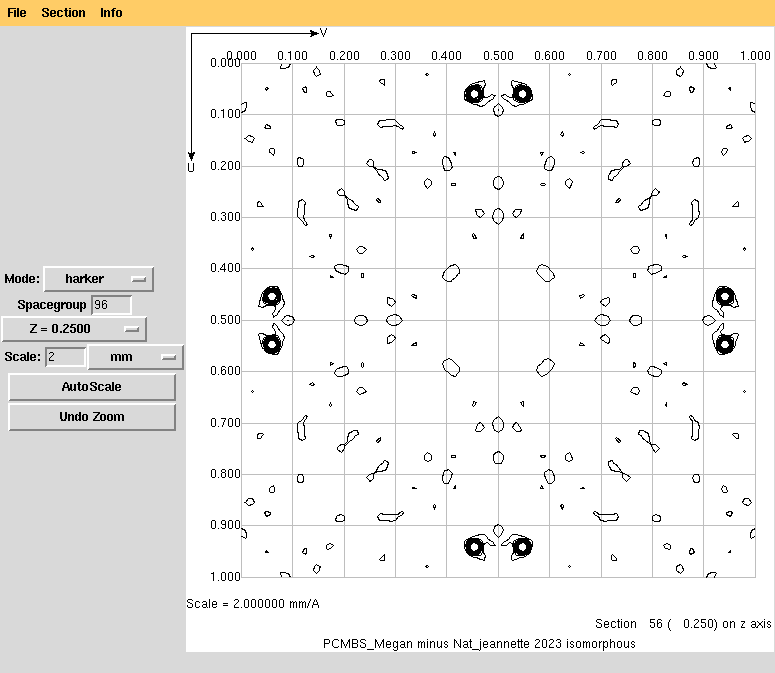 Visually verify the peaks are strong and sharp and located on Harker sections
Now, use direct methods to determine coordinates of heavy atom.And then calculate phases for FP using SIRAS method.
Evidence that we have strong anomalous signal
W=¼
W=¼
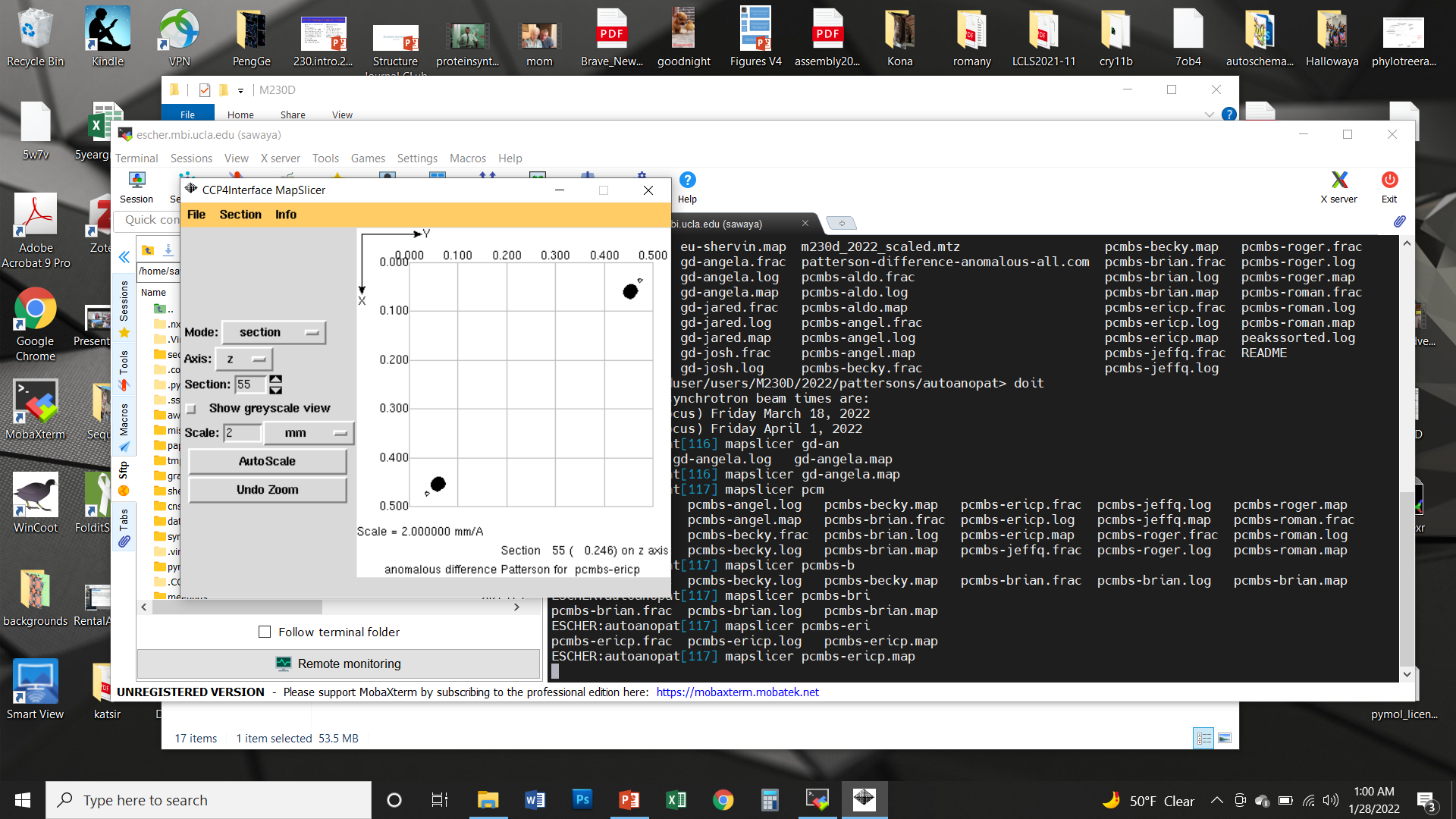 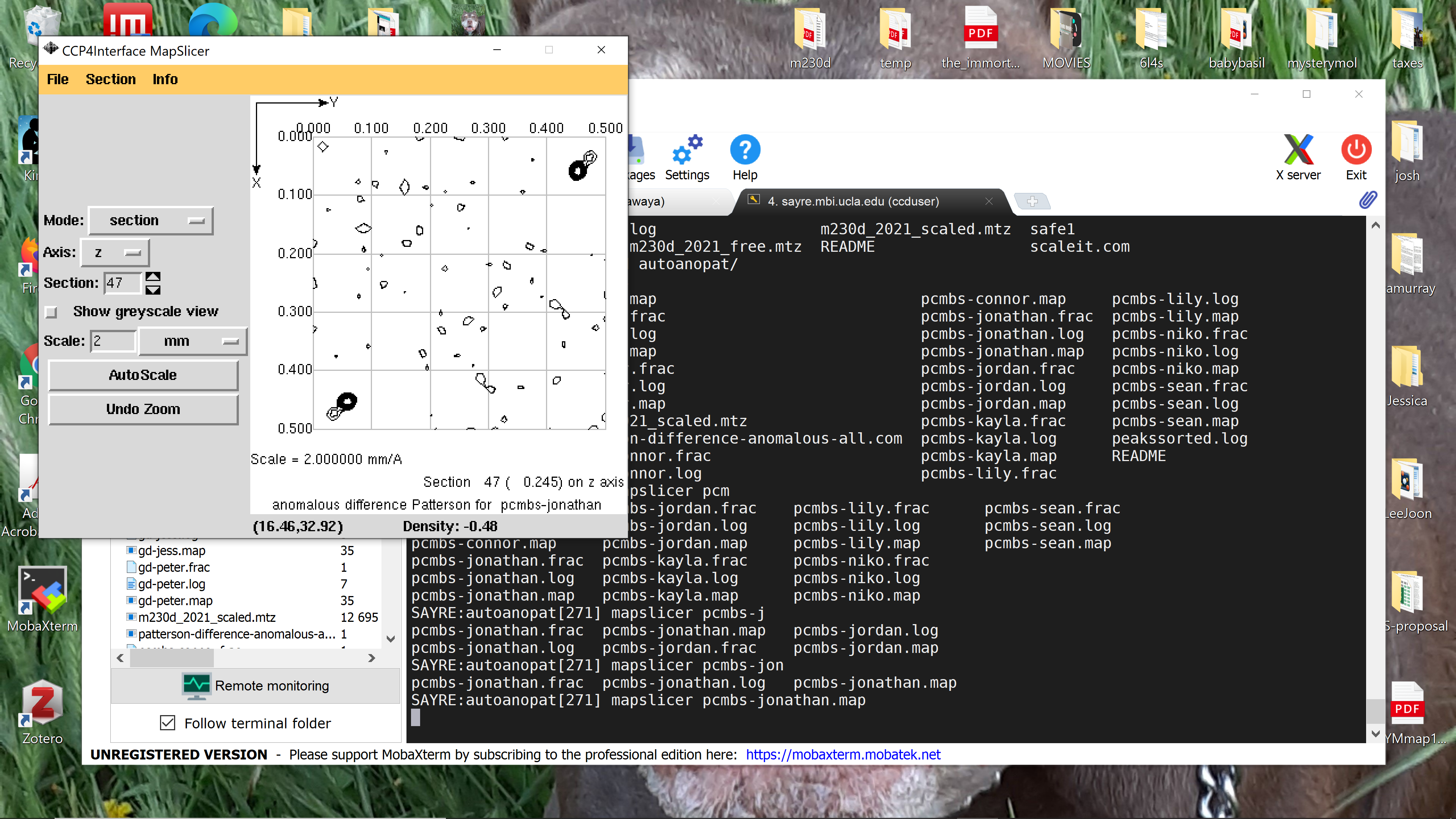 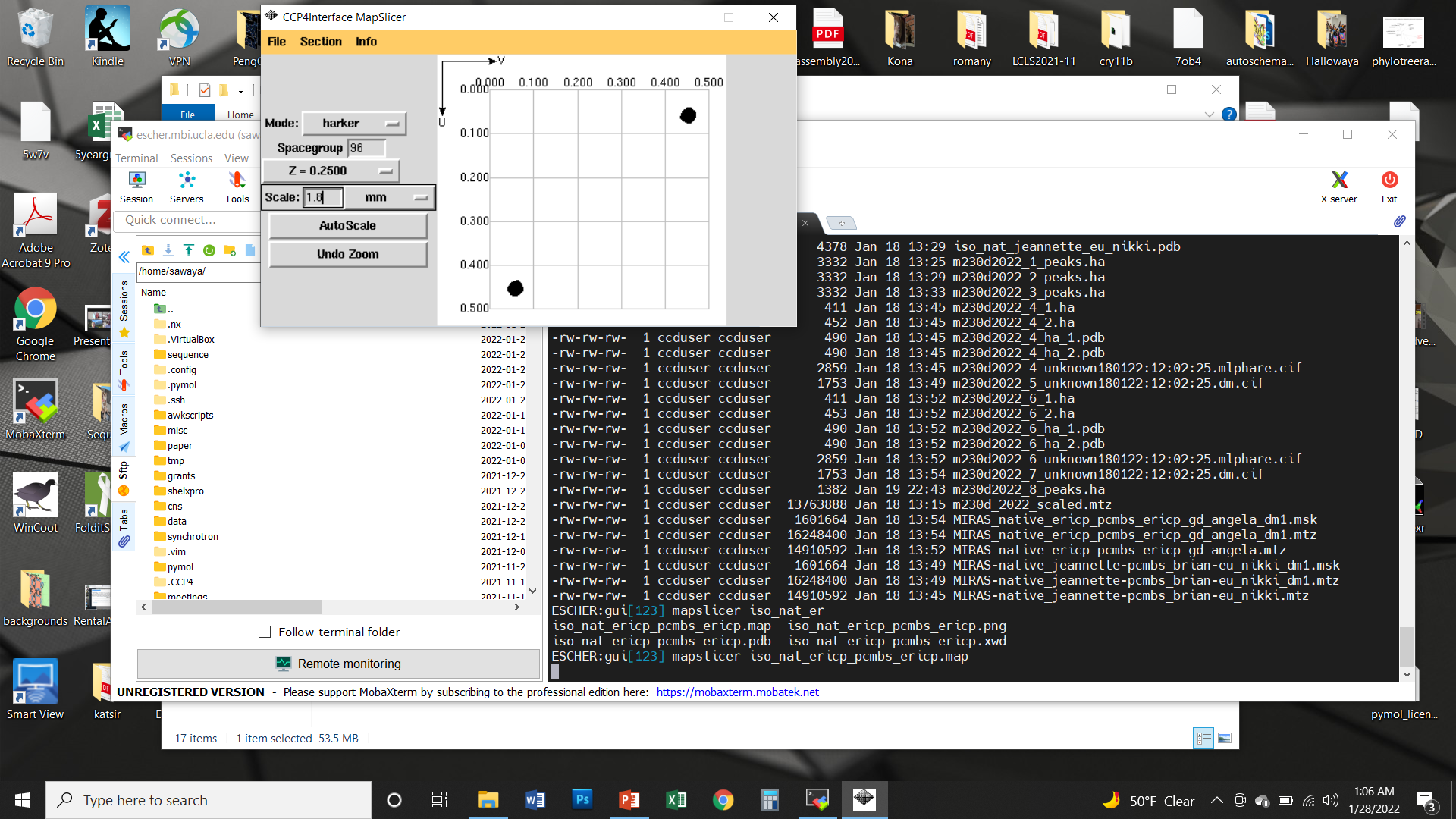 (|FNative(EricP)|-|FPCMBS(EricP)|)2
(FPCMBS( h k l) -FPCMBS(-h-k-l))2
EricP
Enter a short title with no spaces
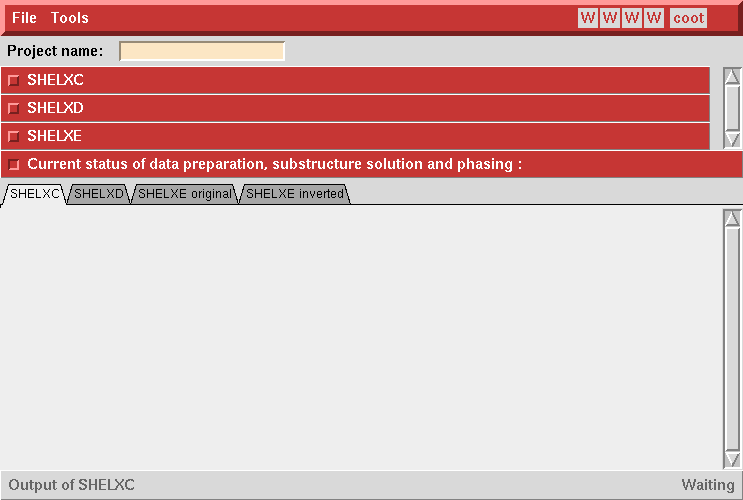 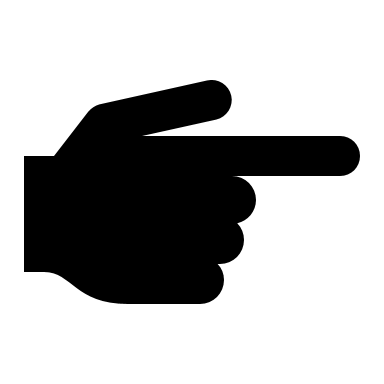 Continue to Use the native and derivative assigned to you
Use HKL2MAP to determine Heavy atom x,y,z and calculate phases using SIRAS
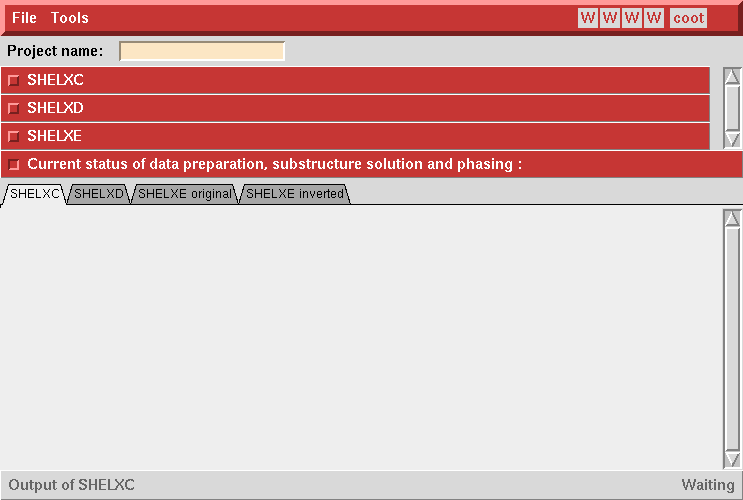 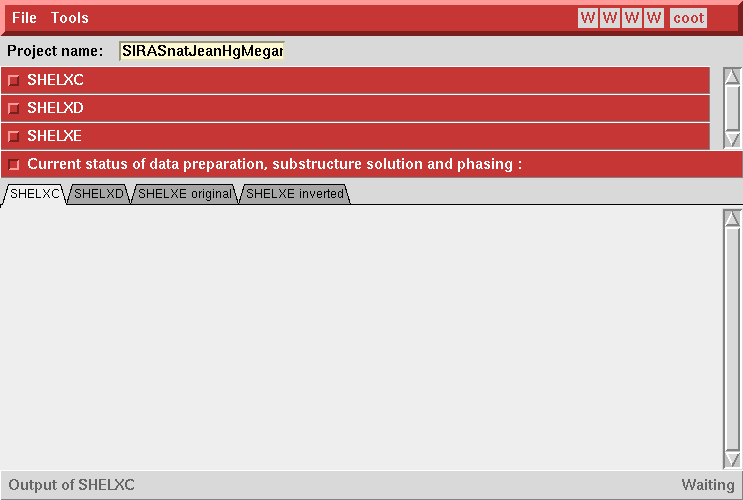 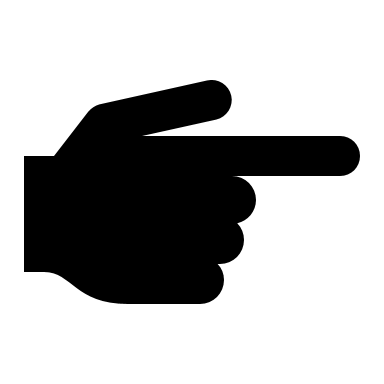 And then, click SHELXC
Enter native and derivative data (.sca format)
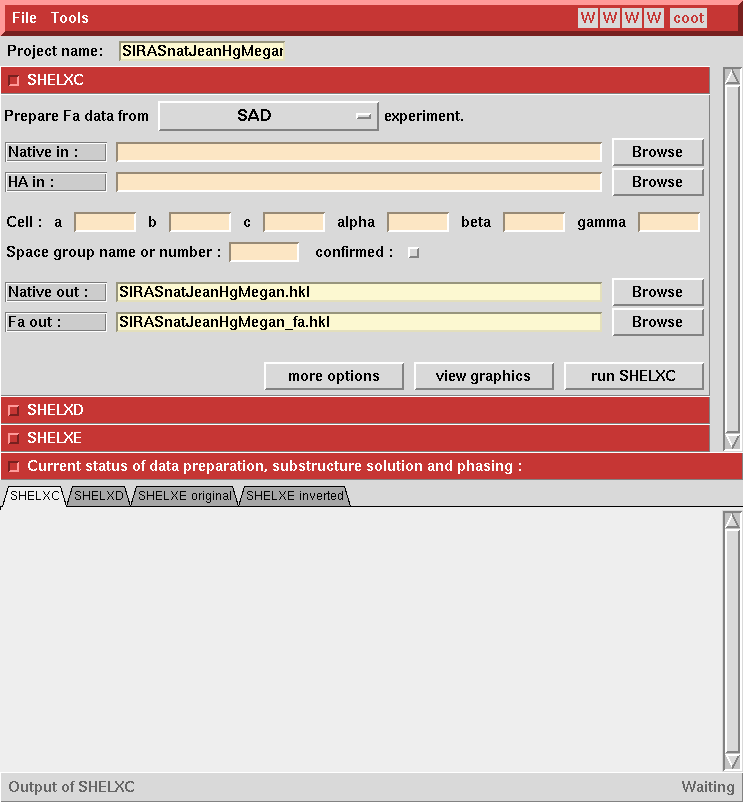 Browse for native_Jeannette
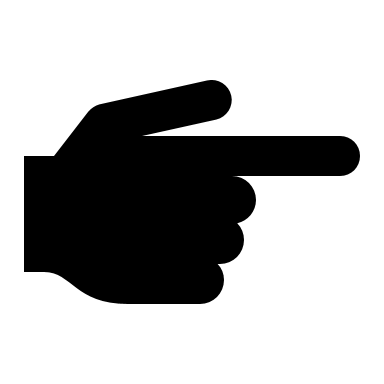 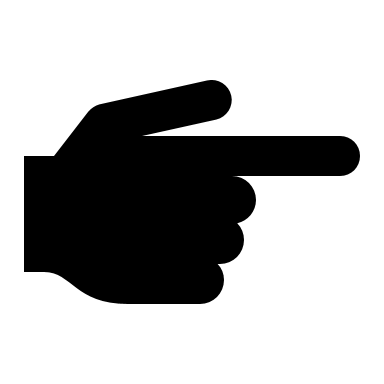 Browse for pcmbs_Megan
Confirm space group and run SHELXC
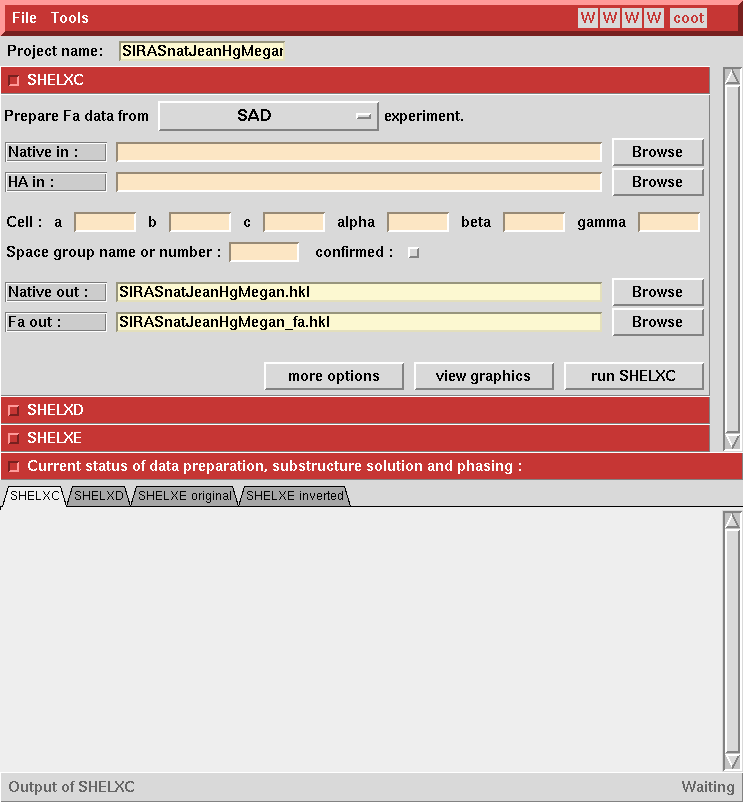 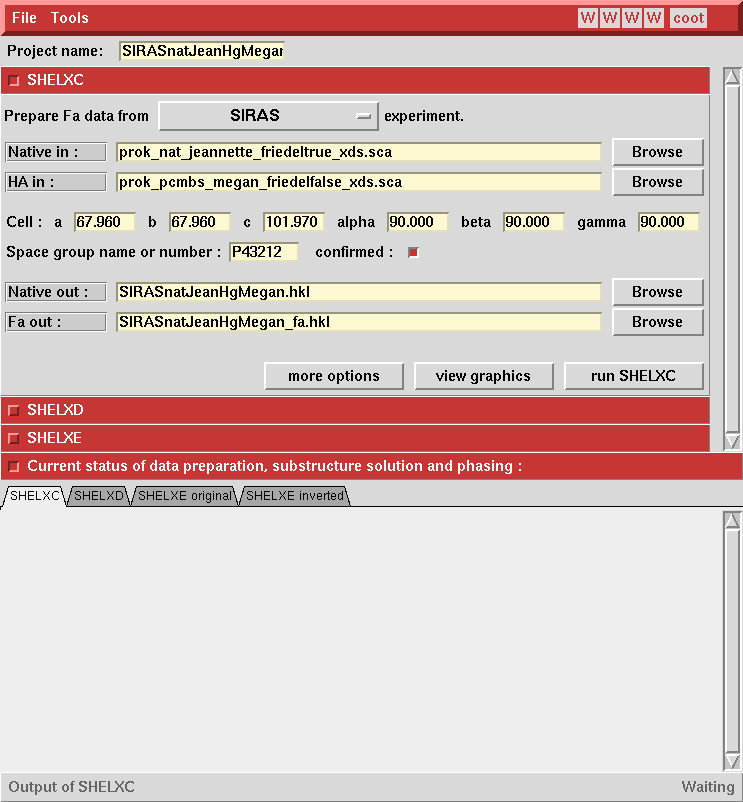 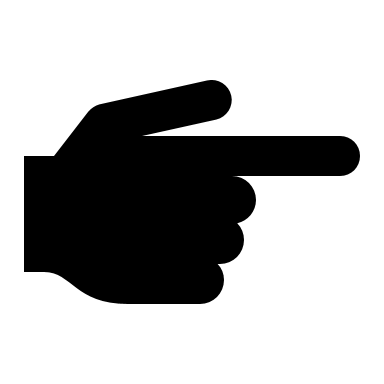 confirm
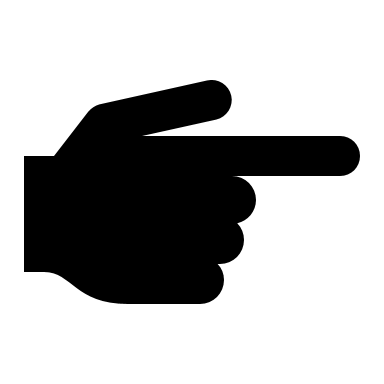 Run SHELXC
ShelxC estimates isomorphism
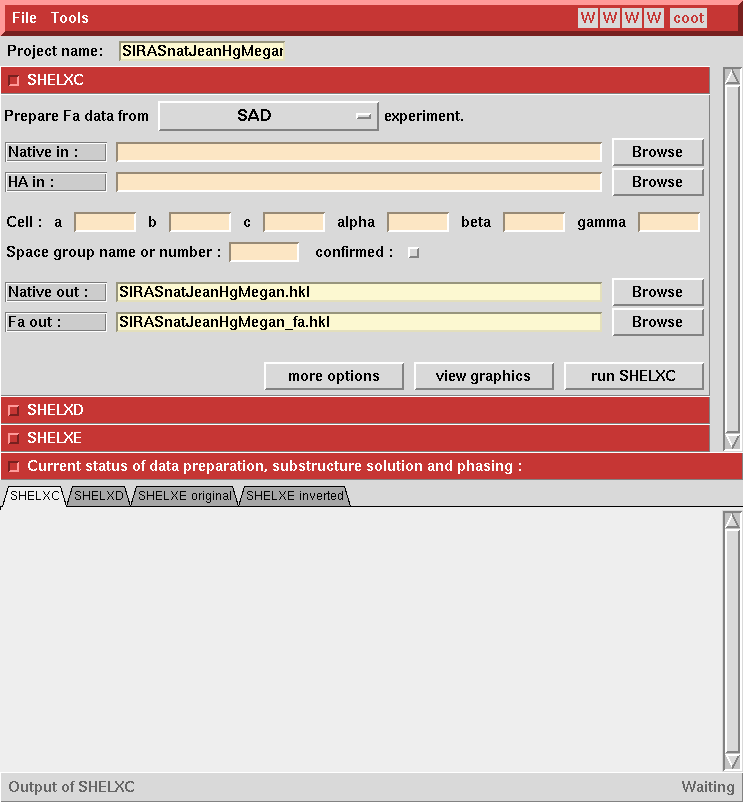 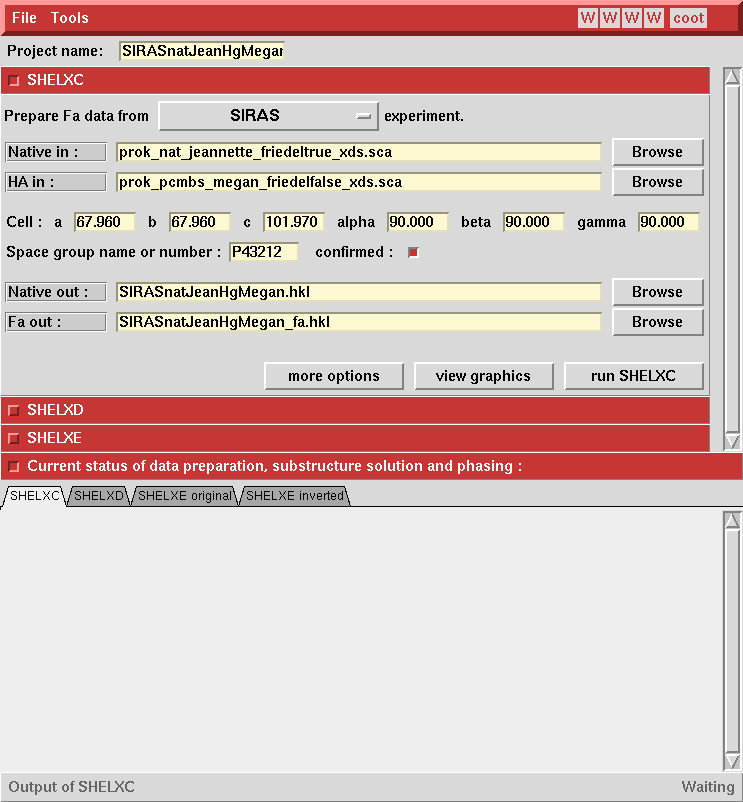 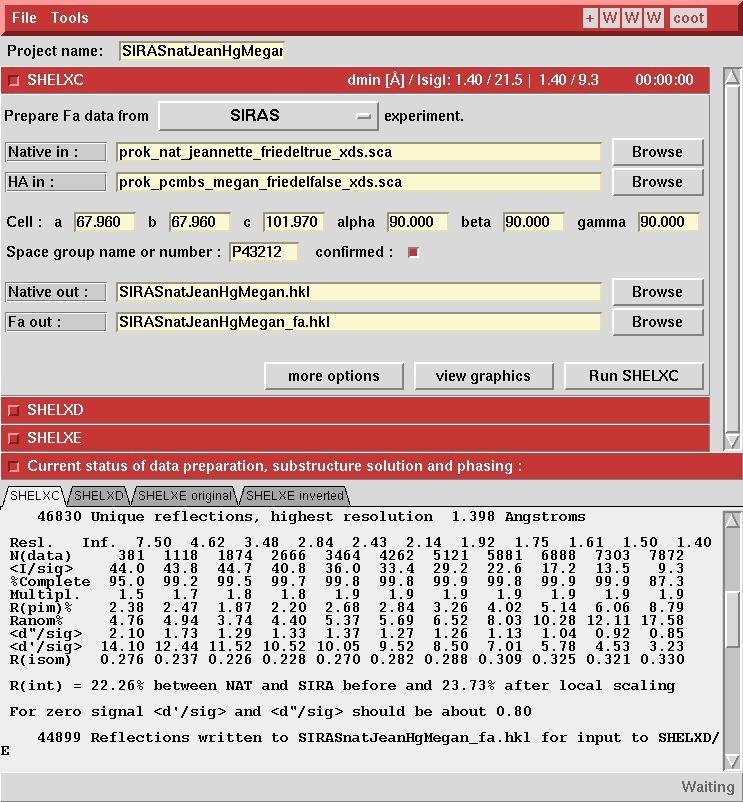 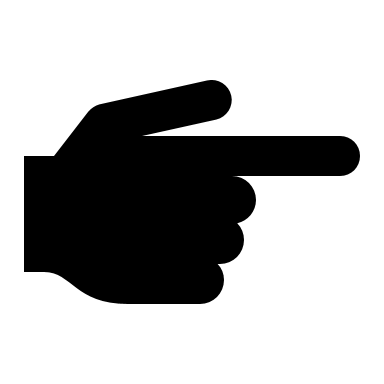 ShelxC estimates isomorphism
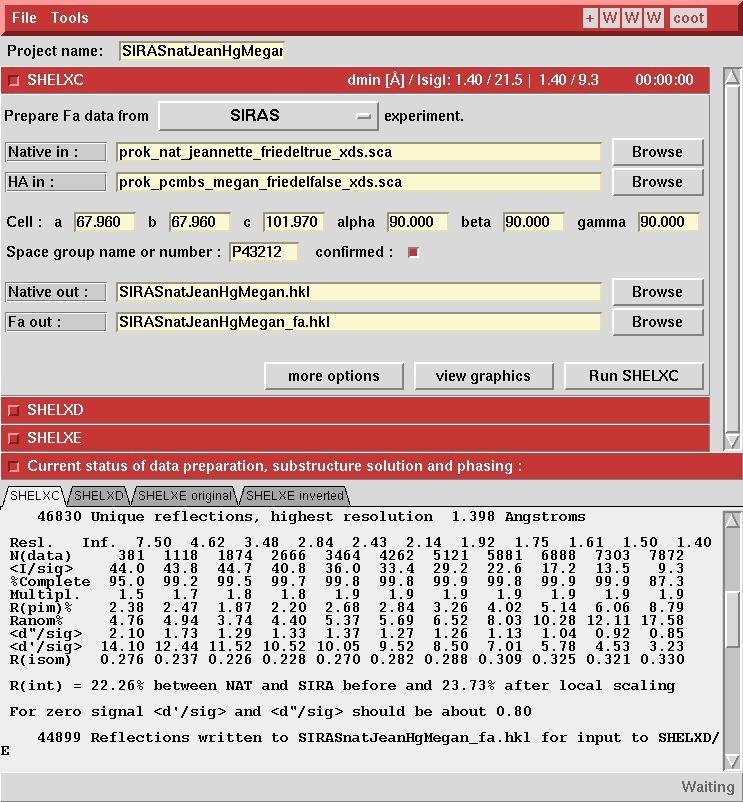 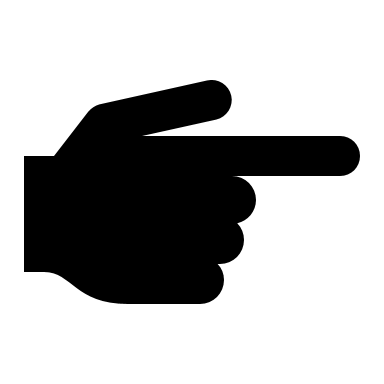 Risom < 35% indicates isomorphism is good
d”>1.0 indicates strong anomalous signal
ShelxD uses direct methods to determine heavy atom x,y,z
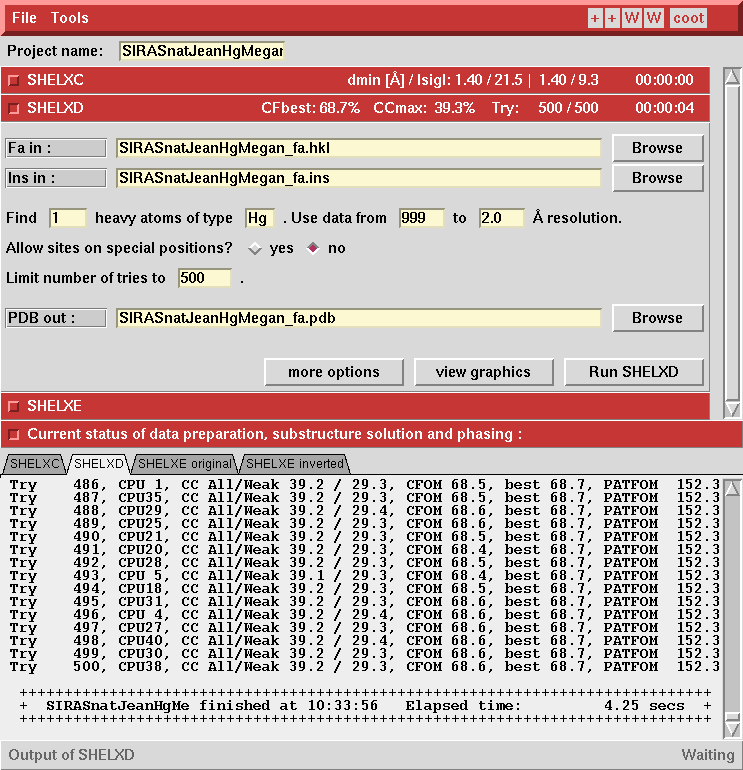 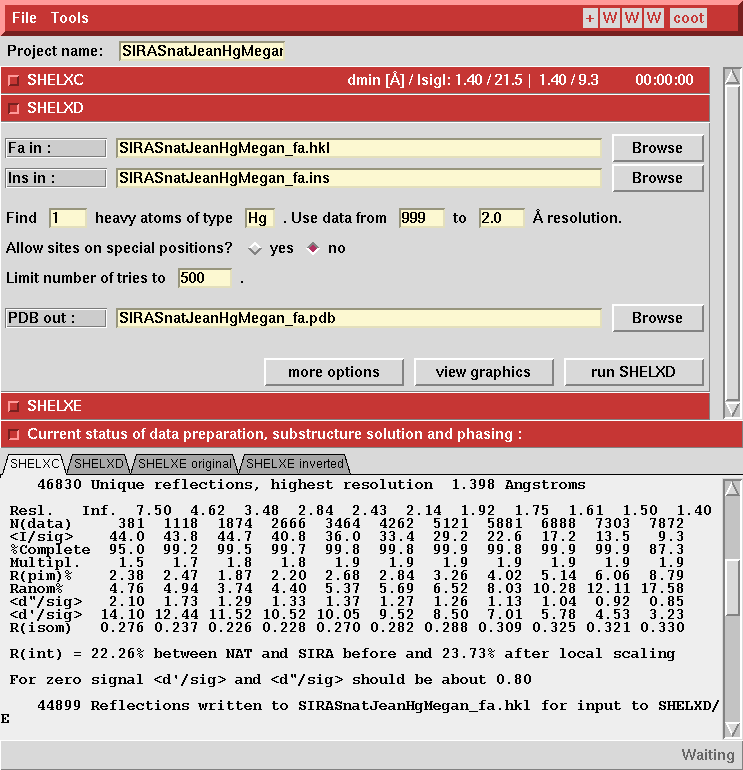 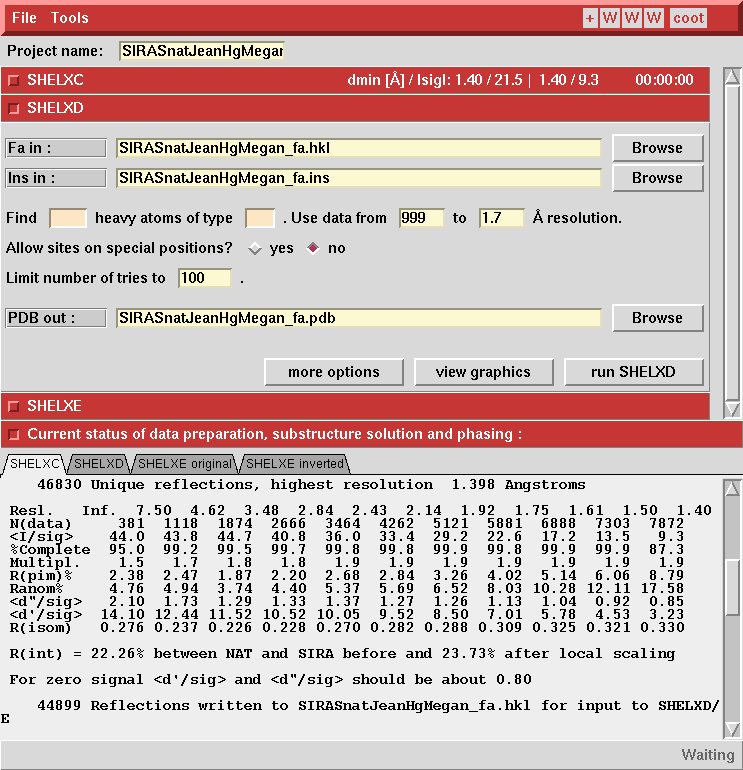 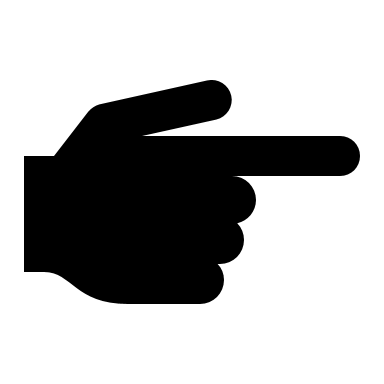 ShelxD uses direct methods to determine heavy atom x,y,z
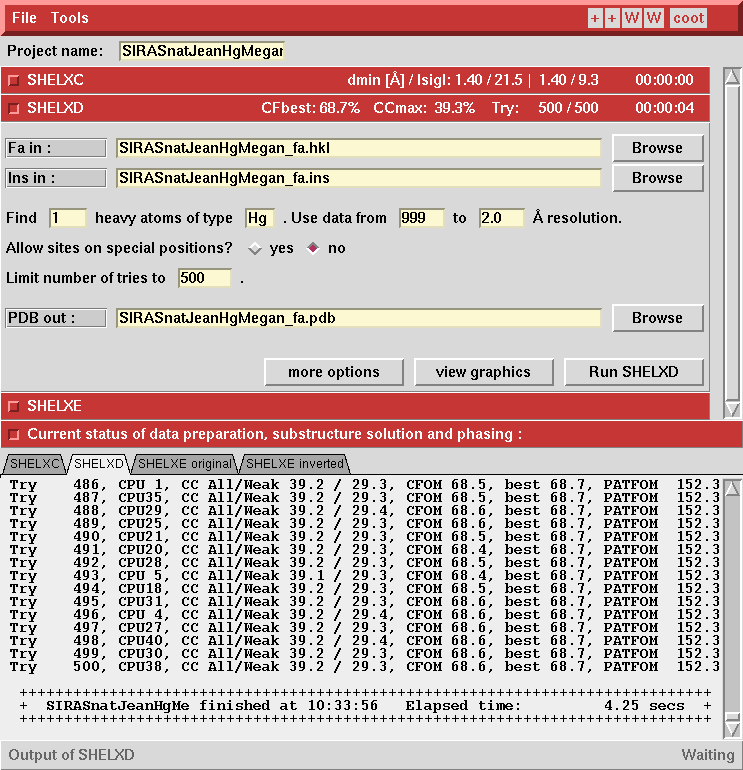 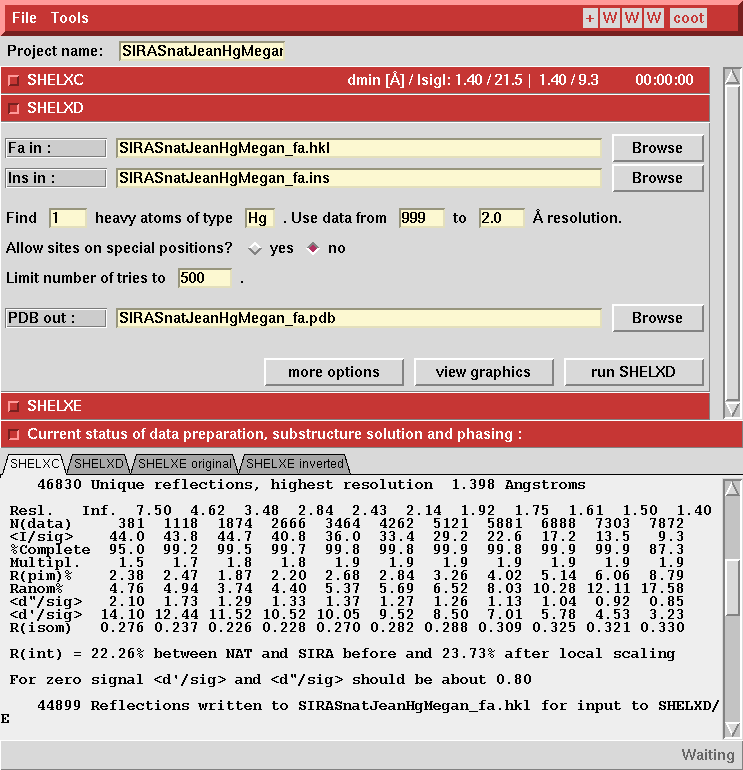 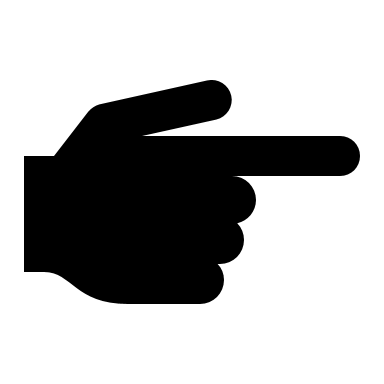 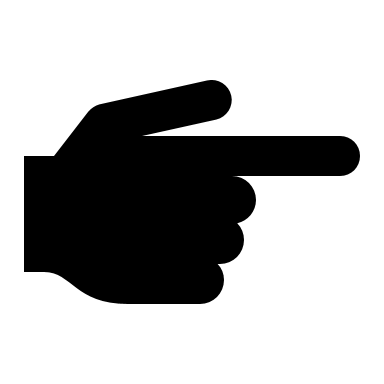 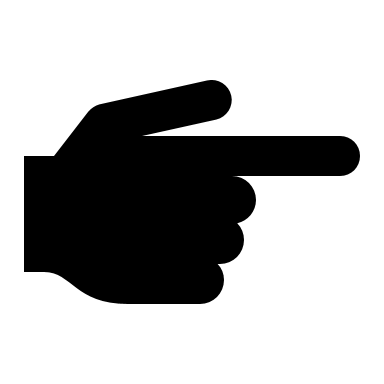 Use 2.0 Å cutoff
Enter element
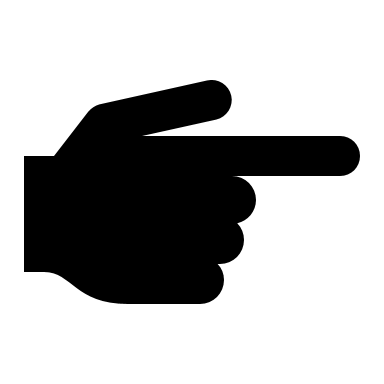 Estimate one heavy atom
Ask for 500 trials
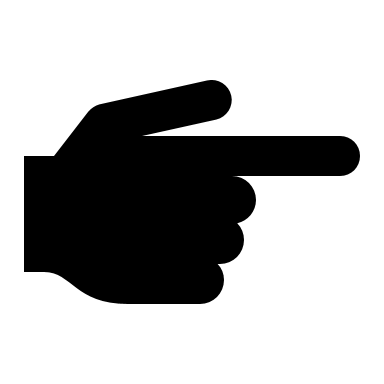 Run ShelxD
ShelxD uses direct methods to determine heavy atom x,y,z
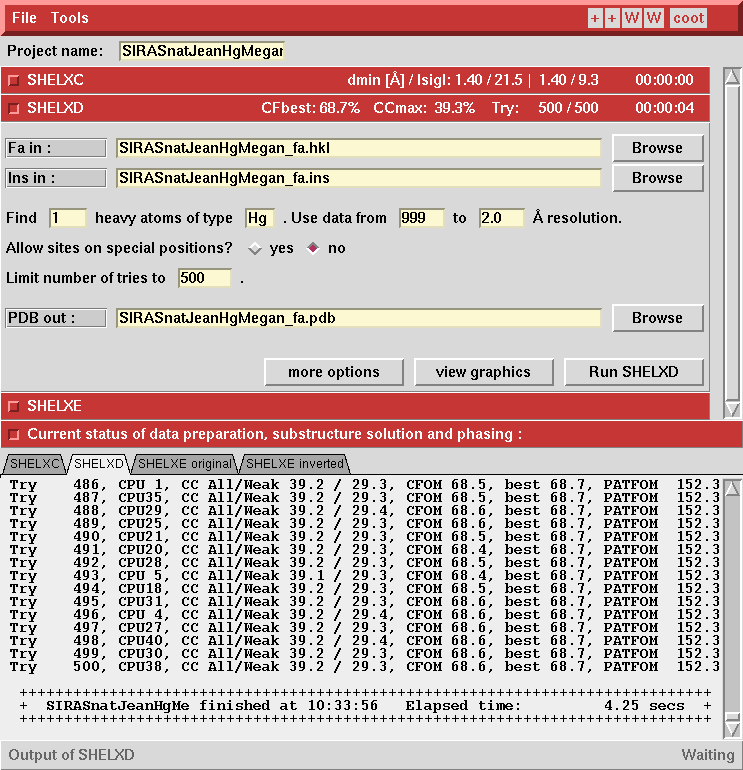 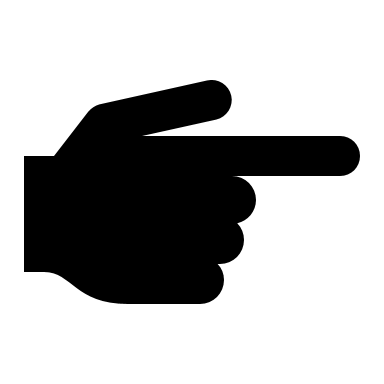 View graphics
All 500 trials produced the same heavy atom substructure model
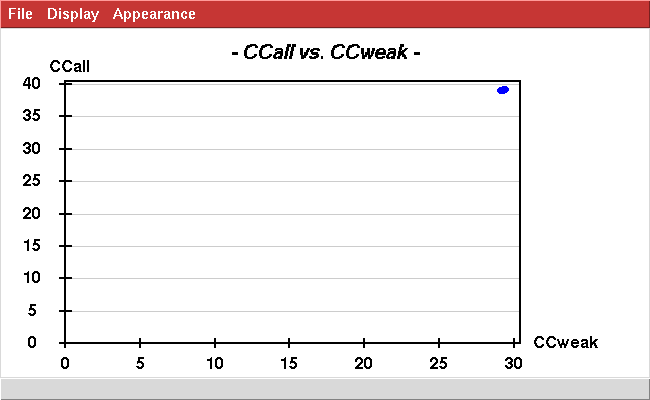 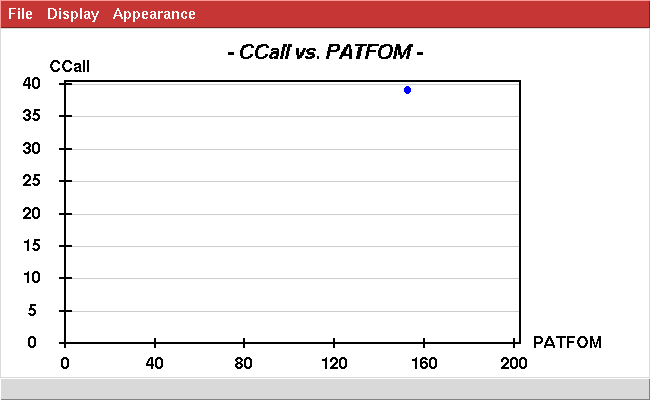 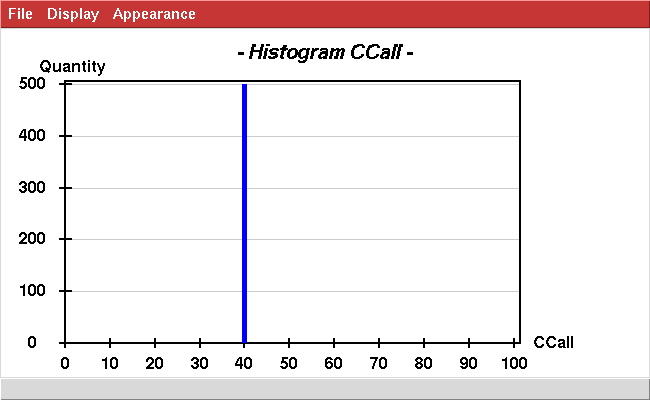 Great!
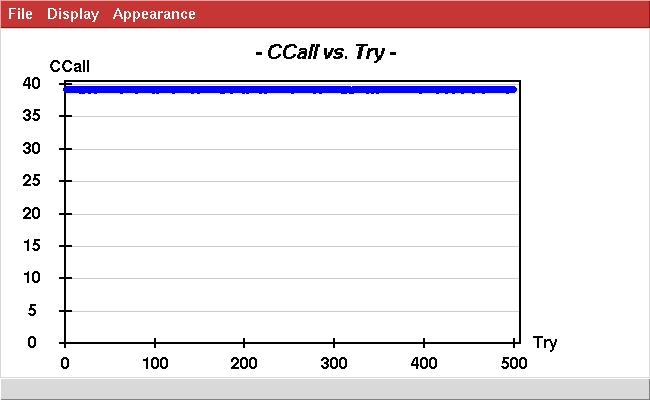 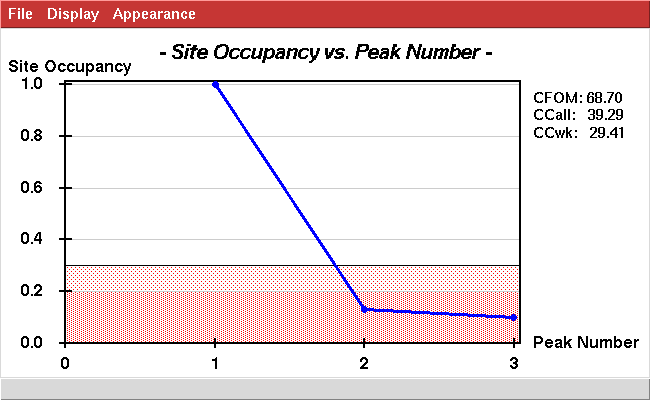 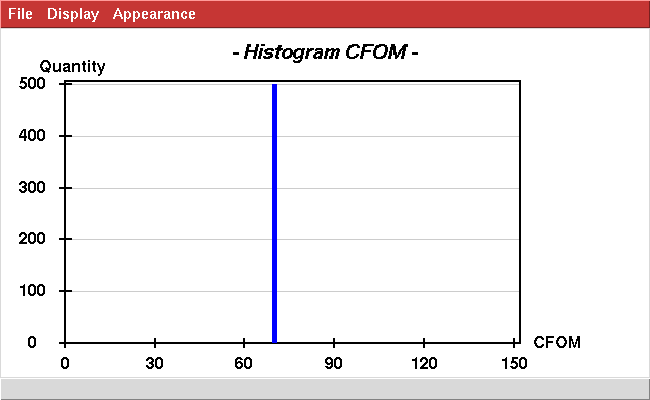 Contrast with poor heavy atom derivative
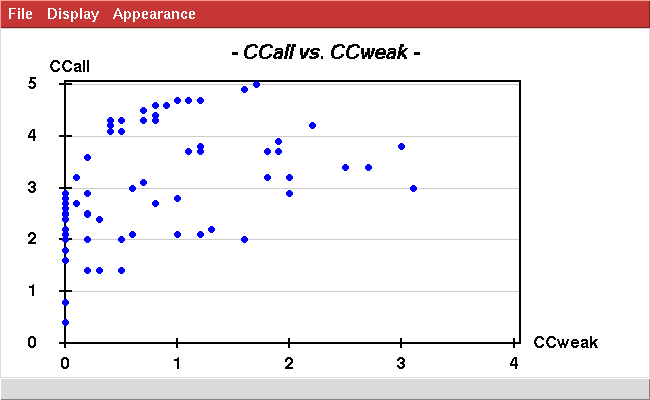 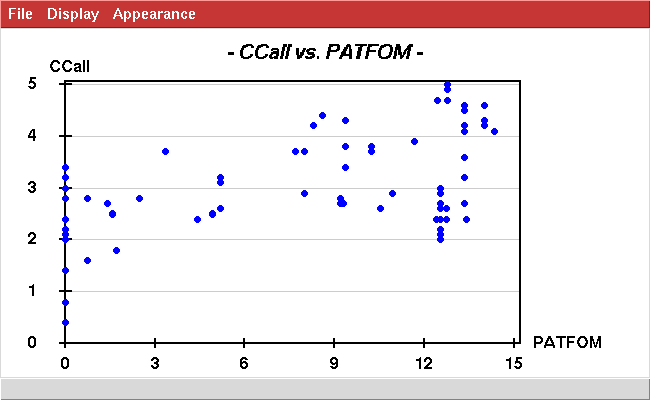 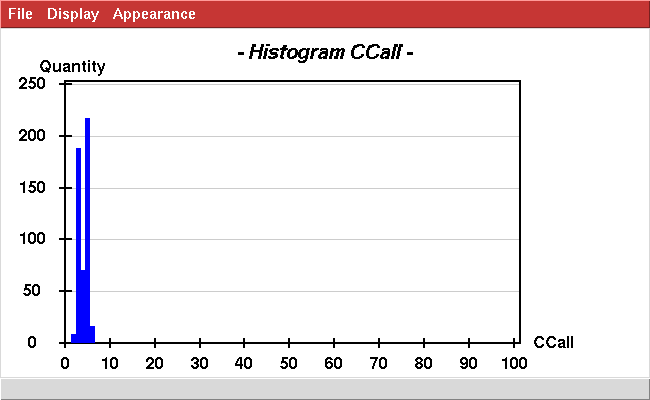 Not great
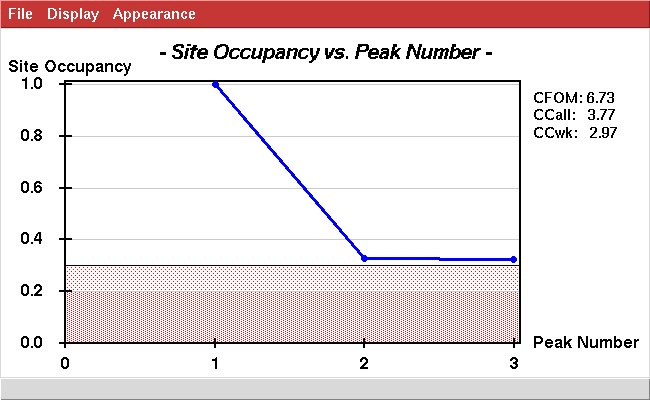 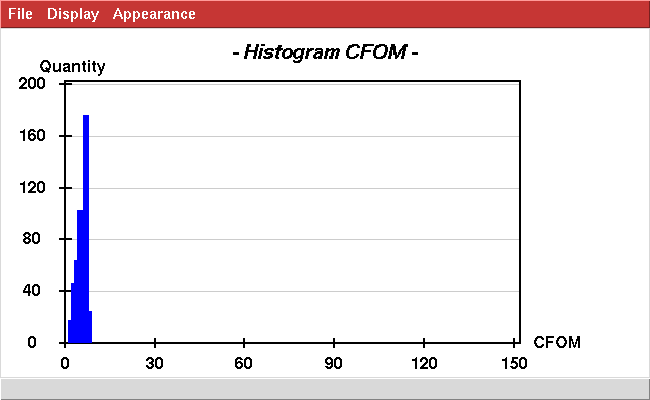 Verify heavy atom coordinates explain all Patterson peaks
SIRASnatJeanHgMegan_fa.res
REM Best SHELXD solution:   CC 39.28   CC(weak) 29.39   CFOM  68.67
REM
TITL sirasJB_Megan_fa.ins SIRAS in P43212
CELL 0.98000 67.96 67.96 101.97 90.00 90.00 90.00
LATT -1
SYMM 1/2-Y, 1/2+X, 3/4+Z
SYMM -X, -Y, 1/2+Z
SYMM 1/2+Y, 1/2-X, 1/4+Z
SYMM 1/2-X, 1/2+Y, 3/4-Z
SYMM Y, X, -Z
SYMM 1/2+X, 1/2-Y, 1/4-Z
SYMM -Y, -X, 1/2-Z
SFAC HG
UNIT 256
HG01   1  0.255119  0.697151  0.063709   1.0000  0.2
HG02   1  0.197517  0.742317 -0.063921   0.1317  0.2
HG03   1  0.253120  0.796547  0.063623   0.1025  0.2
HKLF 3
END
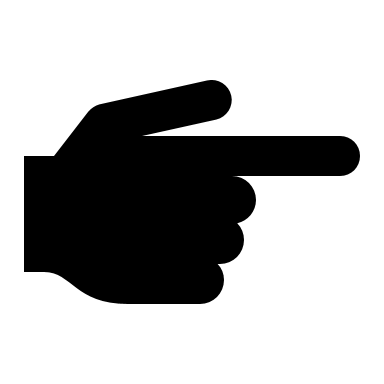 checkmypatt.com x y z patterson.map
checkmypatt.com 0.255 0.697 0.063 PCMBS_Megan_minus_native_jeannette_patterson.map
Verify all Patterson peaks are predicted (labeled).
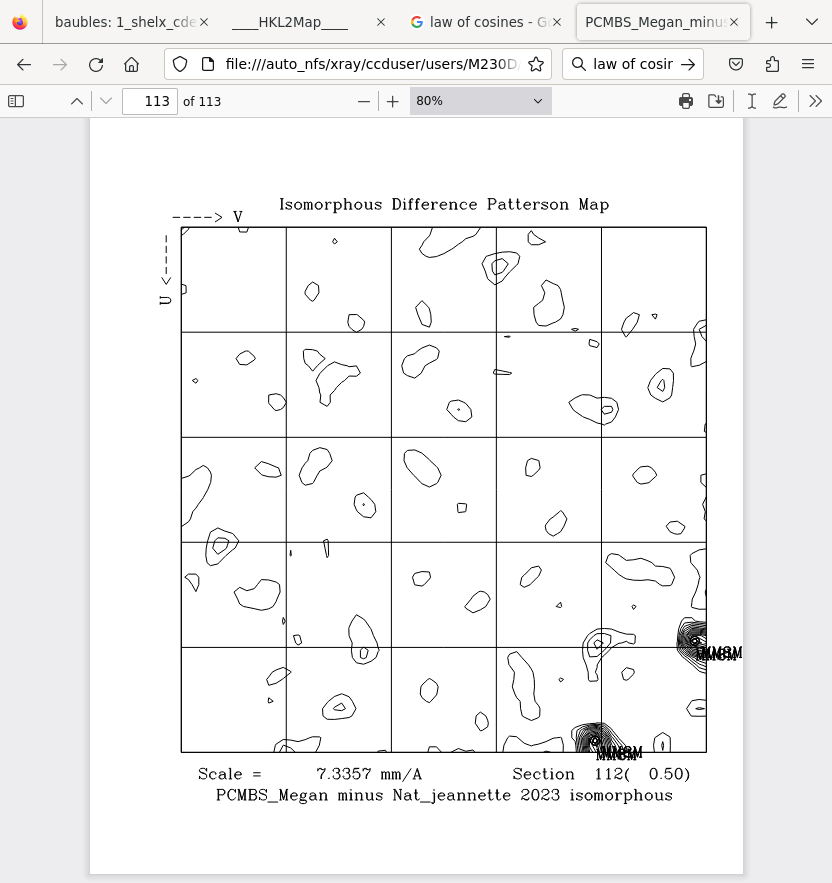 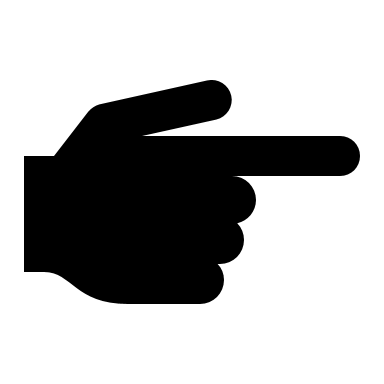 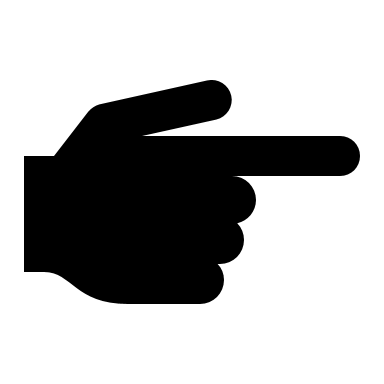 Calculate an experimental electron density map of proteinase K using SIRAS phases
Fourier synthesis
r(xyz)=S |Fhkl| cos2p(hx+ky+lz -ahkl)
             hkl
best
Where do these values come from?
We will calculate isomorphous difference Patterson maps from the diffraction data you collected and determine if heavy atoms are bound by looking for peaks on Harker sections.
We will determine the heavy atom coordinates (x,y,z) using direct methods and verify the heavy atom coordinates (x,y,z) accurately predict the observed difference Patterson peak positions (u,v,w).
We will calculate |Fbest| & phases a using isomorphous replacement and anomalous scattering (SIRAS), calculate an electron density map, and then improve the map by density modification.
We will examine the map and start building an atomic model to fit the map.
Calculate phases using SIRAS
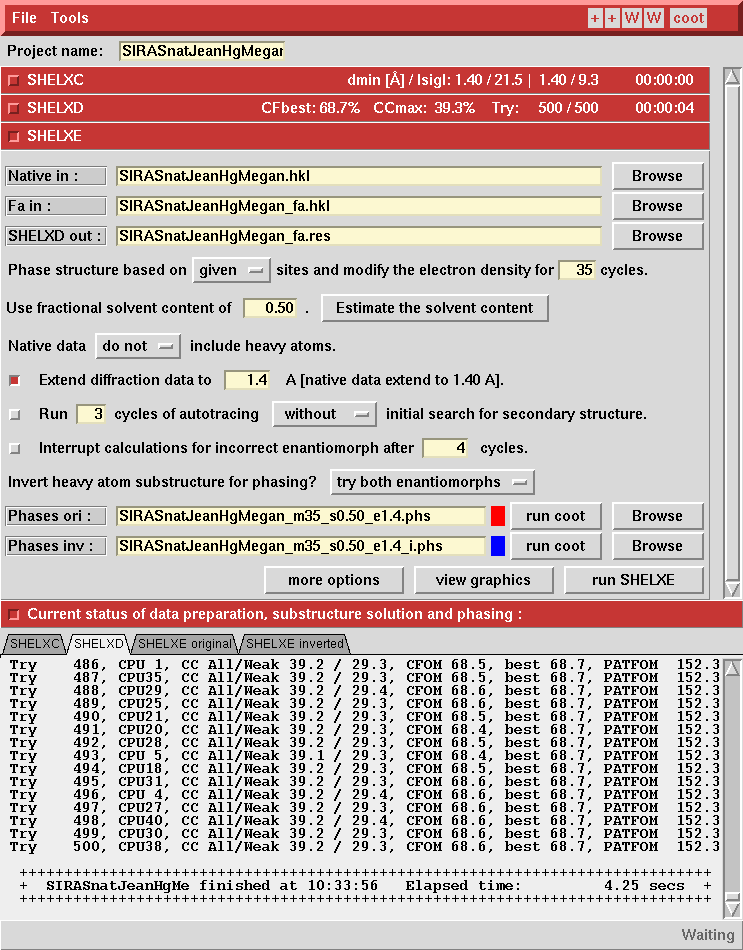 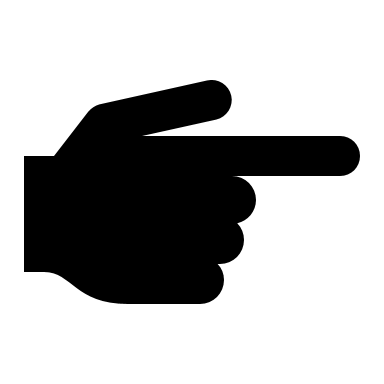 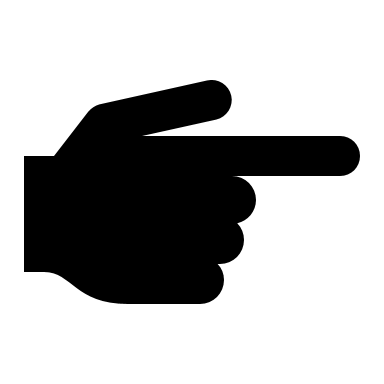 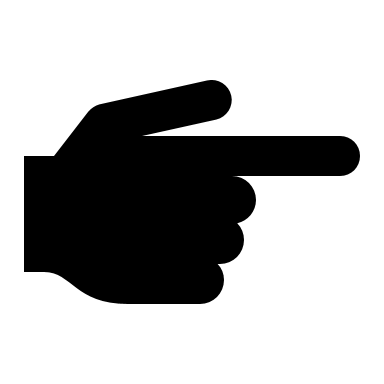 Clear indication original hand is correct.
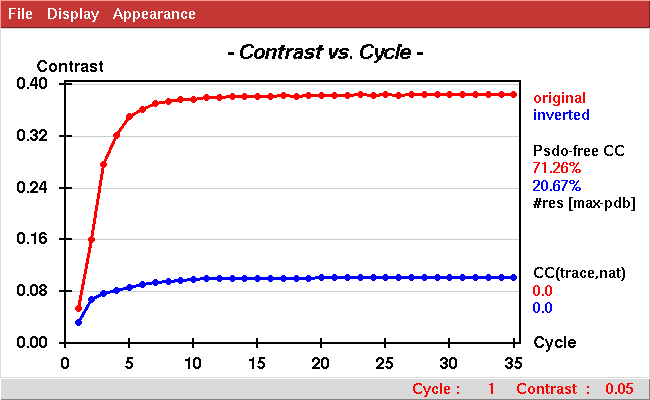 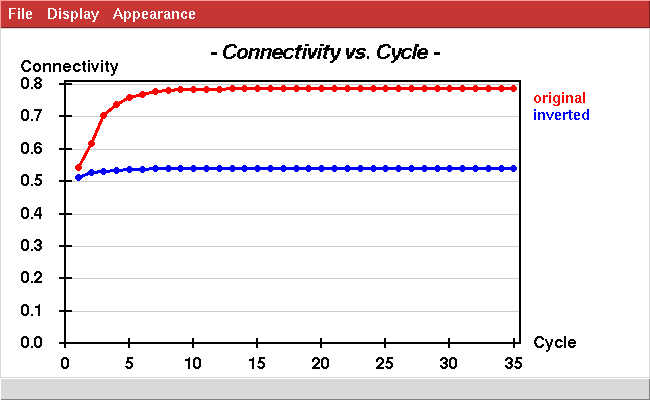 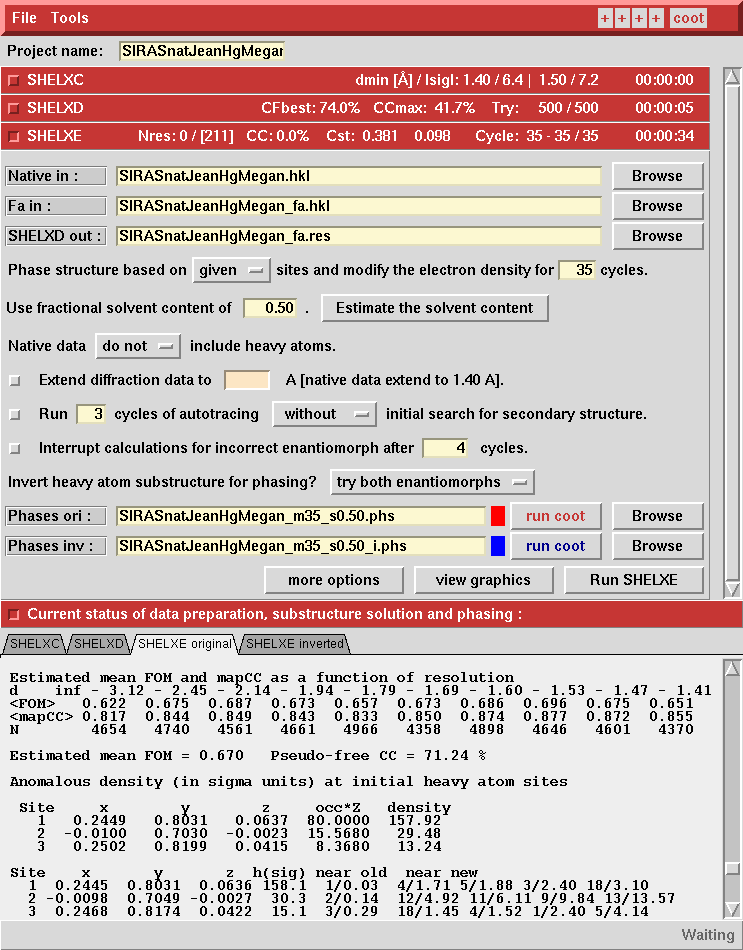 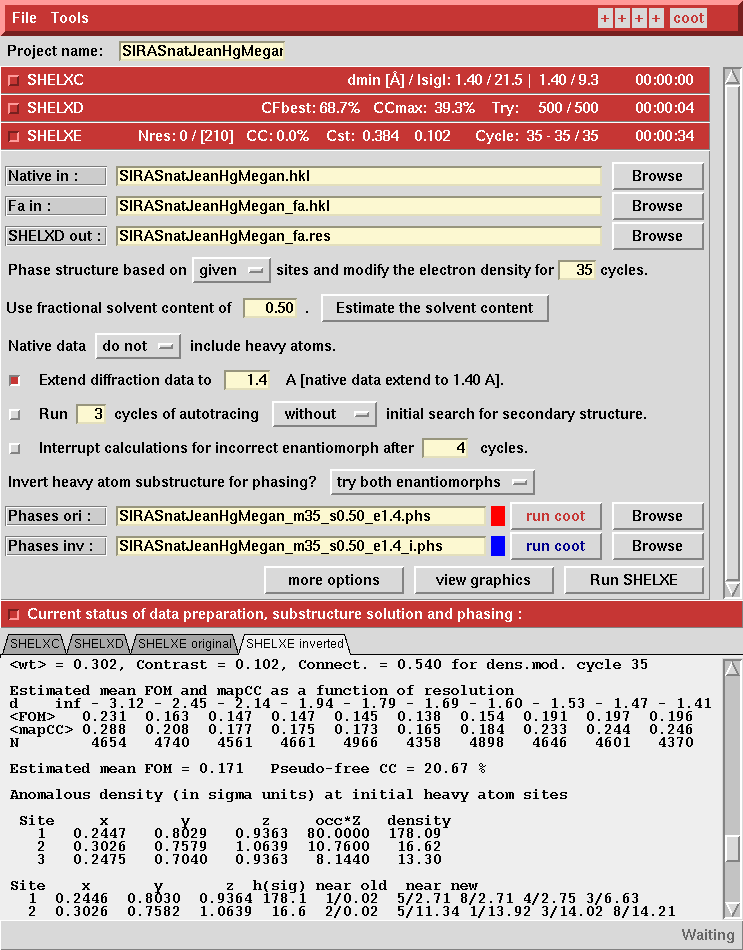 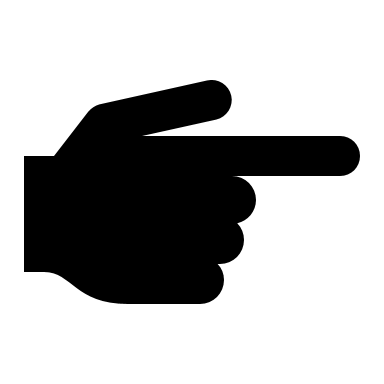 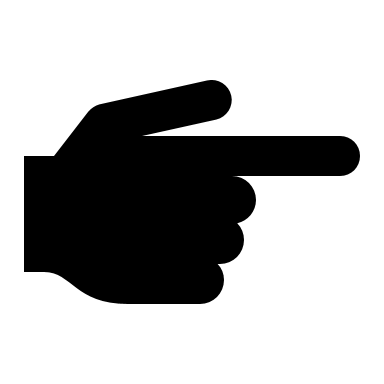 Original hand
Inverted hand
Density modification
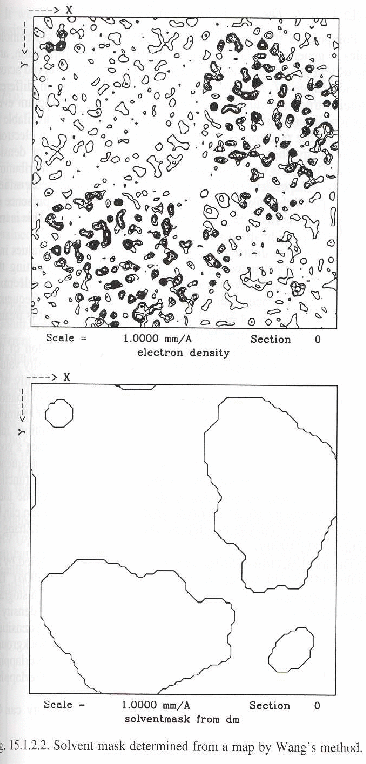 A) Solvent flattening.
Calculate an electron density map.
If r<threshold, -> solvent
If r>threshold -> protein
Build a mask
Set density value in solvent region to a constant (low).
Transform flattened map to structure factors
Combine modified phases with original phases. 
Iterate
Density modification in ShelxE
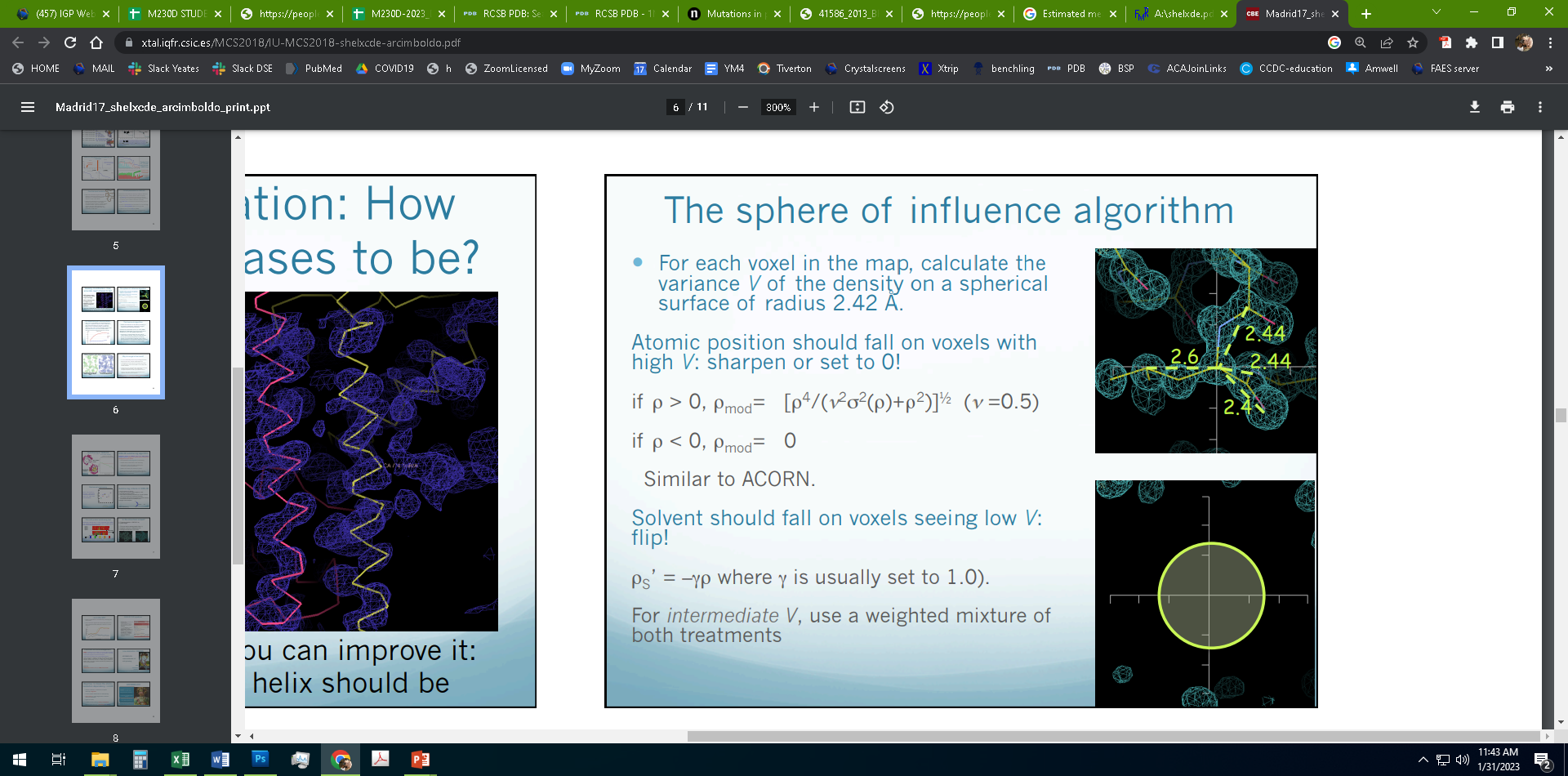 SIR              SIRAS         MIRAS
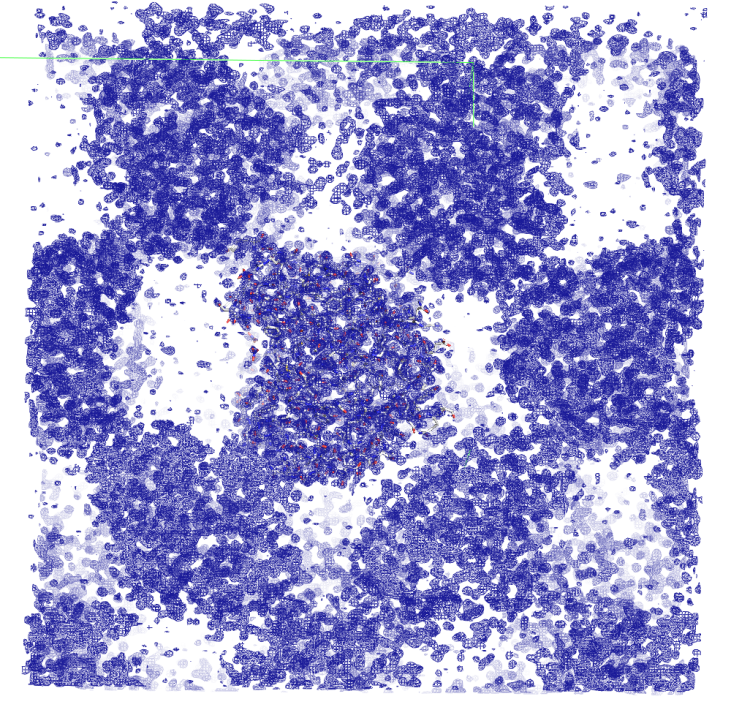 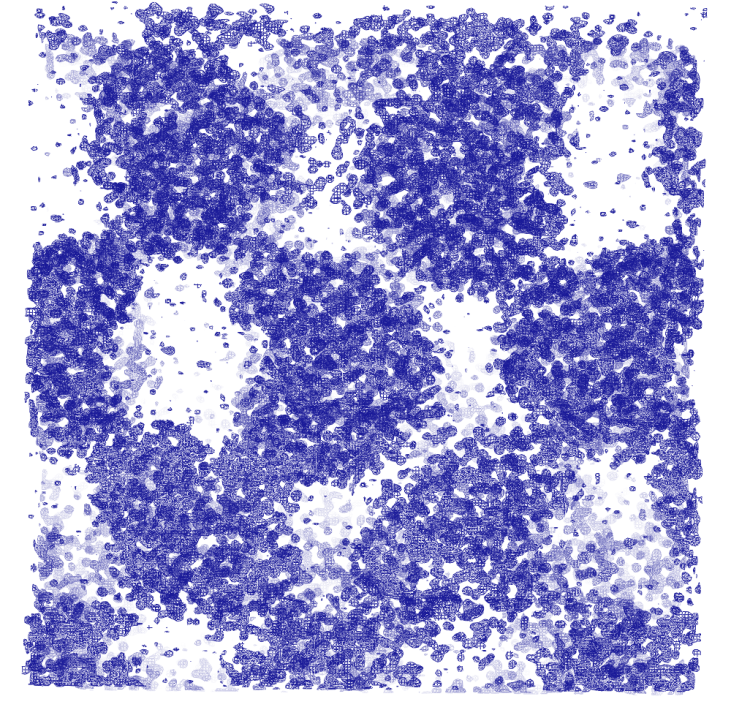 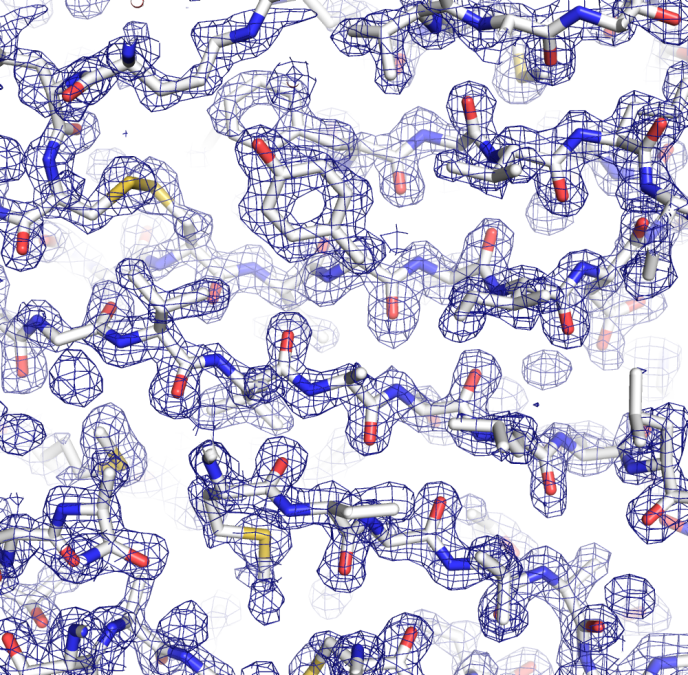 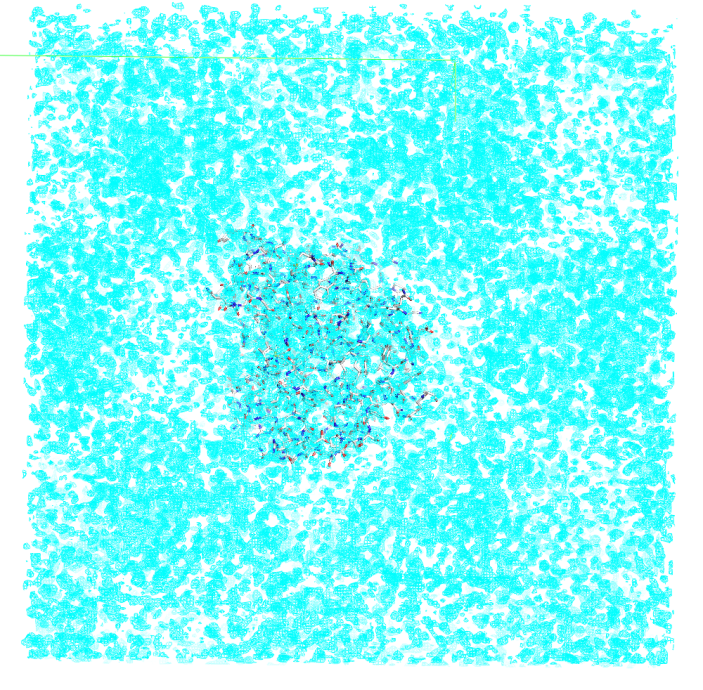 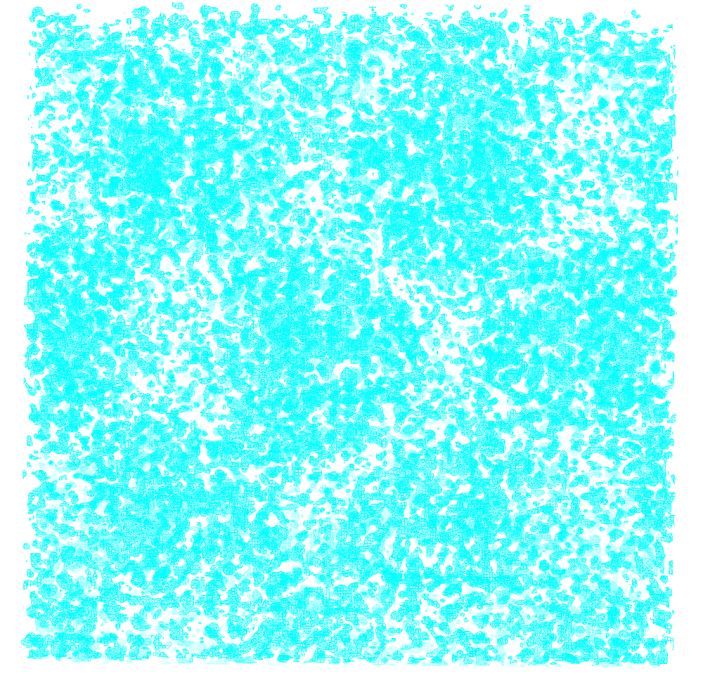 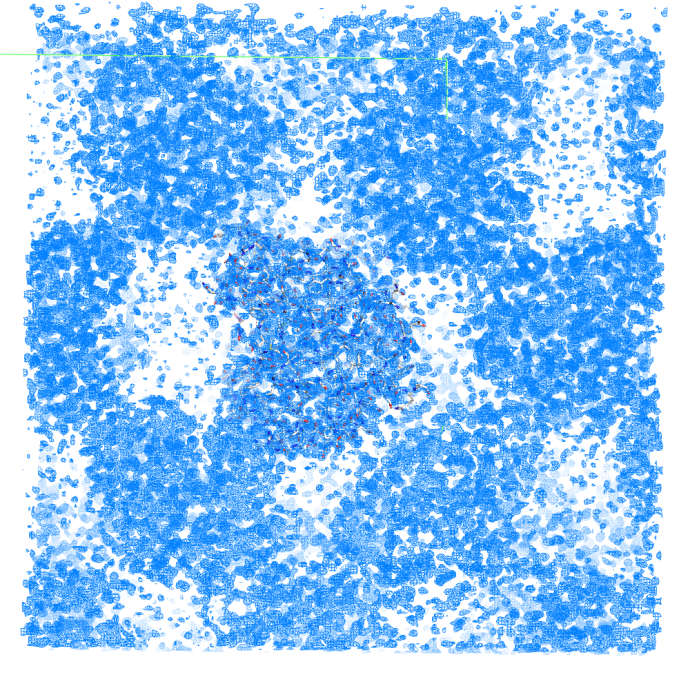 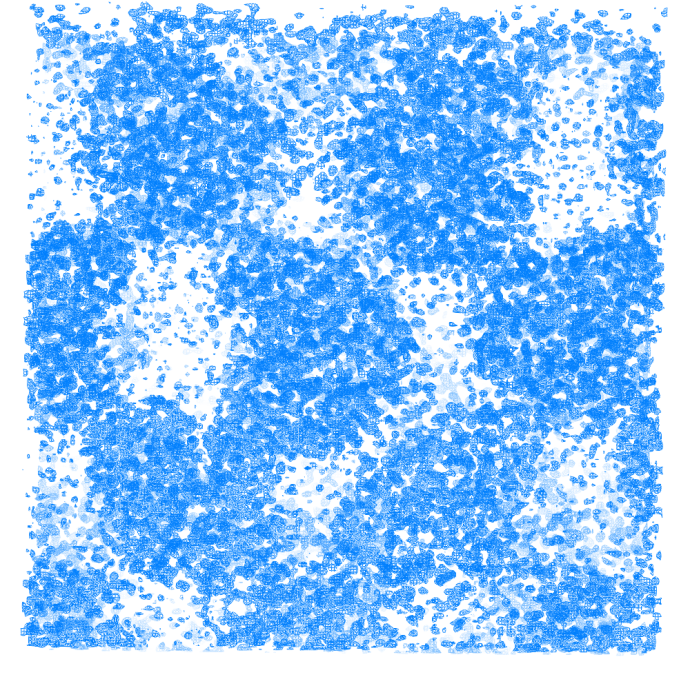 SIR              SIRAS         MIRAS
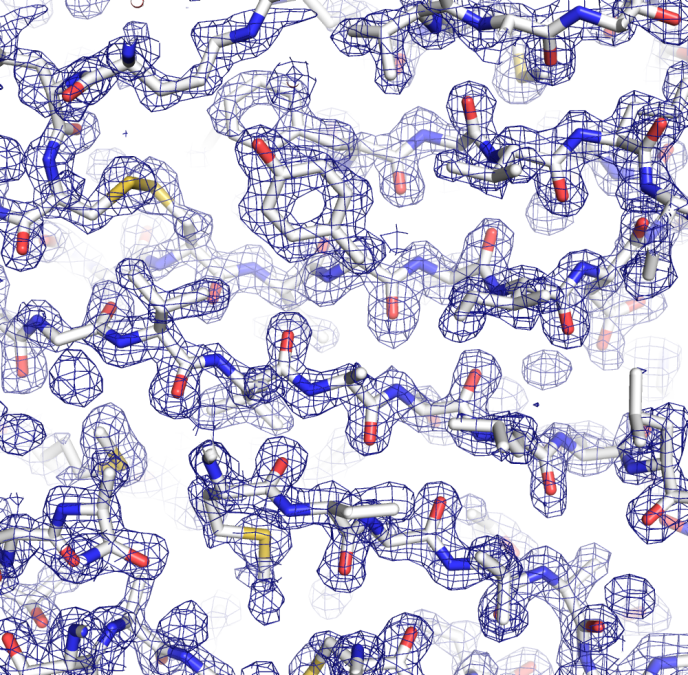 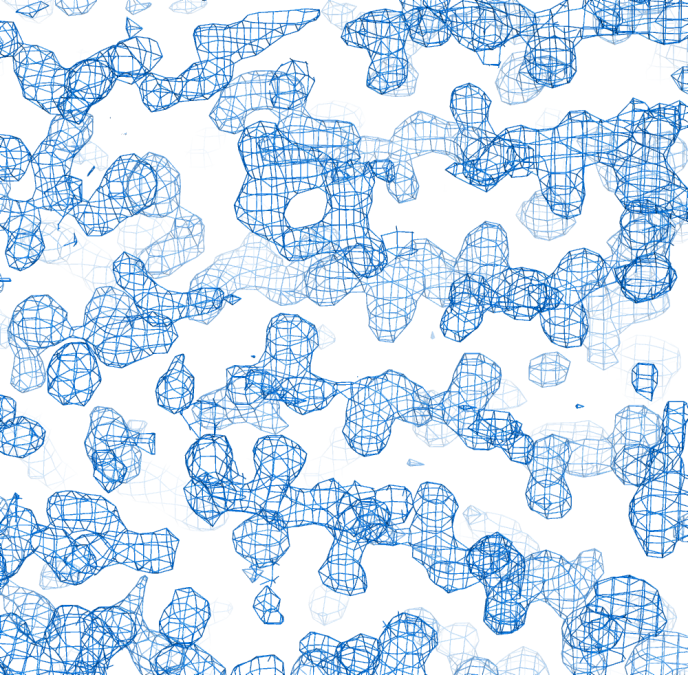 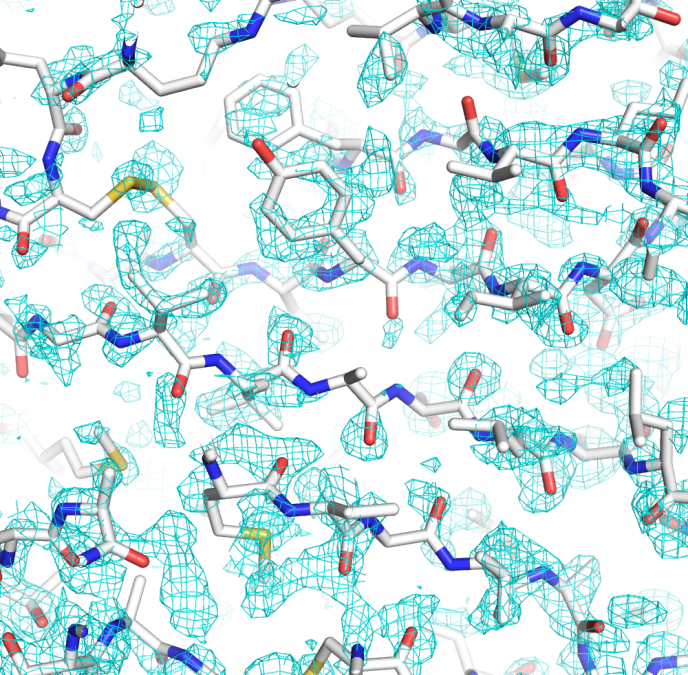 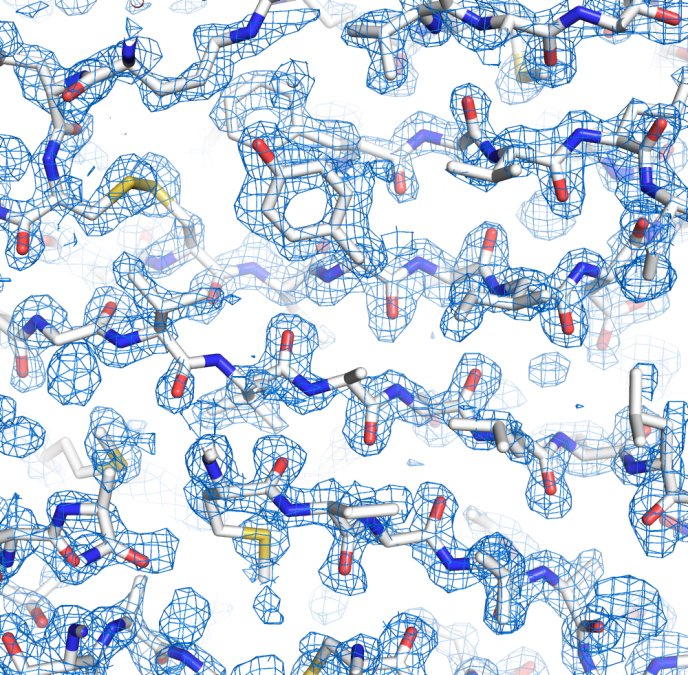 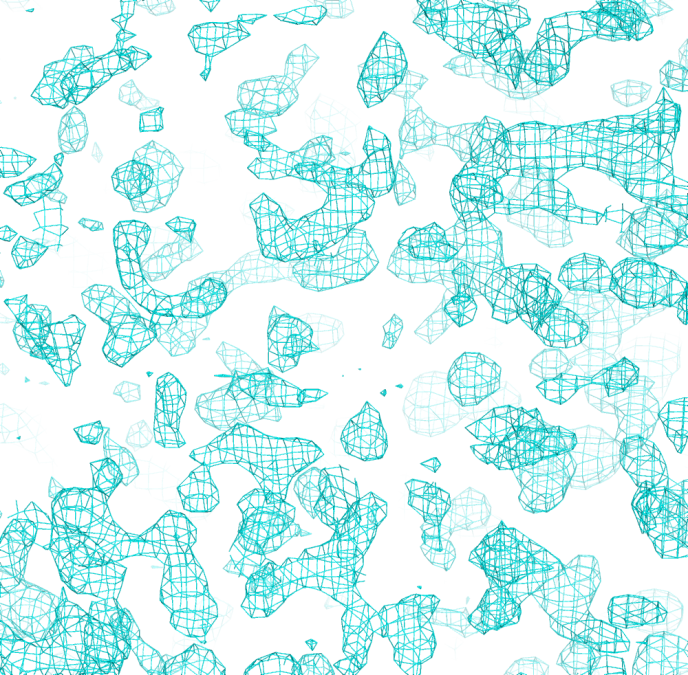 MIR phased map + Solvent Flattening + Histogram Matching
MIRAS phased map
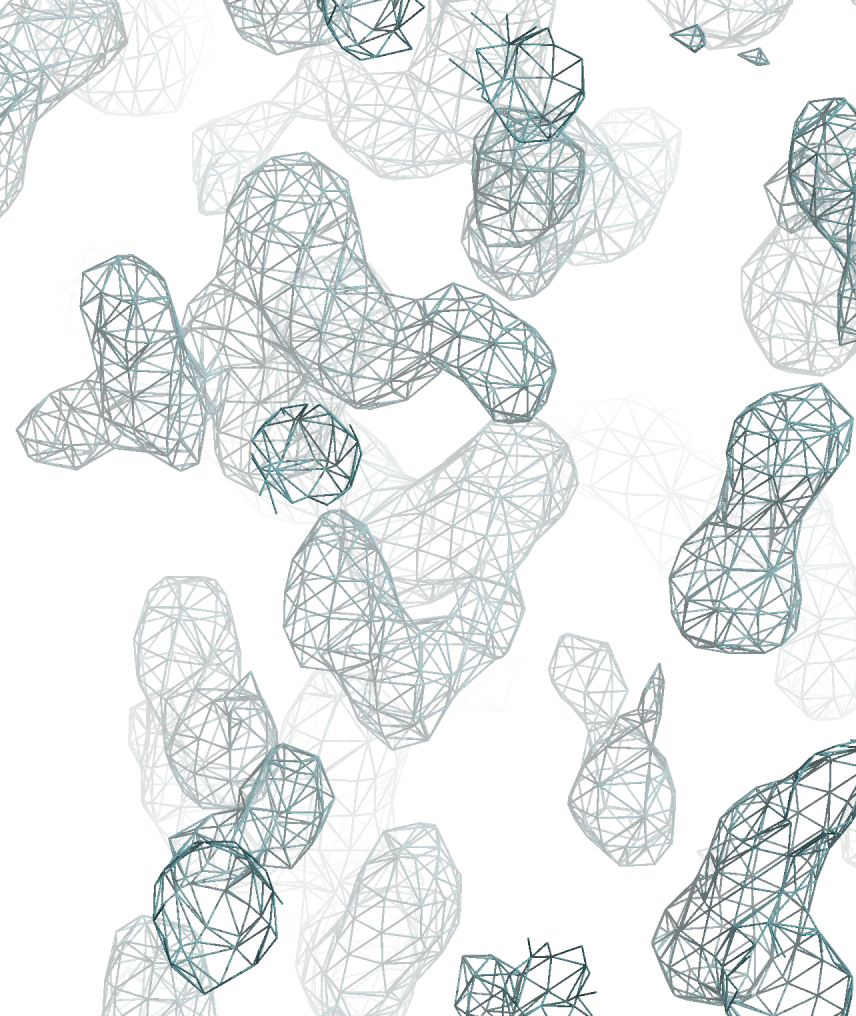 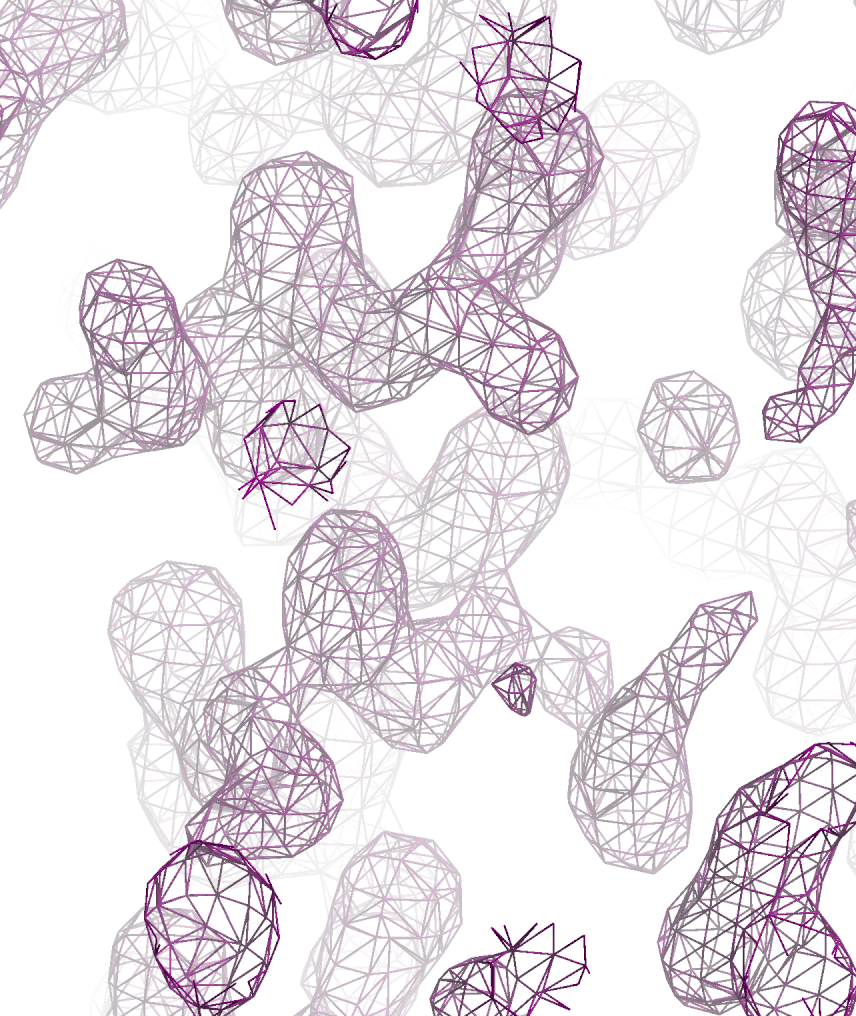 MIR phased map + Solvent Flattening + Histogram Matching
MIRAS phased map
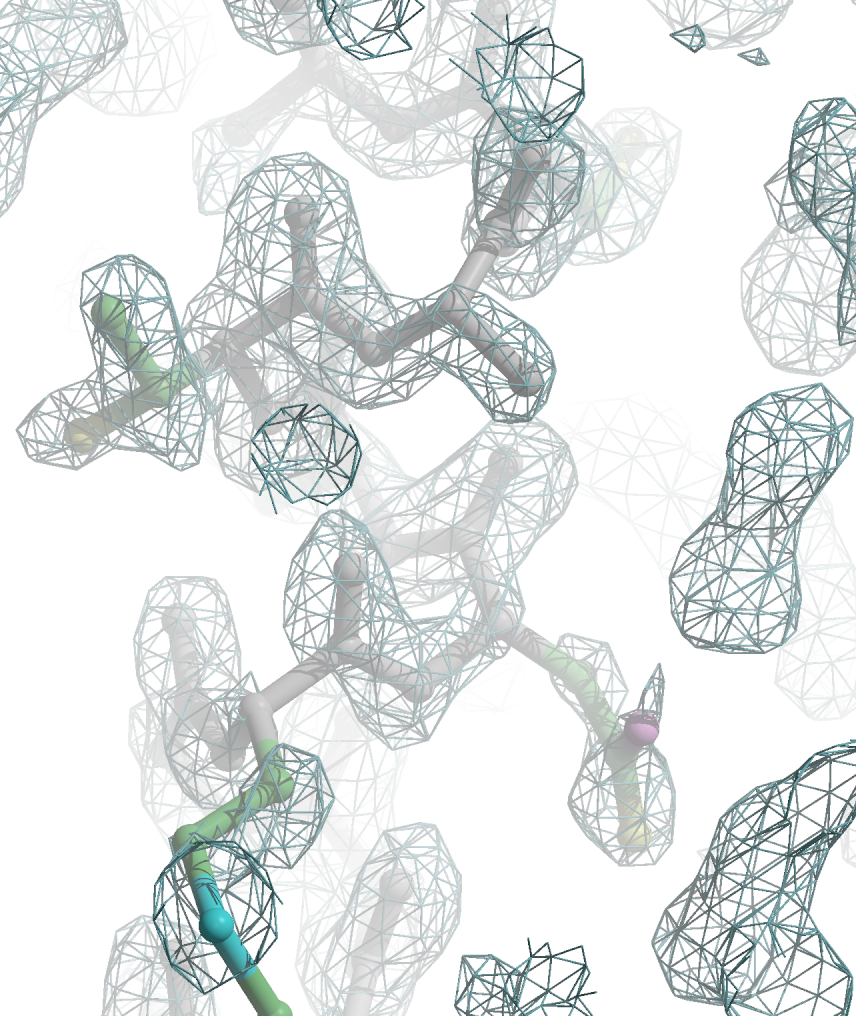 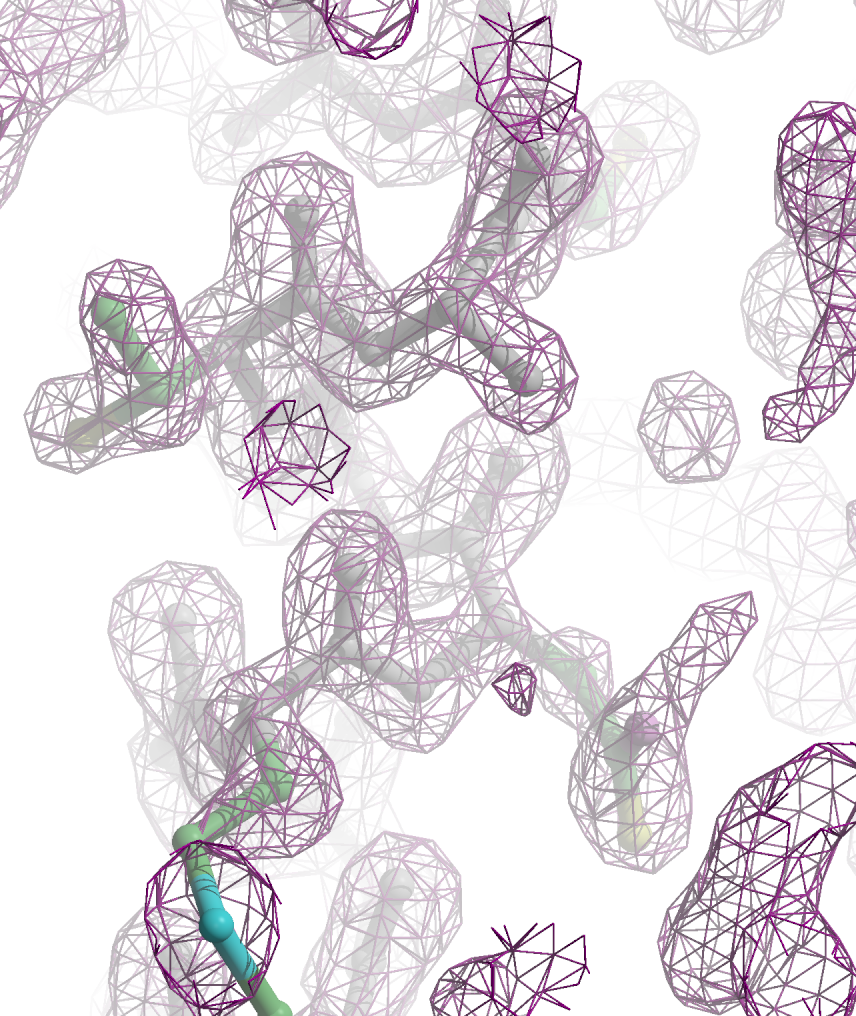 It’s time for Model Building
Display unit cell outline
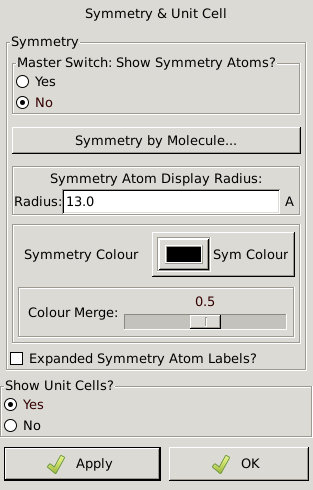 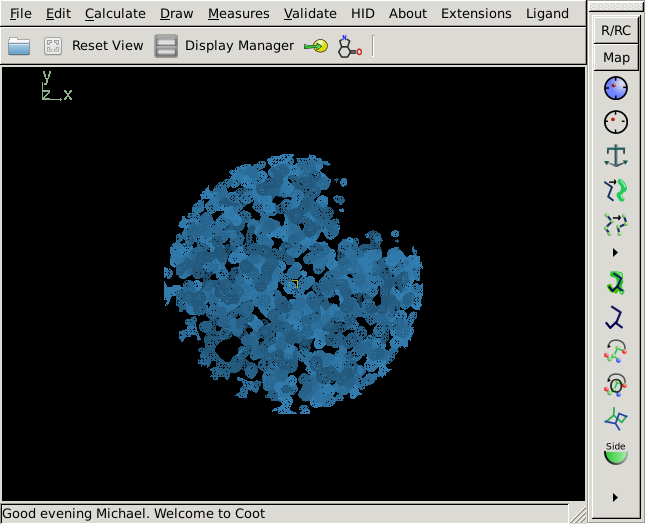 Blah1
Blah2
Blah3
Cell & Symmetry
Blah5
Blah6
Blah7
Open “display manager”
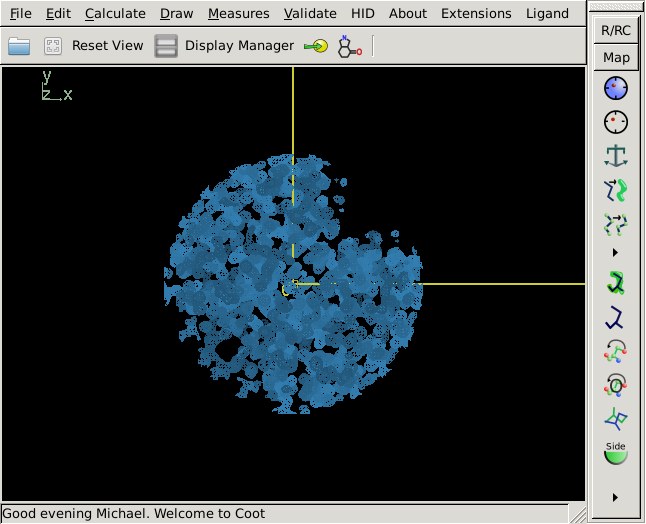 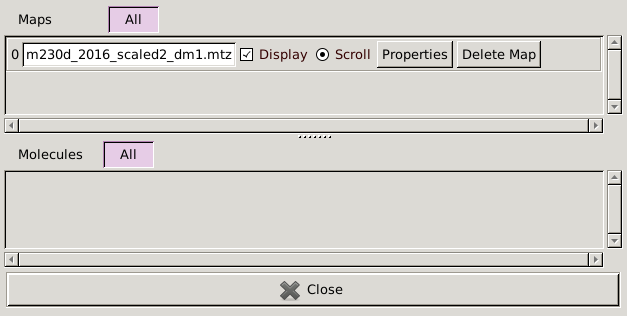 Display skeleton
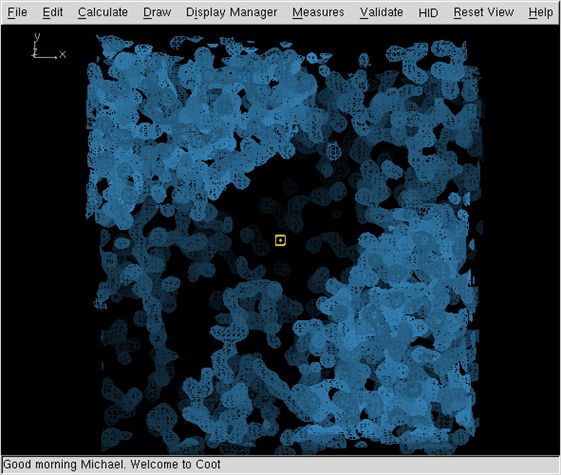 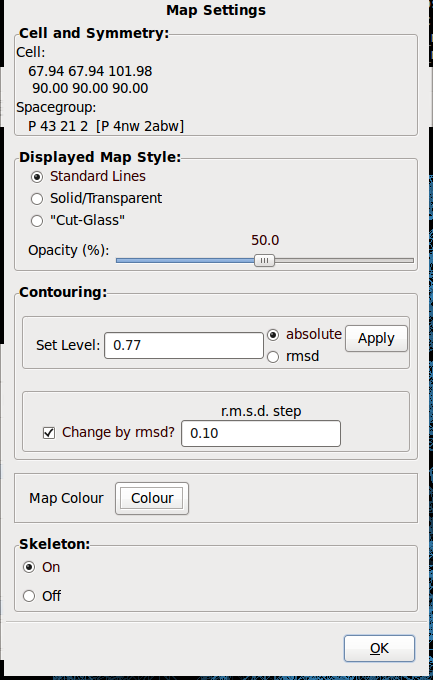 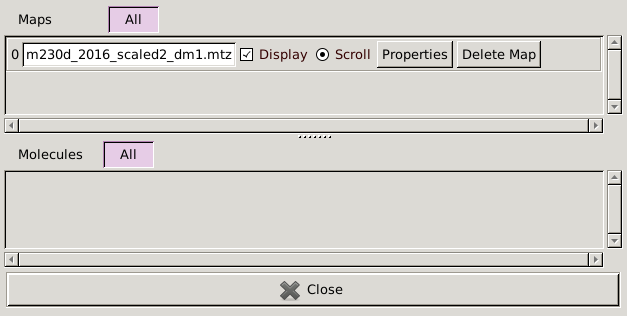 Hide map, search for helix
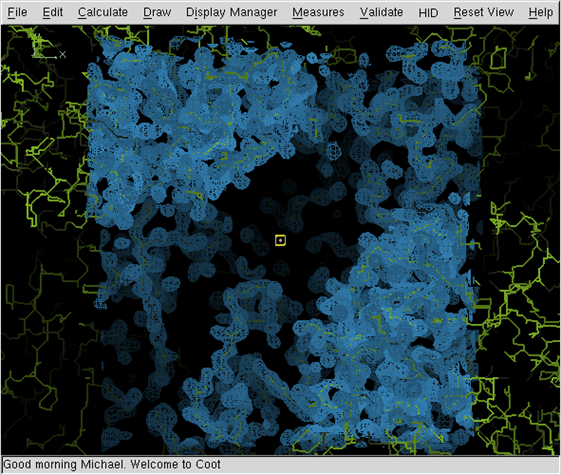 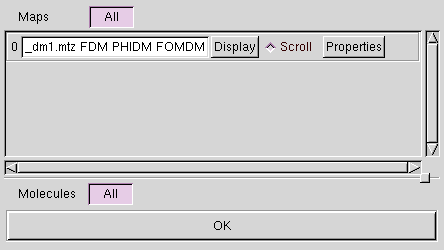 90o
Be able to recognize a helix from different perspectives
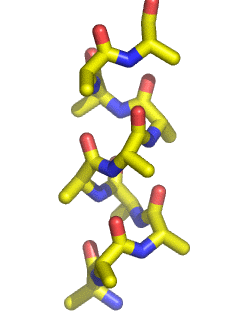 Viewed down helical axis
Viewed perpendicular to 
helical axis
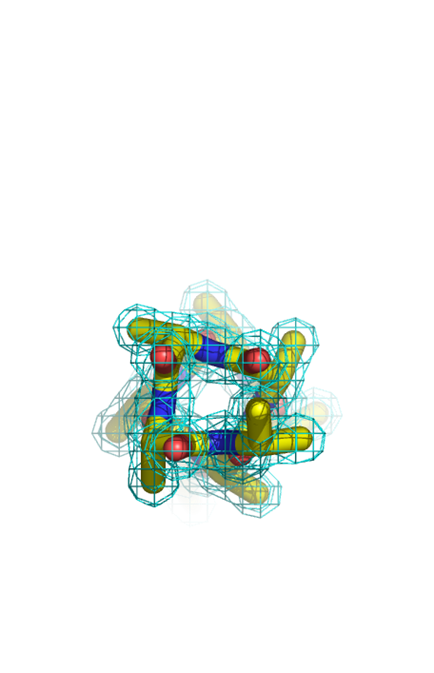 The hole through the center of a helix is the most distinctive feature of a-helix density.
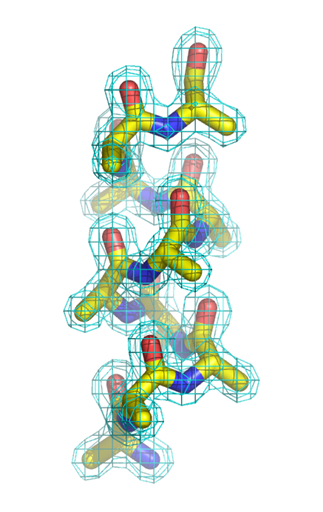 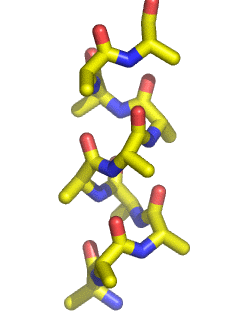 Viewed down helical axis

Often it is easier to recognize helical density when viewed down the helical axis due to the distinctive hole through the center of the helix.
Viewed perpendicular to 
helical axis
Translate helix center to screen center (pink box)
To translate
in x or y
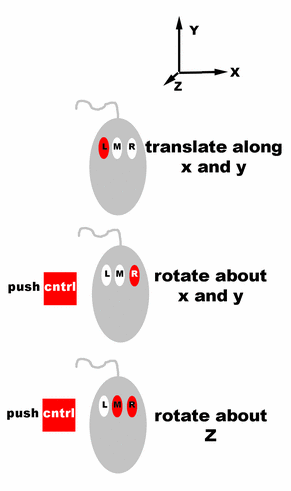 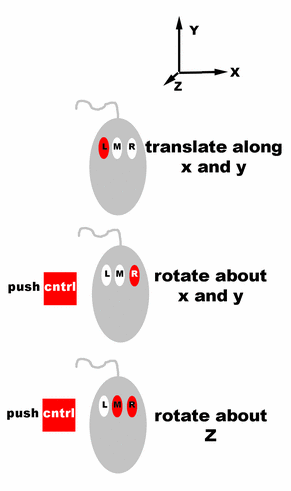 Small pink box marks center of screen
Zoom and center skeleton helix
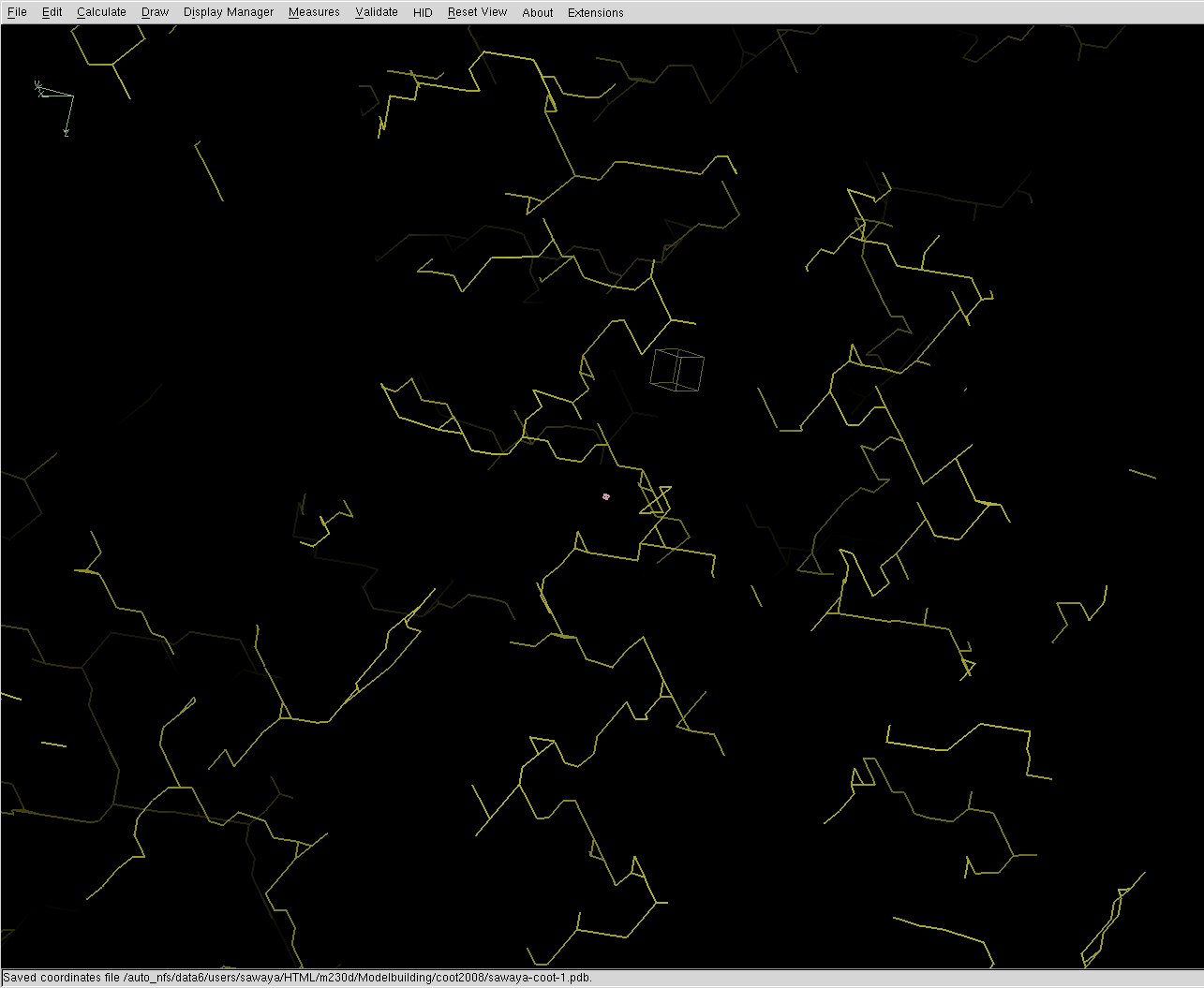 Small pink box marks center of screen
Rotate View (90°)to look down helix axis and re-center helix
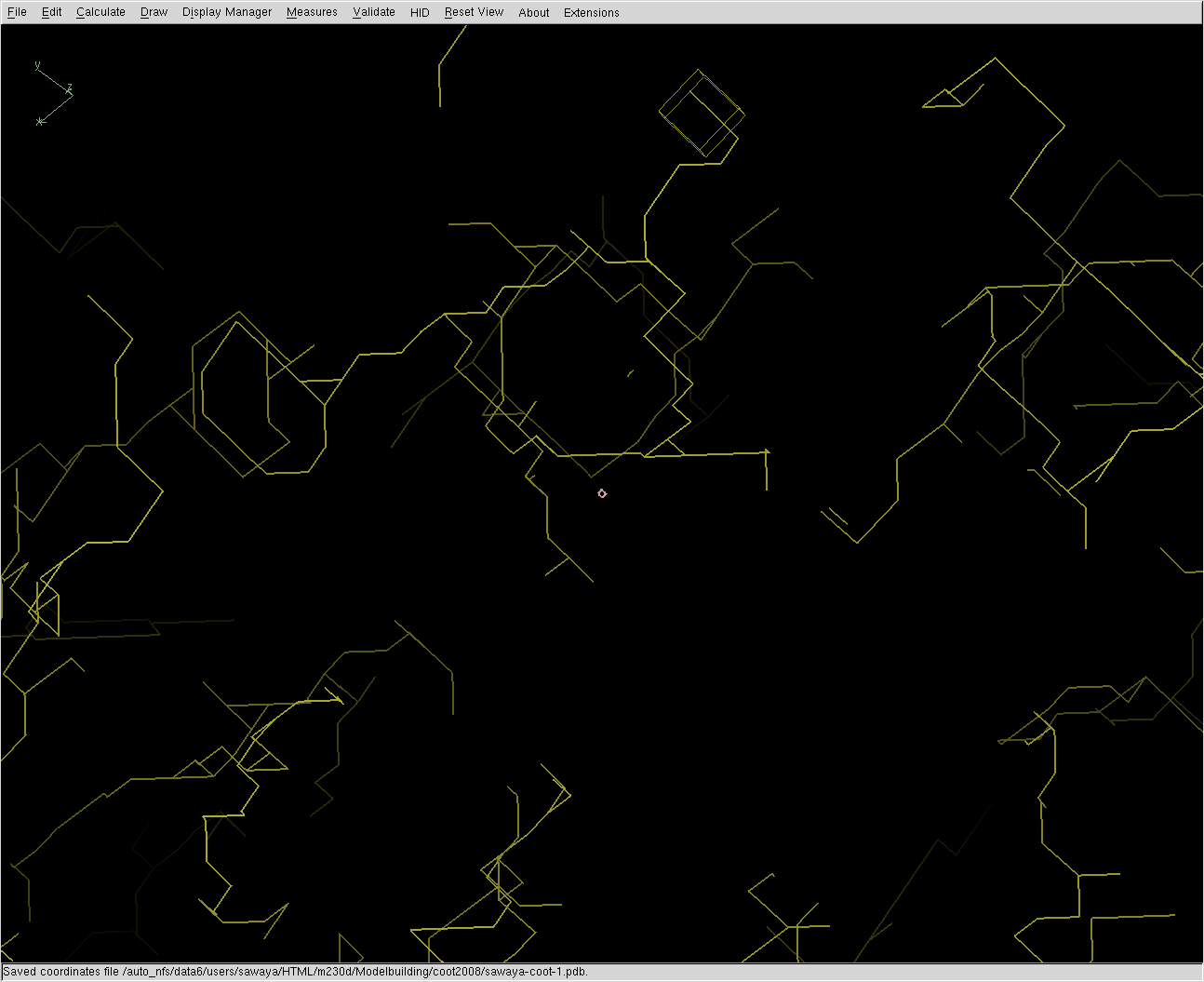 Helix directionality
10
9
8
7
6
5
4
3
2
1
C-terminus
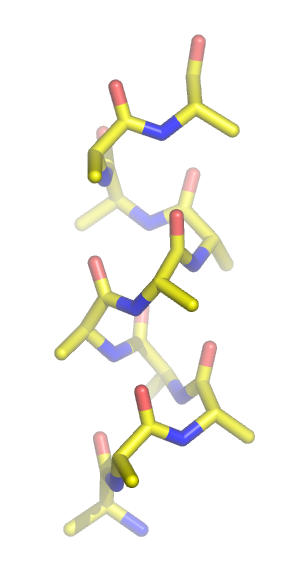 Protein models are always numbered from N-terminus to C-terminus as shown here.  So it is easy to tell the directionality of a helix.  

But, electron density isn’t labeled with residue numbers.  

What structural features are present in the electron density map to help you determine which direction to place the helix?
Backbone
oxygens
Backbone
nitrogens
N-terminus
Return to original view.Turn on map. Which direction is the C-term of helix pointed?
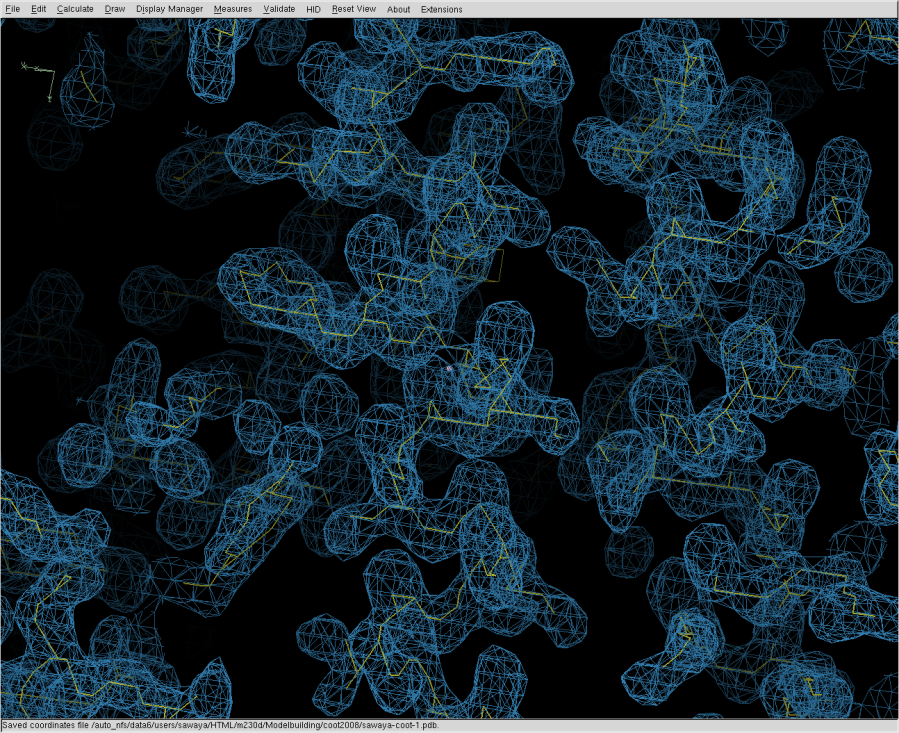 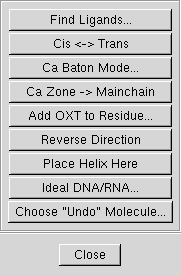 Calculate->Other Modeling ToolsPlace Helix Here.
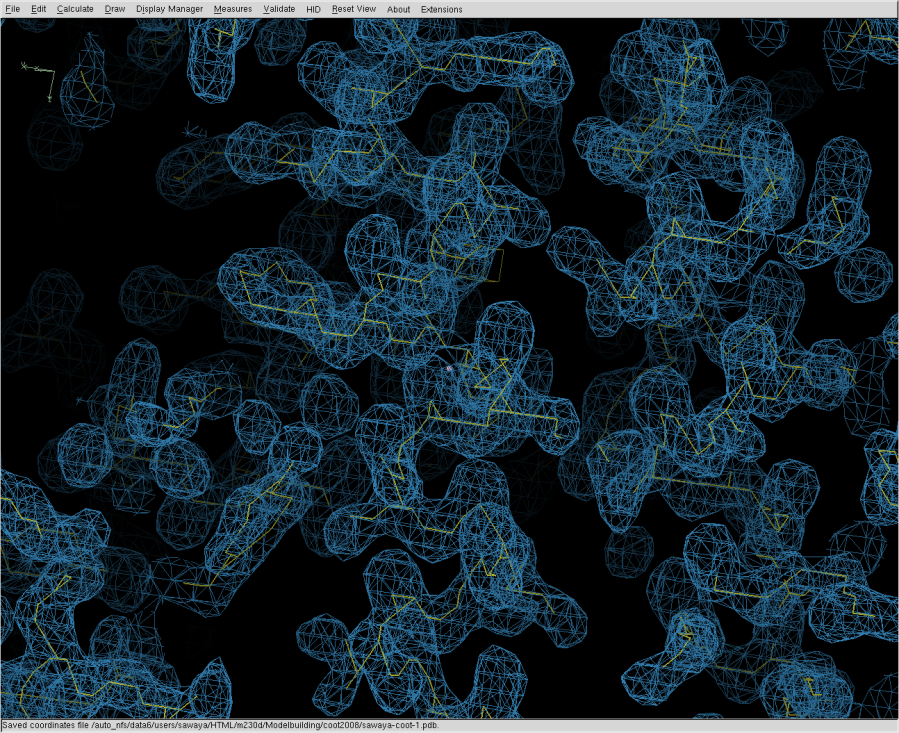 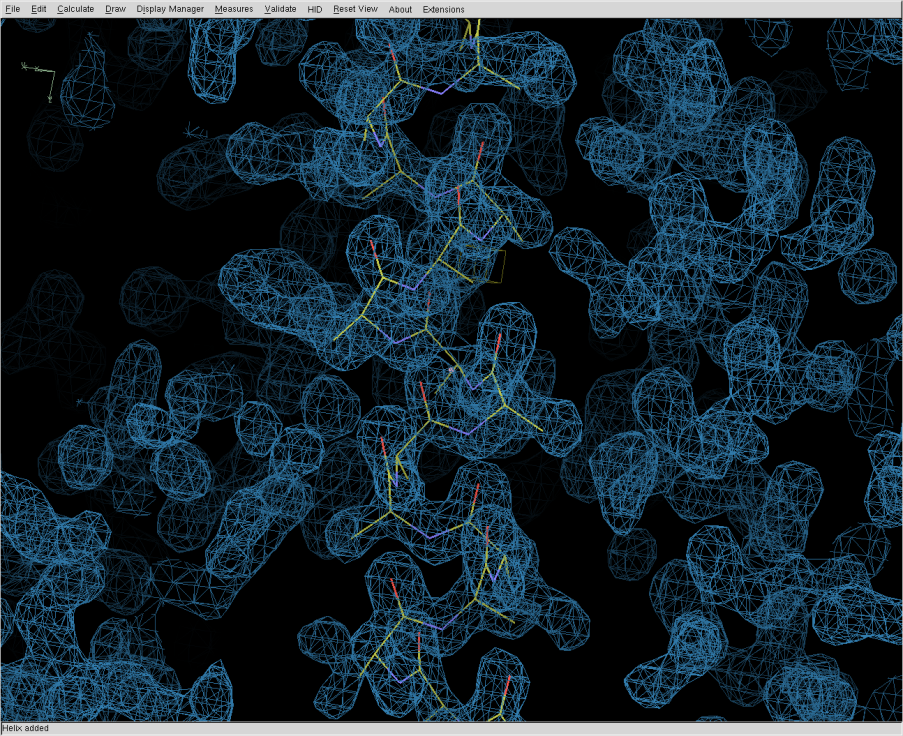 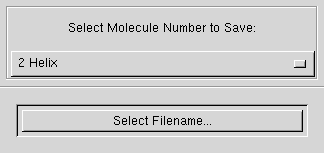 1
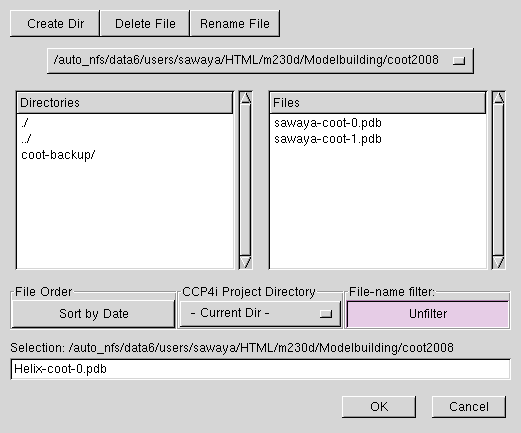 Saving first set of coordinates.
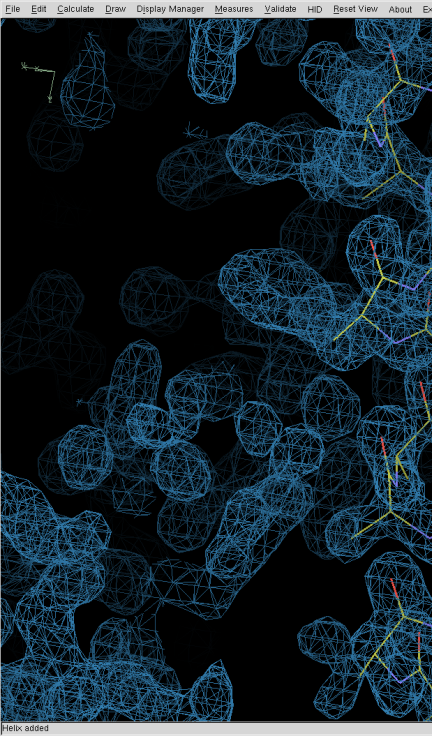 File menu
Save coordinates
Select which coordinate set you want to save.
1 Helix
Auto suggestion: 
Helix-coot-0.pdb
Change to: 
sawaya-coot-0.pdb
version number
Save coordinates frequently
1) Every 5 minutes.
2) When you have done some modeling that you are especially pleased with.
3) When you are fear that the next step is going to destroy your previous work.
Begin by illustrating SIR Phasing with PCMBS (Hg)
FP(hkl)=FP·Hg (hkl) - fHg(hkl)
Isomorphous Differences
We will focus on the reflection h=9, k=2, l=1 reflection as an example
We measured |FP| and |FP·Hg|. 
How do we graph these quantities in complex plane?
How did we obtain the coordinates of Hg?
How do we obtain fHg(hkl)?
FP=FP·Hg(+) - fHg(+)
SIR  Phasing
H K L  |FP|  |FPH (+)| |FPH (-)|   |FPH (+)| |FPH (-)|
9 2 1 486  586 611   536 499
Imaginary axis
500
|FP |
250
Real axis
-500
-250
250
500
-250
-500
FP=FP·Hg(+) - fHg(+)
SIR  Phasing
H K L  |FP|  |FPH (+)| |FPH (-)|   |FPH (+)| |FPH (-)|
9 2 1 486  586 611   536 499
Hg coordinates (x,y,z) from Patterson =(0.197, 0.755, 0.935)
Imaginary axis
500
|FP |
250
Real axis
-500
-250
250
500
-250
-500
FP=FP·Hg(+) - fHg(+)
SIR  Phasing
H K L  |FP|  |FPH (+)| |FPH (-)|   |FPH (+)| |FPH (-)|
9 2 1 486  586 611   536 499
Hg coordinates (x,y,z) from Patterson =(0.197, 0.755, 0.935)
Imaginary axis
500
+
fHg=(fHg+f’+if”)[e2pi*(h(x)+k(y)+l(z))+
e2pi*(h(-x)+k(-y)+l(½+z))+
e2pi*(h(½-y)+k(½+x)+l(¾+z)+
e2pi*(h(½+y)+k(½-x)+l(¼+z)+
e2pi*(h(½-x)+k(½+y)+l(¾-z)+
e2pi*(h(½+x)+k(½-y)+l(¼-z)+
e2pi*(h(y)+k(x)+l(-z)+
e2pi*(h(-y)+k(-x)+l(½-z)]
|FP |
250
Real axis
-500
-250
250
500
-250
-500
f’ and f” are anomalous scattering corrections specific for wavelength used.
fHg is a real number proportional to the number of e- in Hg
FP=FP·Hg(+) - fHg(+)
SIR  Phasing
H K L  |FP|  |FPH (+)| |FPH (-)|   |FPH (+)| |FPH (-)|
9 2 1 486  586 611   536 499
Imaginary axis
500
|FP |
|fHg|=282 
    aHg=58°
250
Real axis
-500
-250
250
500
-
fHg(+)
282
-250
58°
-500
FP=FP·Hg(+) - fHg(+)
SIR  Phasing
H K L  |FP|  |FPH (+)| |FPH (-)|   |FPH (+)| |FPH (-)|
9 2 1 486  586 611   536 499
Imaginary axis
500
|FP |
250
Real axis
-500
-250
250
500
-fHg(+)
-250
-500
Let’s look at the quality of the phasing statistics up to this point.
|FP·Hg(+)|
SIR  Phasing
H K L  |FP|  |FPH (+)| |FPH (-)|   |FPH (+)| |FPH (-)|
9 2 1 486  586 611   536 499
Which of the following graphs best represents the phase probability distribution, P(a)?
Imaginary axis
500
|FP |
a)


b)


c)
P(a)
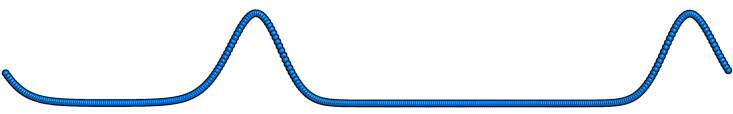 250
0            90          180        270           360
Real axis
-500
-250
250
500
-fHg(+)
P(a)
-250
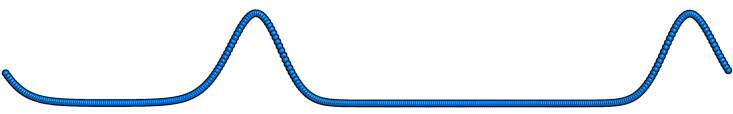 0            90          180        270           360
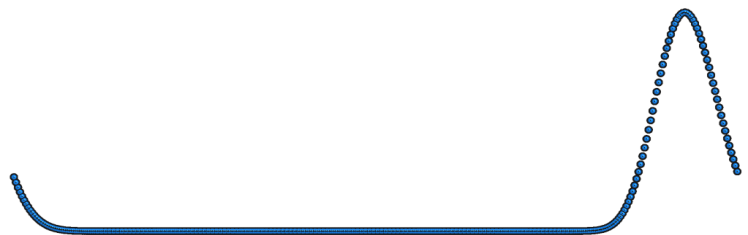 -500
P(a)
|FP·Hg(+)|
0            90          180        270           360
a (degrees)
SIR  Phasing
H K L  |FP|  |FPH (+)| |FPH (-)|   |FPH (+)| |FPH (-)|
9 2 1 486  586 611   536 499
The phase probability distribution, P(a) is sometimes shown as being wrapped around the phasing circle.
Imaginary axis
500
|FP |
P(a)
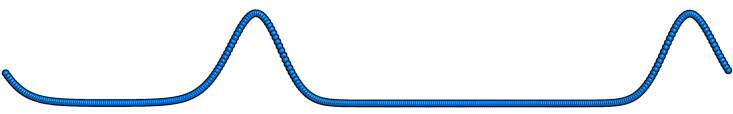 250
0            90          180        270           360
a (degrees)
Real axis
-500
-250
250
500
-fHg(+)
90
-250
180
0
-500
|FP·Hg(+)|
270
SIR  Phasing
H K L  |FP|  |FPH (+)| |FPH (-)|   |FPH (+)| |FPH (-)|
9 2 1 486  586 611   536 499
Which of the following is the best choice of Fp?
Imaginary axis
90
500
|FP |
a)



b)



c)
180
0
270
Real axis
90
-500
500
90
180
0
270
-500
180
0
90
|FP·Hg(+)|
180
0
270
270
Radius of circle is approximately |Fp|
best FP =    |Fp|eia•P(a)da
a
SIR  Phasing
H K L  |FP|  |FPH (+)| |FPH (-)|   |FPH (+)| |FPH (-)|
9 2 1 486  586 611   536 499
Imaginary axis
500
90
|FP |
180
0
Real axis
Sum of probability weighted vectors Fp

Usually shorter than Fp
-500
500
270
-500
|FP·Hg(+)|
best FP =    |Fp|eia•P(a)da
a
SIR  Phasing
H K L  |FP|  |FPH (+)| |FPH (-)|   |FPH (+)| |FPH (-)|
9 2 1 486  586 611   536 499
Imaginary axis
500
90
|Fbest |
180
Real axis
0
Sum of probability weighted vectors Fp

Usually shorter than Fp
-500
500
270
-500
|FP·Hg(+)|
SIR  Phasing
H K L  |FP|  |FPH (+)| |FPH (-)|   |FPH (+)| |FPH (-)|
9 2 1 486  586 611   536 499
Which of the following is the best approximation to the Figure Of Merit (FOM) for this reflection?
Imaginary axis
500
90
|Fbest |
1.00
 2.00
 0.20
-0.20
180
Real axis
0
-500
500
270
-500
|FP·Hg(+)|
FOM=|Fbest|/|FP|
Radius of circle is approximately |Fp|
SIR  Phasing
Which phase probability distribution would yield the most desirable Figure of Merit?
c)
500
90
|Fbest |
b)
180
a)
0
-500
500
0
0
+
+
270
+
90
270
90
270
180
180
-500
FOM=0.0
FOM=0.9
FOM=0.2
FP=FP·Hg(+)  - fHg(+)
SIRAS  Phasing
H K L  |FP|  |FPH (+)| |FPH (-)|   |FPH (+)| |FPH (-)|
9 2 1 486  586 611   536 499
Imaginary axis
500
|FP |
250
Real axis
-500
-250
250
500
-fHg(+)
-250
-500
|FP·Hg(+)|
SIRAS  Phasing
FP=FP·Hg(+)  - fHg(+) 
FP=FP·Hg(-)* - fHg(-)*
H K L  |FP|  |FPH (+)| |FPH (-)|   |FPH (+)| |FPH (-)|
9 2 1 486  586 611   536 499
Imaginary axis
500
|FP |
|fHg|=282 
    aHg*=48°
250
Real axis
-500
-250
250
500
-
-fHg(+)
282
fHg(-)*
-250
48°
-500
|FP·Hg(+)|
SIRAS  Phasing
FP=FP·Hg(+)  - fHg(+) 
FP=FP·Hg(-)* - fHg(-)*
H K L  |FP|  |FPH (+)| |FPH (-)|   |FPH (+)| |FPH (-)|
9 2 1 486  586 611   536 499
Imaginary axis
500
|FP |
|FP·Hg(-)|
250
Real axis
-500
-250
250
500
-fHg(-)*
-fHg(+)
-250
-500
|FP·Hg(+)|
0            90          180        270           360
SIRAS
Isomorphous differences
Anomalous differences
Imaginary axis
500
|FP |
|FP·Hg(-)|
250
Real axis
-500
-250
250
500
-fHg(-)*
-fHg(+)
P(a)
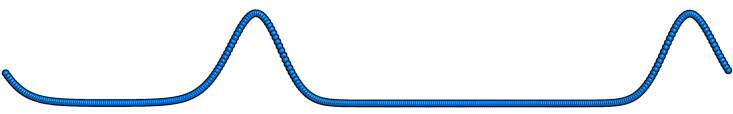 -250
a (degrees)
Which P(a) corresponds to SIR?
Which P(a) corresponds to SIRAS?
-500
|FP·Hg(+)|